Memory Systems and Memory-Centric Computing SystemsPart 1: Memory Importance and Trends
Prof. Onur Mutlu
omutlu@gmail.com 
https://people.inf.ethz.ch/omutlu
7 July 2019
SAMOS Tutorial
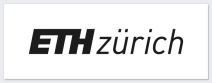 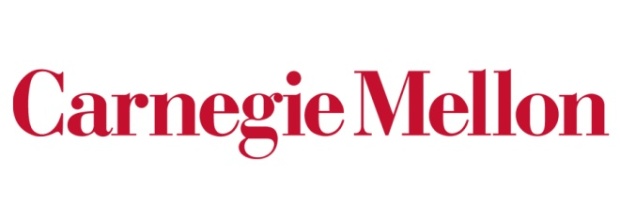 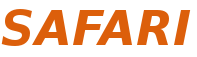 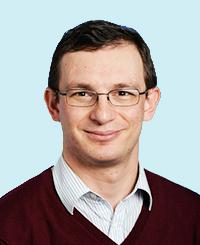 Brief Self Introduction
Onur Mutlu
Full Professor @ ETH Zurich CS (EE), since September 2015
Strecker Professor @ Carnegie Mellon University ECE/CS, 2009-2016, 2016-…
PhD from UT-Austin, worked at Google, VMware, Microsoft Research, Intel, AMD
https://people.inf.ethz.ch/omutlu/
omutlu@gmail.com (Best way to reach me)
https://people.inf.ethz.ch/omutlu/projects.htm 

Research and Teaching in:
Computer architecture, computer systems, hardware security, bioinformatics
Memory and storage systems
Hardware security, safety, predictability
Fault tolerance
Hardware/software cooperation
Architectures for bioinformatics, health, medicine
…
2
Current Research Focus Areas
Research Focus: Computer architecture, HW/SW, bioinformatics, security
 Memory and storage (DRAM, flash, emerging), interconnects
 Heterogeneous & parallel systems, GPUs, systems for data analytics
 System/architecture interaction, new execution models, new interfaces
 Hardware security, energy efficiency, fault tolerance, performance 
 Genome sequence analysis & assembly algorithms and architectures
 Biologically inspired systems & system design for bio/medicine
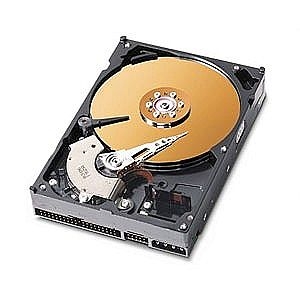 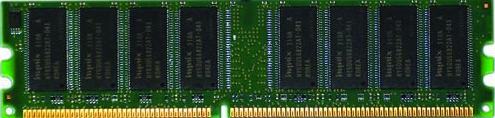 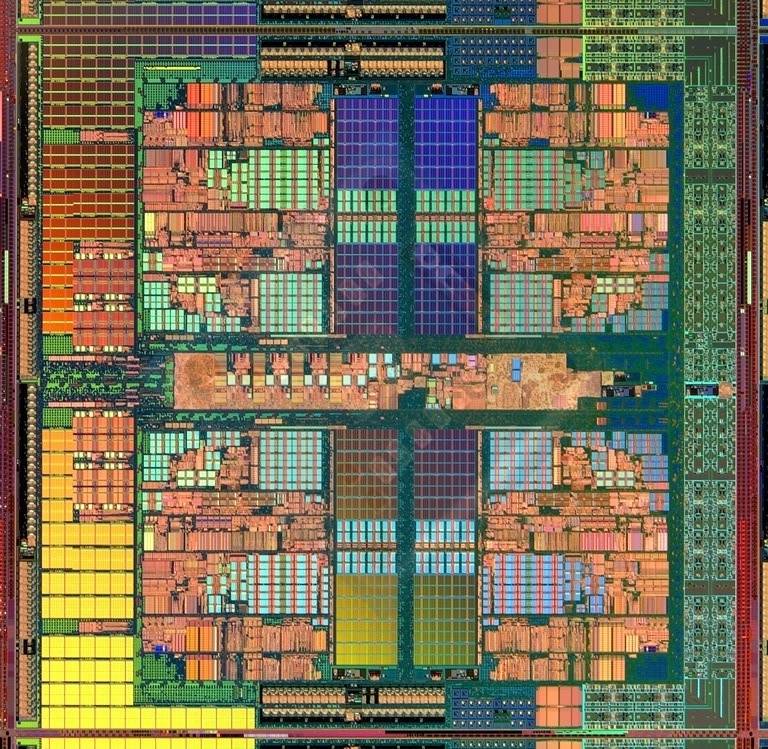 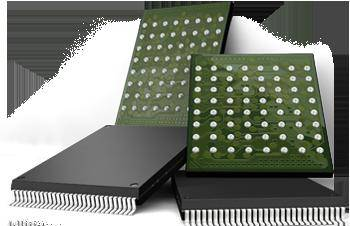 Hybrid Main Memory
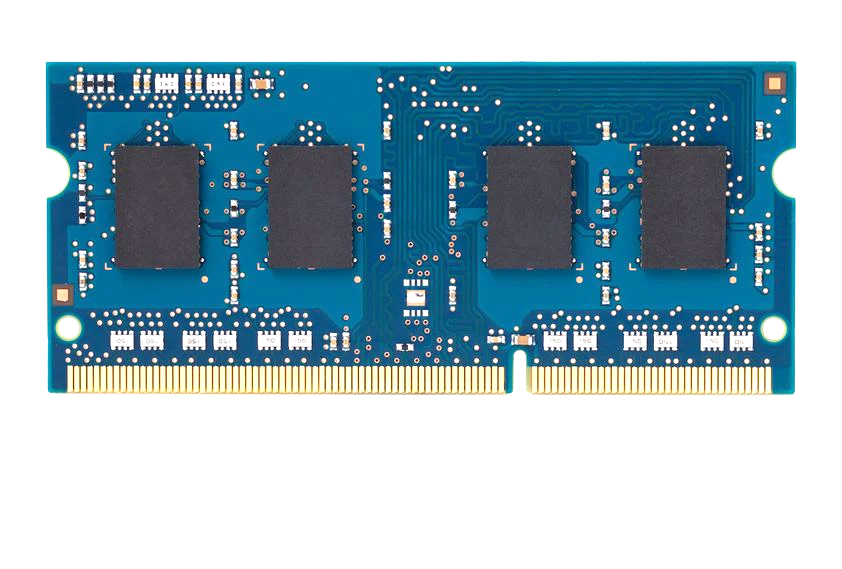 Persistent Memory/Storage
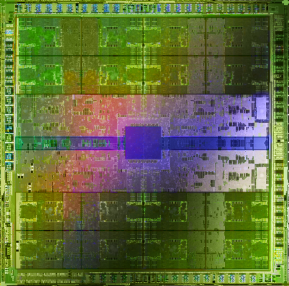 Heterogeneous
Processors and 
Accelerators
Broad research 
spanning apps, systems, logic
with architecture at the center
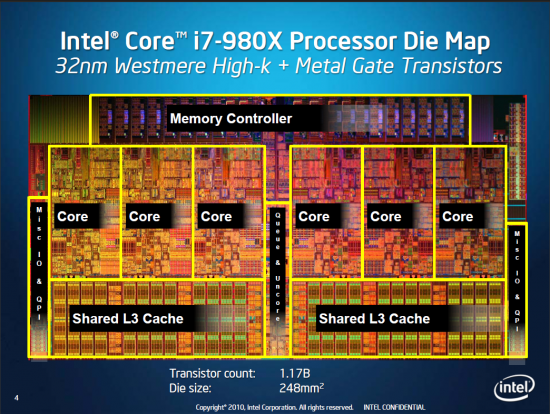 Graphics and Vision Processing
[Speaker Notes: Professor Mutlu’s research focus is all aspects of computer architecture, HW/SW interaction and bioinformatics. 

He is looking for students to perform research in these areas.

He and his group, SAFARI, solve fundamental problems spanning:

 Memory, memory, memory, storage, interconnects
 Parallel architectures, heterogeneous architectures, GP-GPUs
 System/architecture interaction, new execution models
 Energy efficiency, fault tolerance, hardware security 
 Genome sequence analysis and assembly

His group does broad research spanning systems to logic with architecture at center]
Four Key Directions
Fundamentally Secure/Reliable/Safe Architectures


Fundamentally Energy-Efficient Architectures
Memory-centric (Data-centric) Architectures


Fundamentally Low-Latency Architectures


Architectures for Genomics, Medicine, Health
4
A Motivating Detour:	Genome Sequence Analysis
5
Our Dream (circa 2007)
An embedded device that can perform comprehensive genome analysis in real time (within a minute)
Which of these DNAs does this DNA segment match with?
What is the likely genetic disposition of this patient to this drug?
. . .
6
What Is a Genome Made Of?
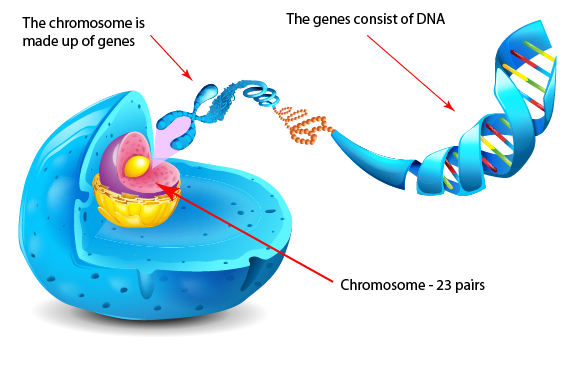 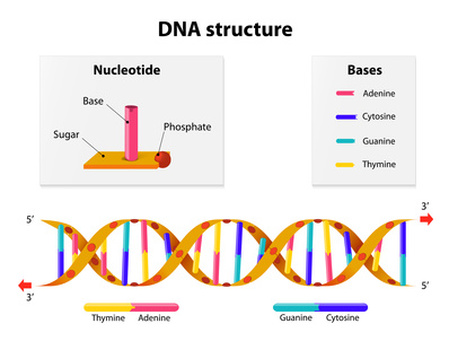 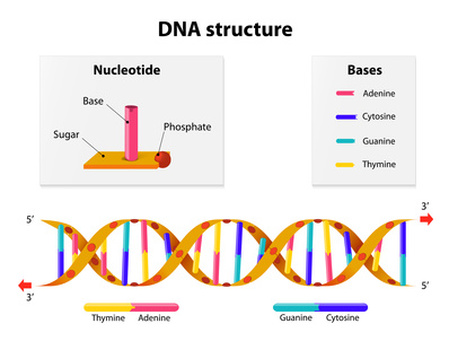 Cell
Nucleus
7
The discovery of DNA’s double-helical structure (Watson+, 1953)
[Speaker Notes: Unlocking the life’s code requires diving into the nucleus of our body cells, where the double-stranded genome resides. Genome is literally the 'code of life' - it is the set of instructions for making everything from you to zebras, strawberries, and even yeast.
since the discovery of dna’s double-helical structure (watson et al. 1953)]
DNA Under Electron Microscope
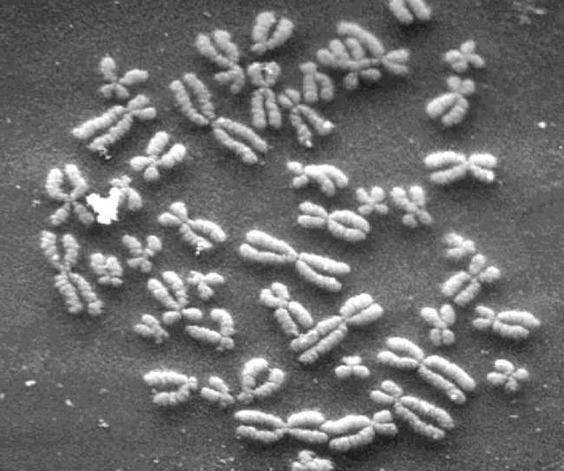 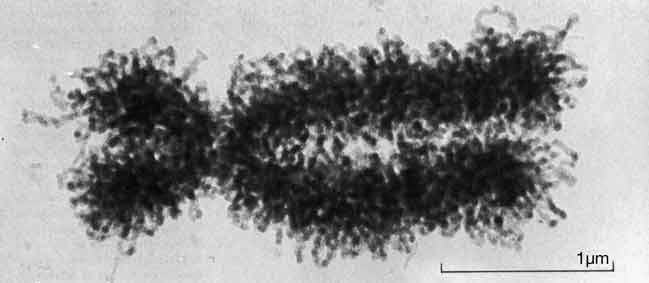 human chromosome #12
from HeLa’s cell
8
[Speaker Notes: Henrietta Lacks,]
DNA Sequencing
Goal: 
Find the complete sequence of A, C, G, T’s in DNA.

Challenge: 
There is no machine that takes long DNA as an input, and gives the complete sequence as output
All sequencing machines chop DNA into pieces and identify relatively small pieces (but not how they fit together)
9
Untangling Yarn Balls & DNA Sequencing
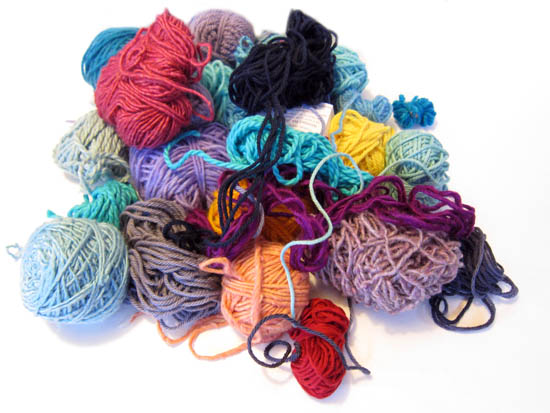 10
[Speaker Notes: untangling yarn ball]
Genome Sequencers
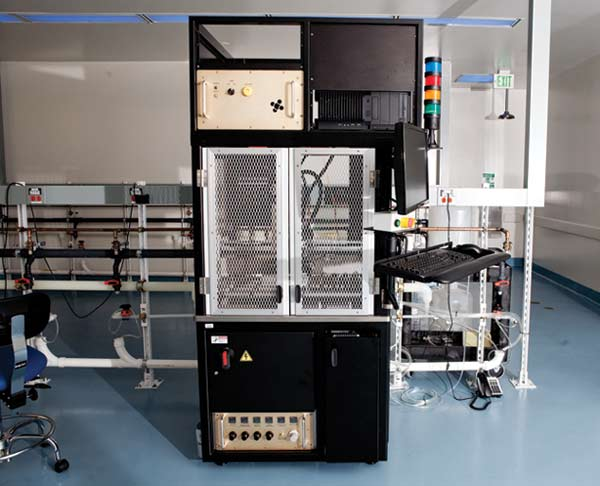 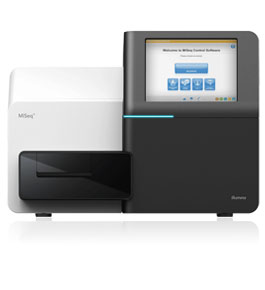 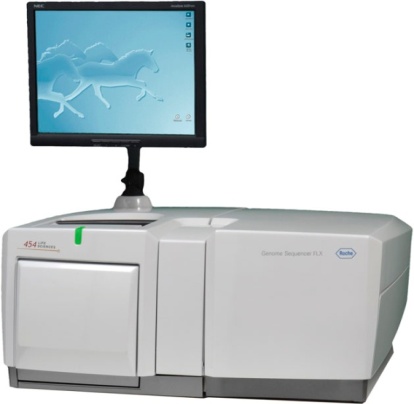 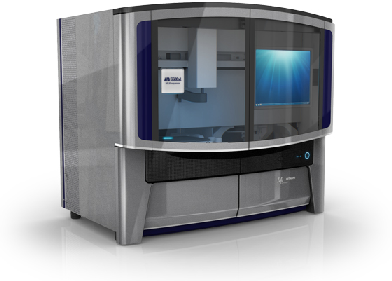 Complete
Genomics
Illumina MiSeq
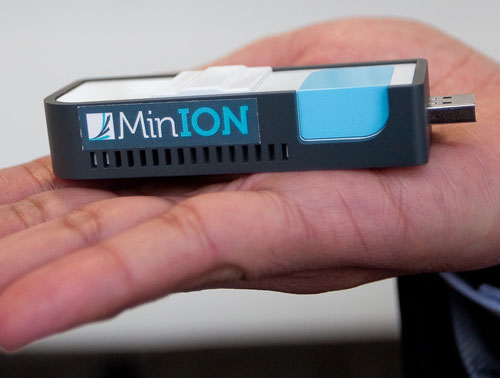 AB SOLiD
Roche/454
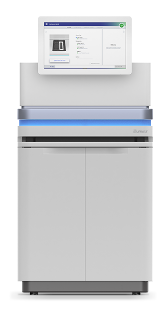 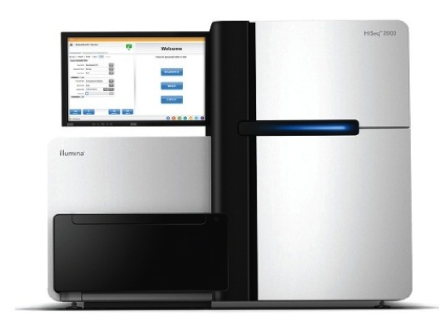 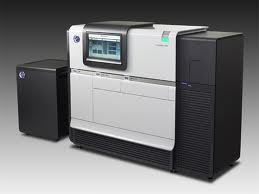 Oxford Nanopore MinION
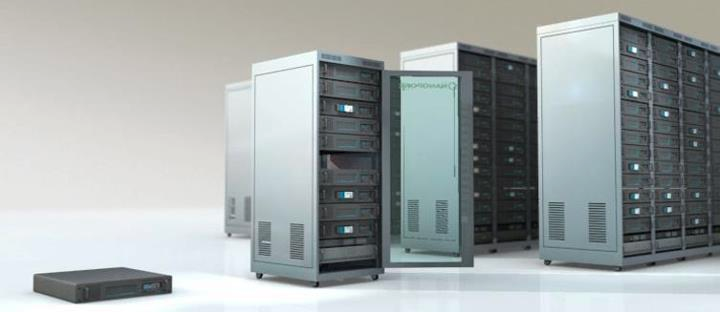 Illumina 
NovaSeq
6000
Illumina HiSeq2000
Pacific Biosciences RS
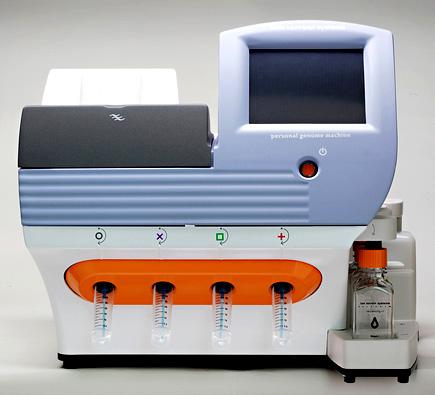 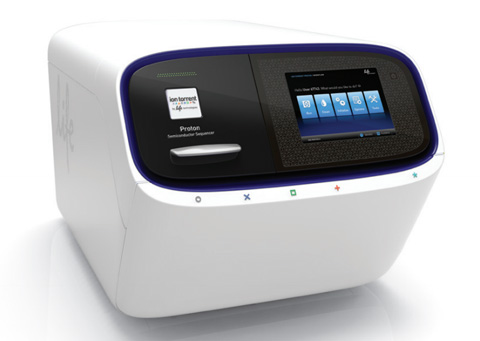 Oxford Nanopore GridION
… and more! All produce data with different properties.
Ion Torrent PGM
Ion Torrent Proton
The Genomic Era
1990-2003: The Human Genome Project (HGP) provides a complete and accurate sequence of all DNA base pairs that make up the human genome and finds 20,000 to 25,000 human genes.
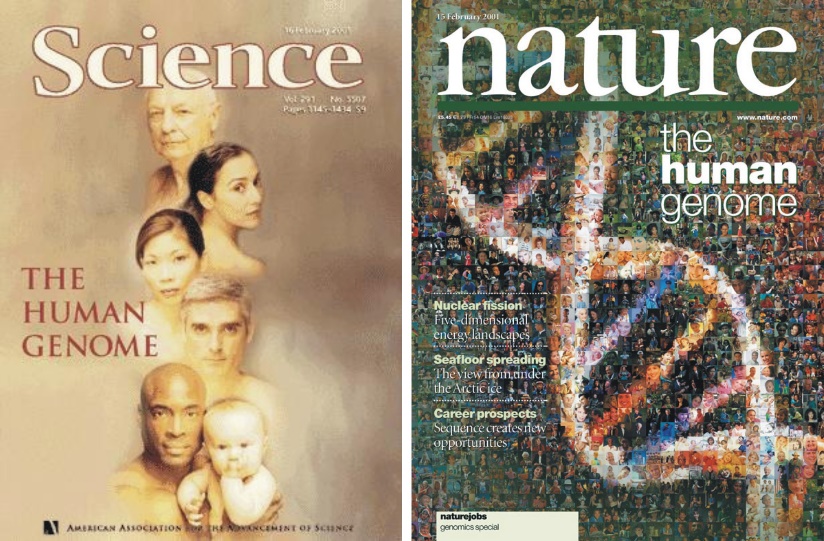 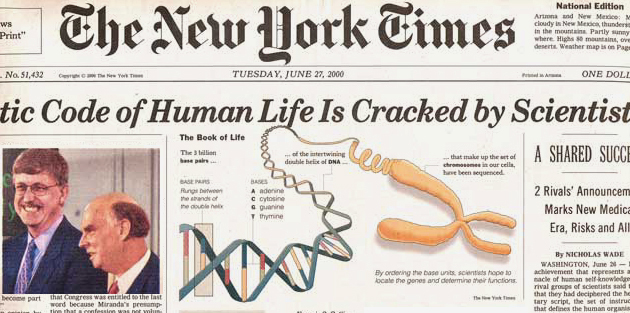 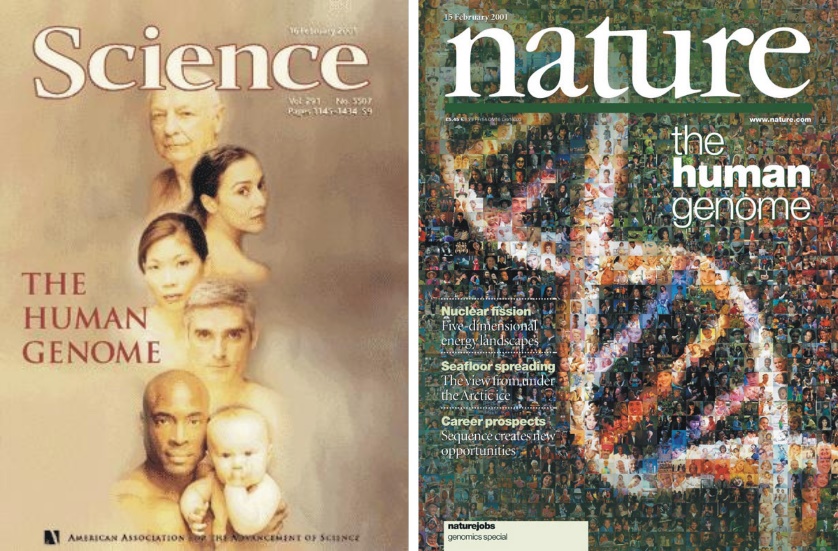 13 year-long
$3,000,000,000
12
[Speaker Notes: The 13-year long human project is the starting of the genomic era! It opened the door to remarkable biomedical discoveries by providing the first complete human genome sequence. It cost 3 billion dollars to read the entire sequence.]
The Genomic Era (continued)
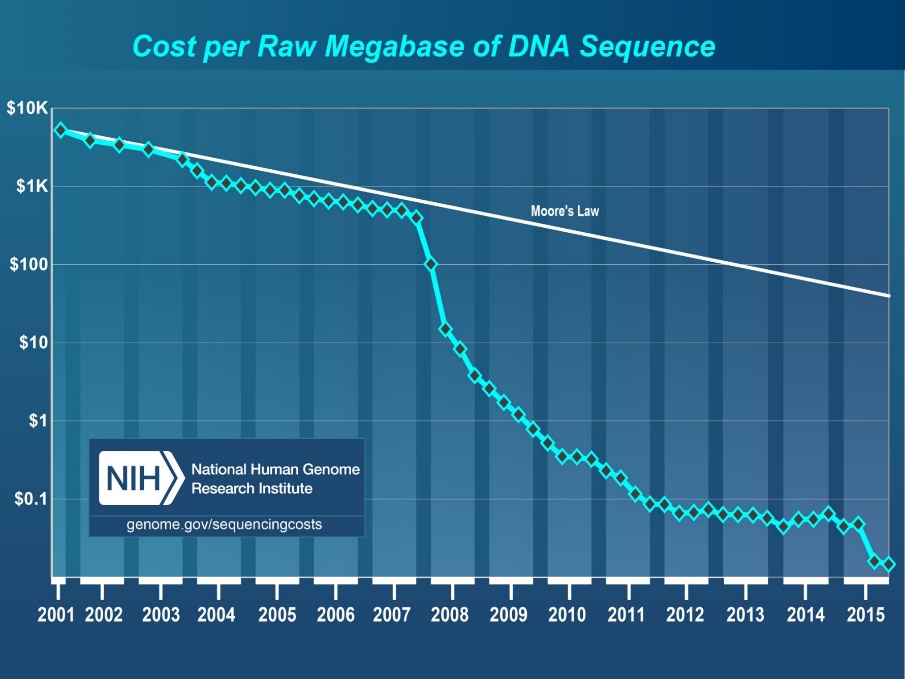 development of high-throughput sequencing (HTS) technologies
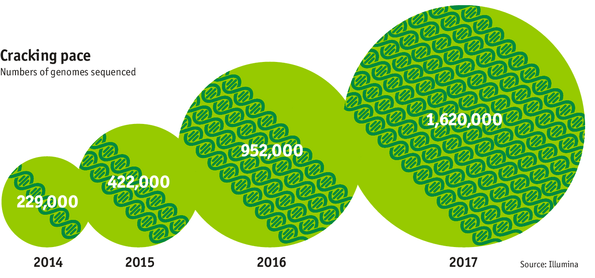 Number of Genomes Sequenced
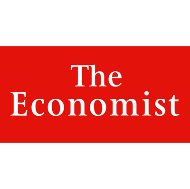 13
http://www.economist.com/news/21631808-so-much-genetic-data-so-many-uses-genes-unzipped
[Speaker Notes: However, since the development of high throughput sequencing (HTS) technologies, the cost of genome sequencing has fallen off a cliff (<< 1,000$) making it viable for almost everyone's use.]
Genome Analysis
Read Mapping
Sequencing
2
1
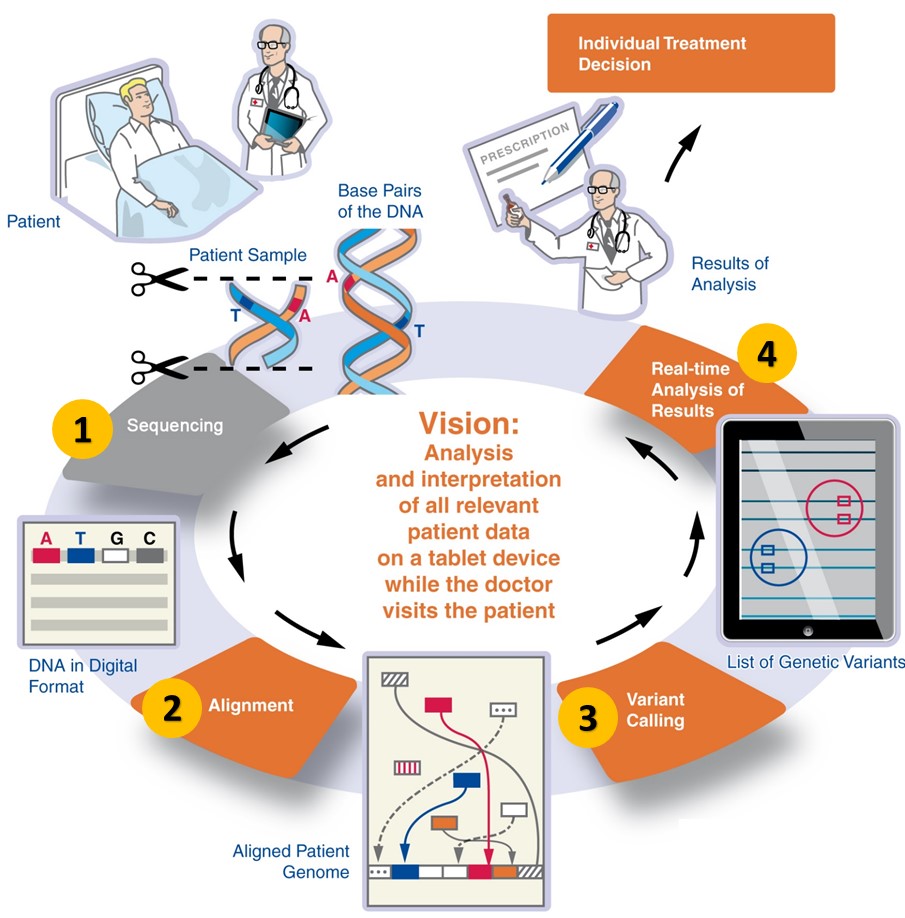 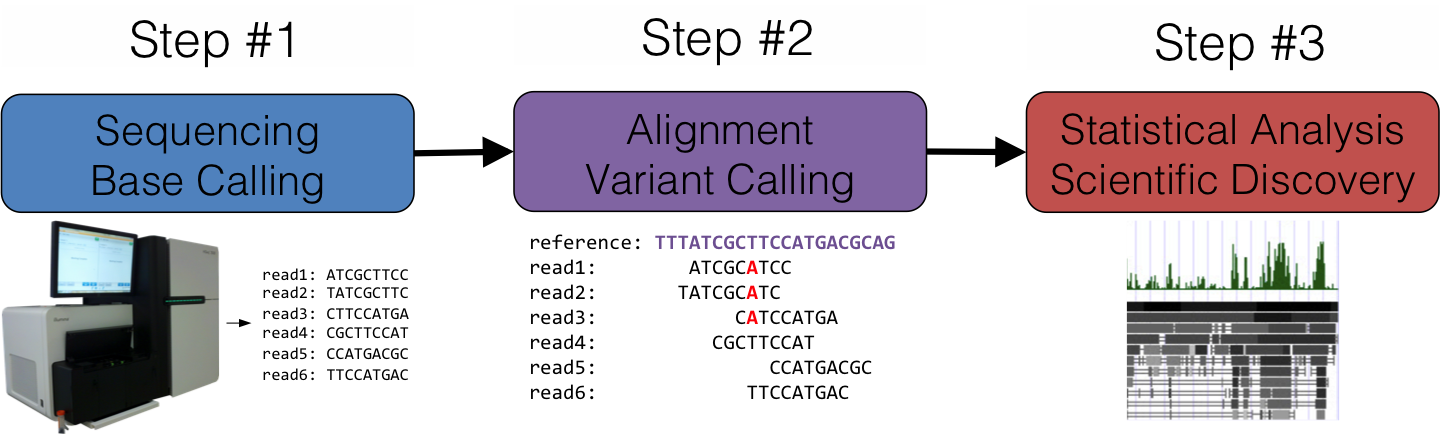 Variant Calling
Scientific Discovery
4
3
[Speaker Notes: Genome analysis starts with sequencing random short DNA fragments of copies of the original molecule. 
Unfortunately, these reads lack information about their order and which part of genome they are originated from. 
Hence the second step is to map these reads to a long reference genome.]
Multiple sequence alignment
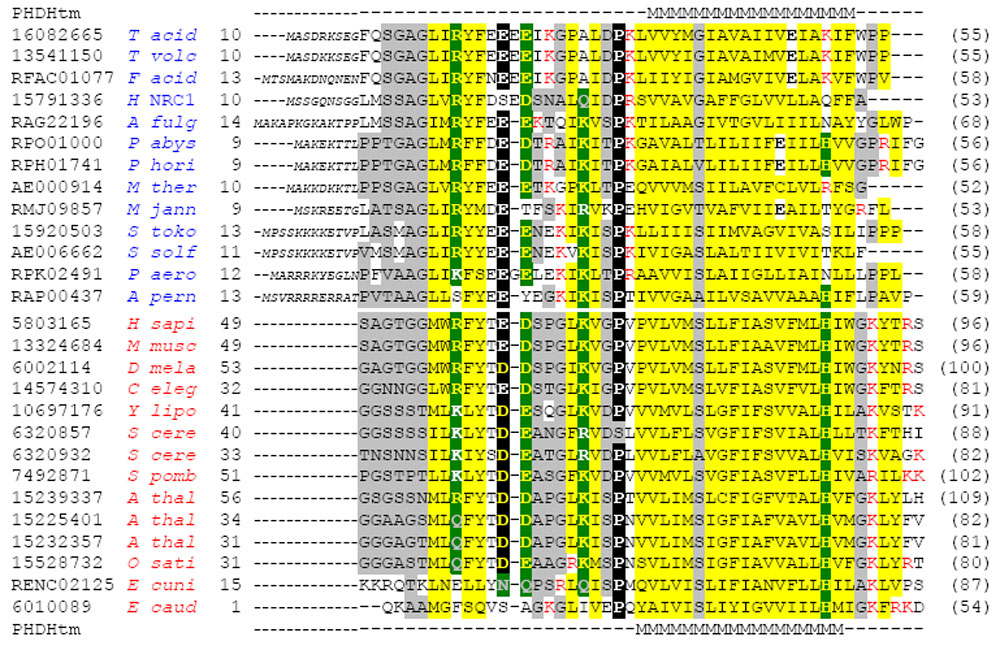 Example Question: If I give you a bunch of sequences, tell me where they are the same and where they are different.
15
Genome Sequence Alignment: Example
16
Source: By Aaron E. Darling, István Miklós, Mark A. Ragan - Figure 1 from Darling AE, Miklós I, Ragan MA (2008). 
"Dynamics of Genome Rearrangement in Bacterial Populations". PLOS Genetics. DOI:10.1371/journal.pgen.1000128., CC BY 2.5, https://commons.wikimedia.org/w/index.php?curid=30550950
The Genetic Similarity Between Species
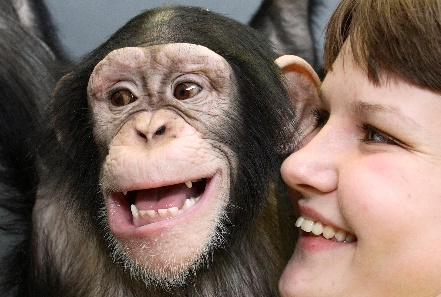 Human ~ Chimpanzee
96%
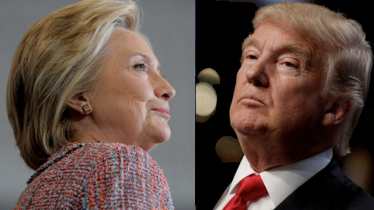 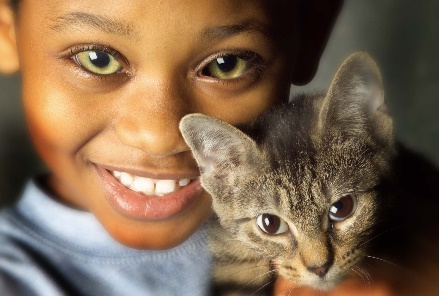 Human ~ Cat
90%
Human ~ Human
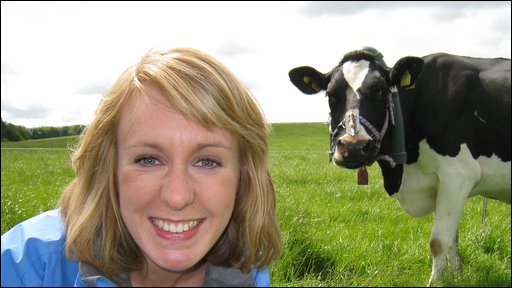 Human ~ Cow
99.9%
80%
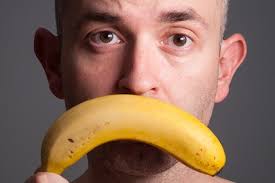 Human ~ Banana
50-60%
17
Metagenomics, genome assembly, de novo sequencing
Question 2: Given a bunch of short sequences, Can you identify the approximate species cluster for genomically unknown organisms?
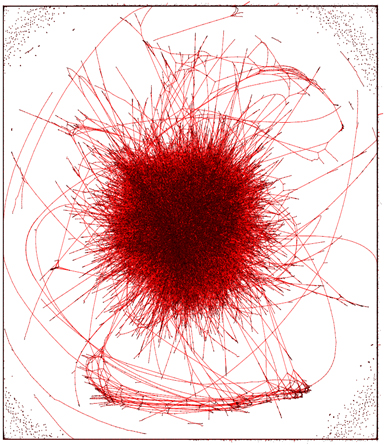 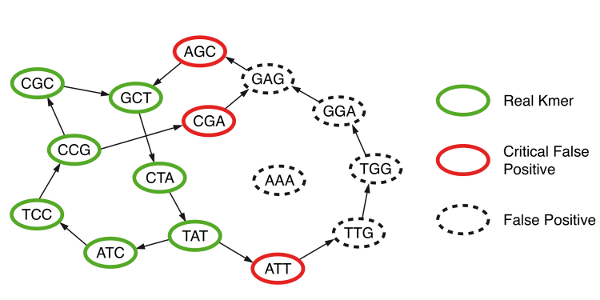 uncleaned de Bruijn graph
http://math.oregonstate.edu/~koslickd
18
[Speaker Notes: organism detection in metagenomes]
Read Mapping
Sequencing
2
1
Bottlenecked in Mapping!!
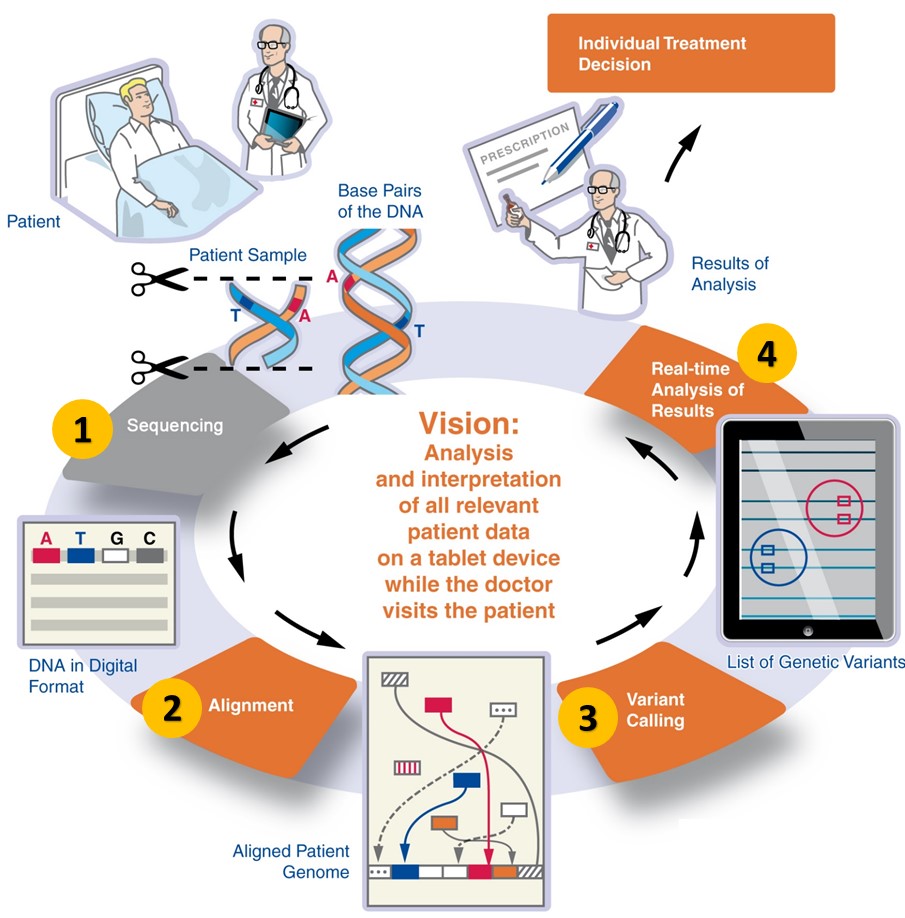 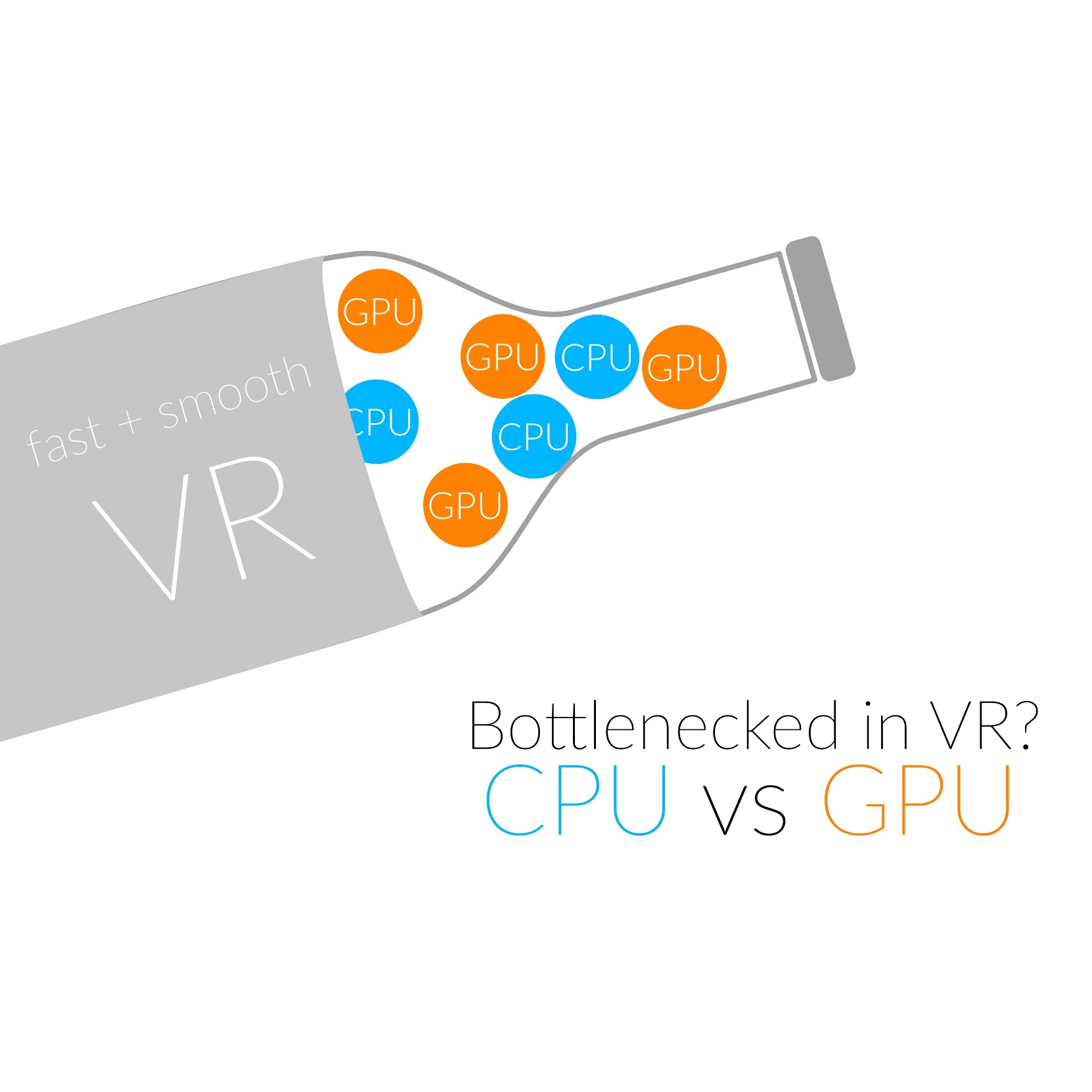 on average
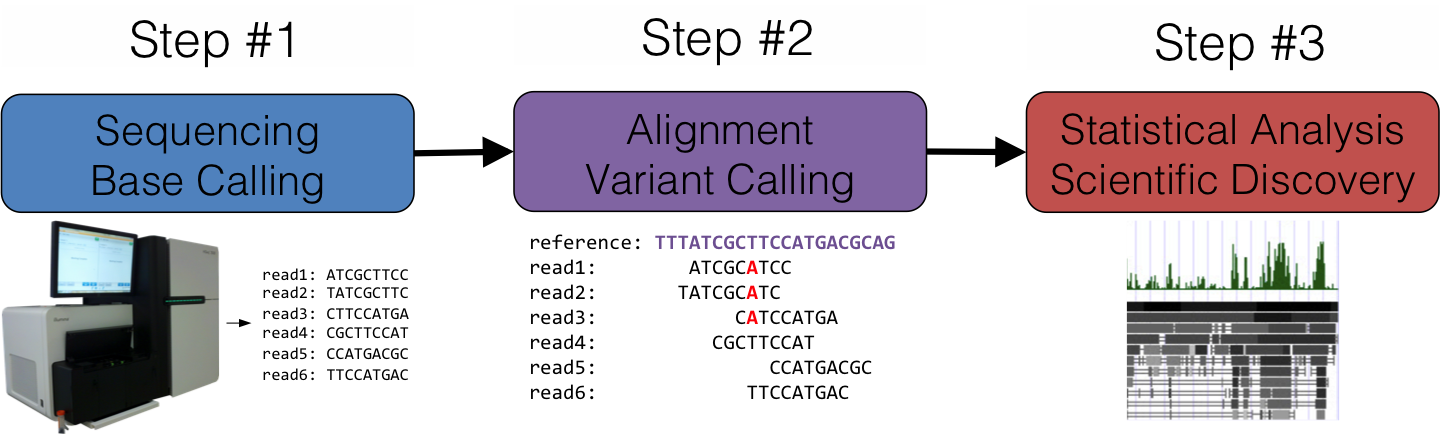 Illumina HiSeq4000
GAGTCAGAATTTGAC
2 M
bases/min
GAGTCAGAATTTGAC
300 M
bases/min
GAGTCAGAATTTGAC
GAGTCAGAATTTGAC
GAGTCAGAATTTGAC
GAGTCAGAATTTGAC
GAGTCAGAATTTGAC
GAGTCAGAATTTGAC
GAGTCAGAATTTGAC
GAGTCAGAATTTGAC
GAGTCAGAATTTGAC
GAGTCAGAATTTGAC
GAGTCAGAATTTGAC
GAGTCAGAATTTGAC
GAGTCAGAATTTGAC
(0.6%)
Variant Calling
Scientific Discovery
4
3
[Speaker Notes: Typical sequencer machine generates a flood of reads, for example, Illumina HiSeq4000 generates 300 million bases/minute. 
However, existing computer alignment algorithms can only process 0.6% of these reads in the same amount of time. 
This gap is widening as more advanced sequencers are made available in the market.]
Problem
Need to construct 
the entire genome 
from many reads
20
Read Mapping
Map many short DNA fragments (reads) to a known reference genome with some differences allowed
Reference genome
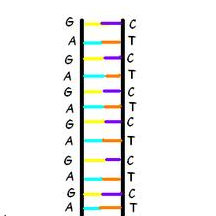 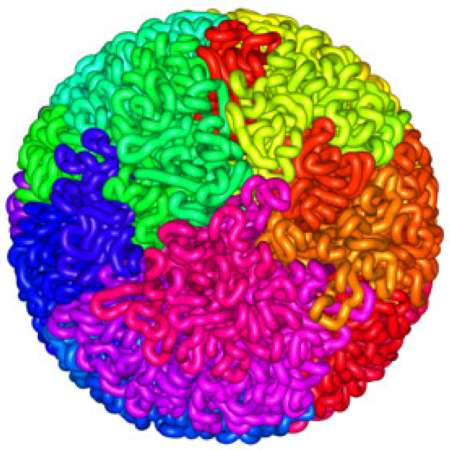 Reads
DNA, physically
DNA, logically
Mapping short reads to reference genome is challenging (billions of 50-300 base pair reads)
21
[Speaker Notes: Read mapping is a post processing procedure after DNA sequencing. It maps the data output from a DNA sequencer, which are many short DNA fragments, to a known reference genome, with some minor differences allowed.

To illustrate the problem better, let us take a closer look at the DNA itself. Logically, the DNA is a double stranded long string. In reality, within a cell they folded into a sphere in the nucleus like a ball of wool. Since it is very hard to disentangle the DNA at molecular level, to extract the information out, a sequencer cuts the mass into many short DNA pieces which are called reads.

A mapper’s job is to find where these DNA short reads are most likely to be originally placed so that later we can assemble them in the correct order to restore the original DNA.

Mapping these short reads, up to billions of them, with each one being 50 to 300 base-pairs long, to the reference genome is challenging.]
Read Alignment/Verification
Edit distance is defined as the minimum number of edits (i.e. insertions, deletions, or substitutions) needed to make the read exactly match the reference segment.
NETHERLANDS x SWITZERLAND
[Speaker Notes: http://www.let.rug.nl/kleiweg/lev/]
Challenges in Read Mapping
Need to find many mappings of each read
How can we find all mappings efficiently?


Need to tolerate small variances/errors in each read
Each individual is different: Subject’s DNA may slightly differ from the reference (Mismatches, insertions, deletions)
How can we efficiently map each read with up to e errors present?


Need to map each read very fast (i.e., performance is important)
Human DNA is 3.2 billion base pairs long  Millions to billions of reads (State-of-the-art mappers take weeks to map a human’s DNA)
How can we design a much higher performance read mapper?
23
[Speaker Notes: There are three main challenges.

First. The mapper needs to find many mappings for each read. Because the read is so short, they can map to multiple locations in the reference genome. How can we efficiently find all mappings of a read?

Second. The mapper needs to tolerate small variance or errors in each read. Since individuals are different, the subject’s DNA might slightly differs from the reference DNA, which can be mismatches, insertions or deletions of base pairs. How can we efficiently map each read with up to a number of e errors present?

Third. The mapper needs to map each read very fast. In another word, performance is important. Because the human DNA is 3.2 billion base-pairs long and each read is only hundreds of base-pairs long, there can be billions of reads subjected to mapping for an individual human. Current state of the art mappers take weeks to map a human’s DNA. So the question is, how can we design a much higher performance read mapper?]
Our First Step: Comprehensive Mapping
+ Guaranteed to find all mappings  sensitive
+ Can tolerate up to e errors
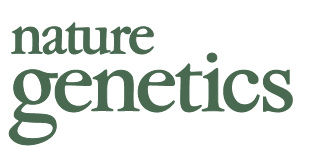 http://mrfast.sourceforge.net/
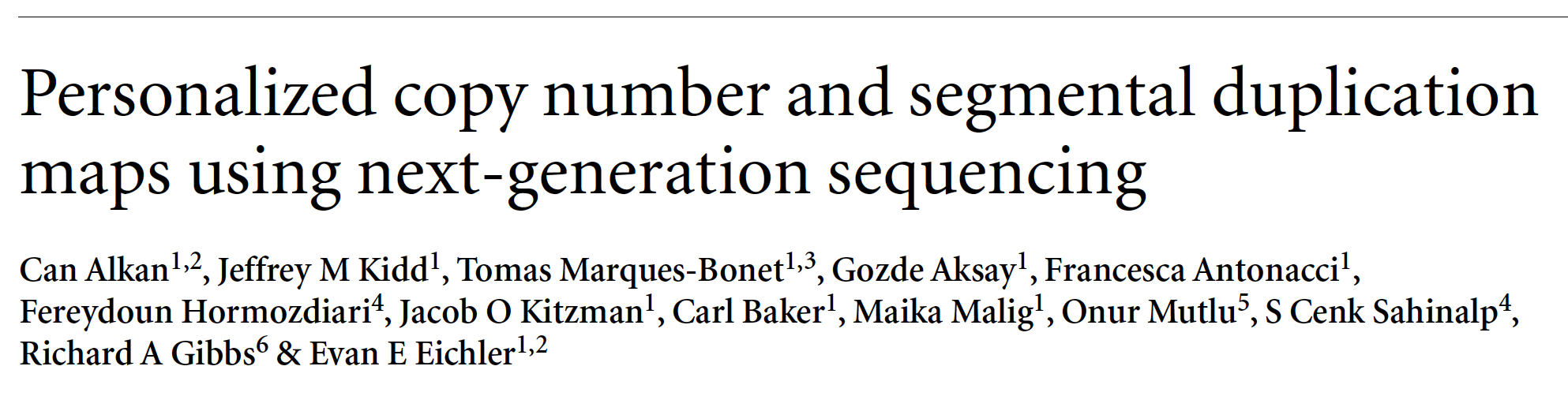 Alkan+, "Personalized copy number and segmental duplication 
maps using next-generation sequencing”, Nature Genetics 2009.
24
[Speaker Notes: It turned out the Hash Table based mappers solve the first 2 challenges pretty well. They guarantee to find all mappings with no more than e errors present.]
Read Mapping Execution Time Breakdown
[Speaker Notes: An overwhelming majority of the read mapper’s execution time is spent in read alignment.]
The Read Mapping Bottleneck
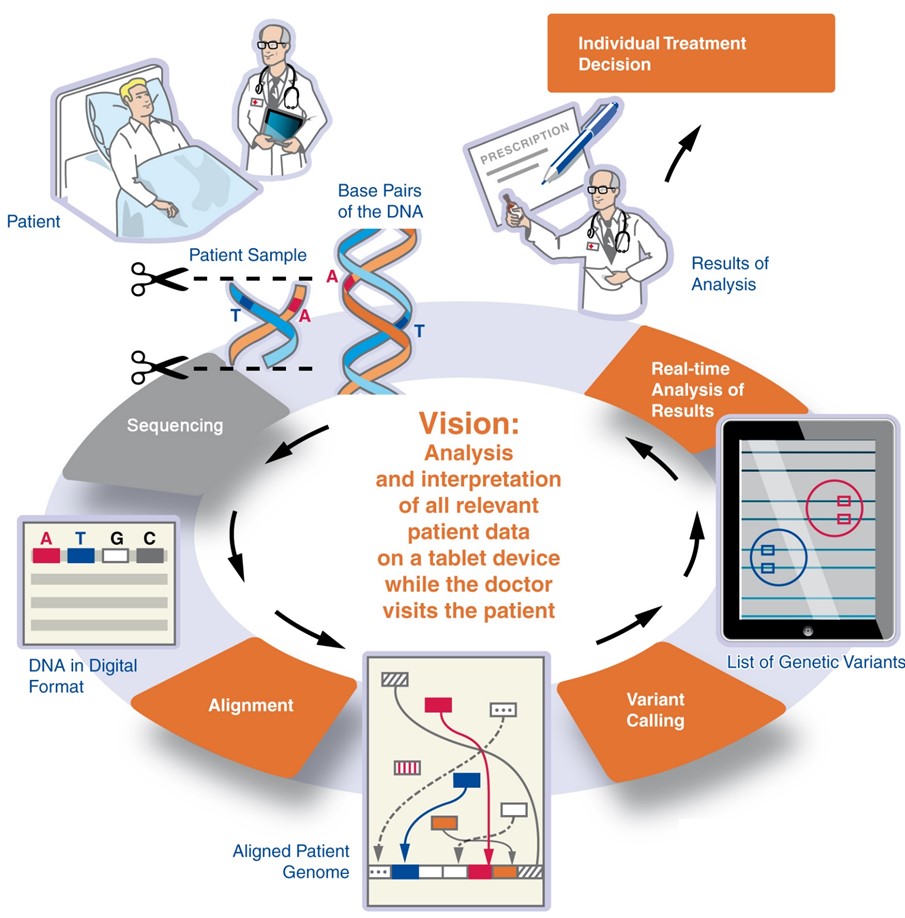 ACGTACGTACGTACGT
CCCCCCTATATATACGTACTAGTACGT
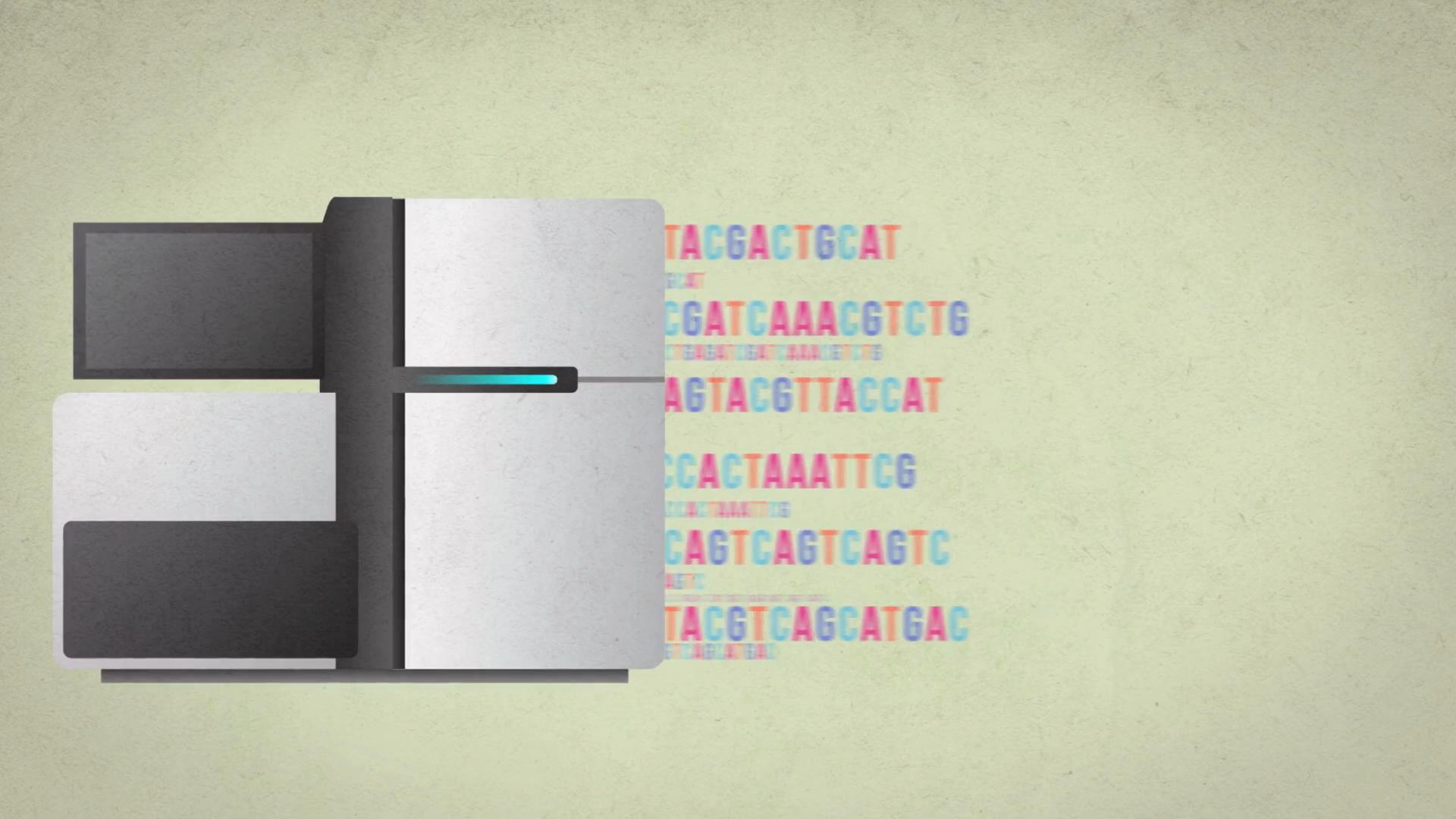 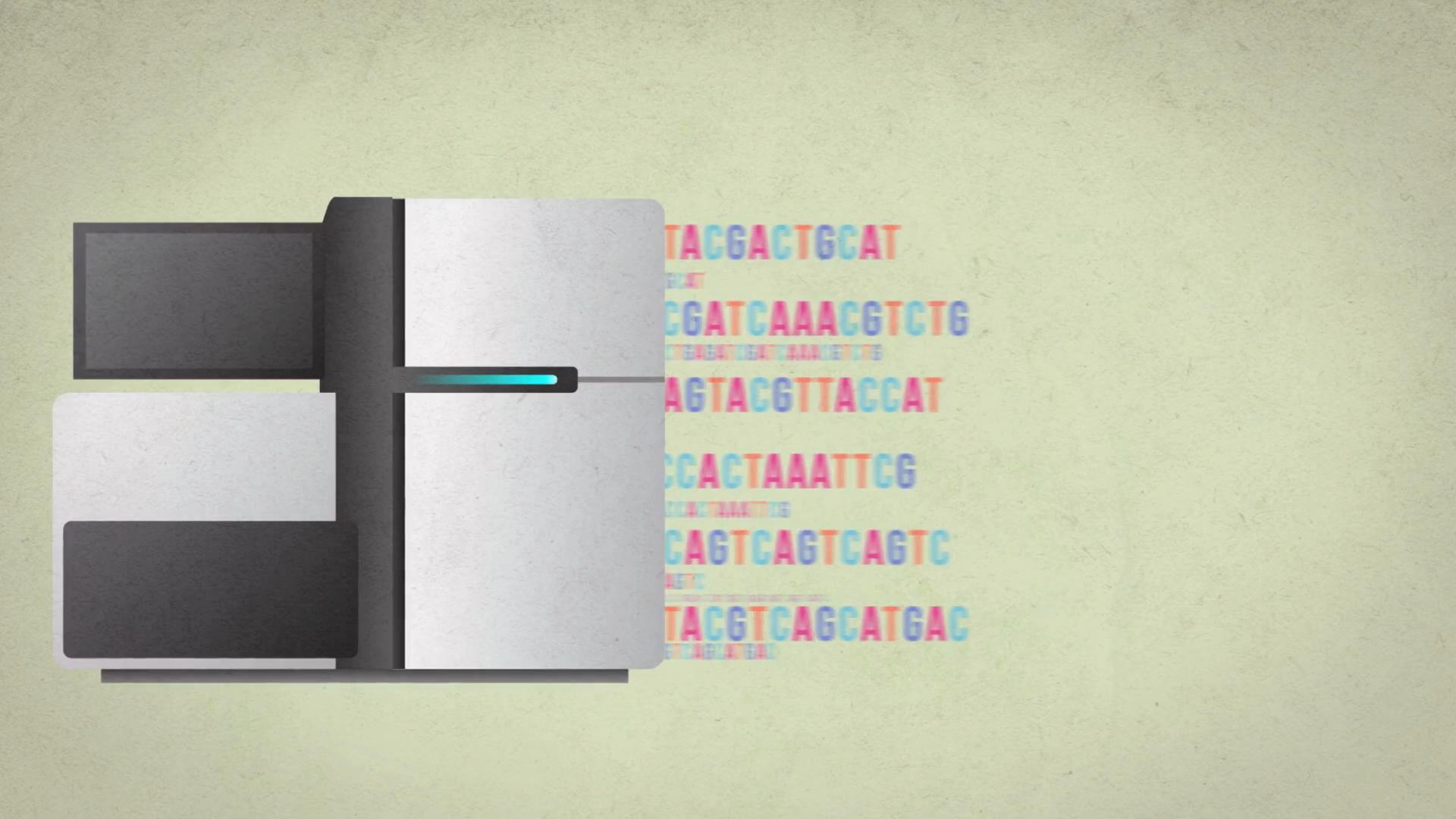 ACGACTTTAGTACGTACGT
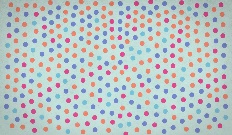 TATATATACGTACTAGTACGT
ACGTACGCCCCTACGTA
TATATATACGTACTAGTACGT
ACGACTTTAGTACGTACGT
TATATATACGTACTAAAGTACGT
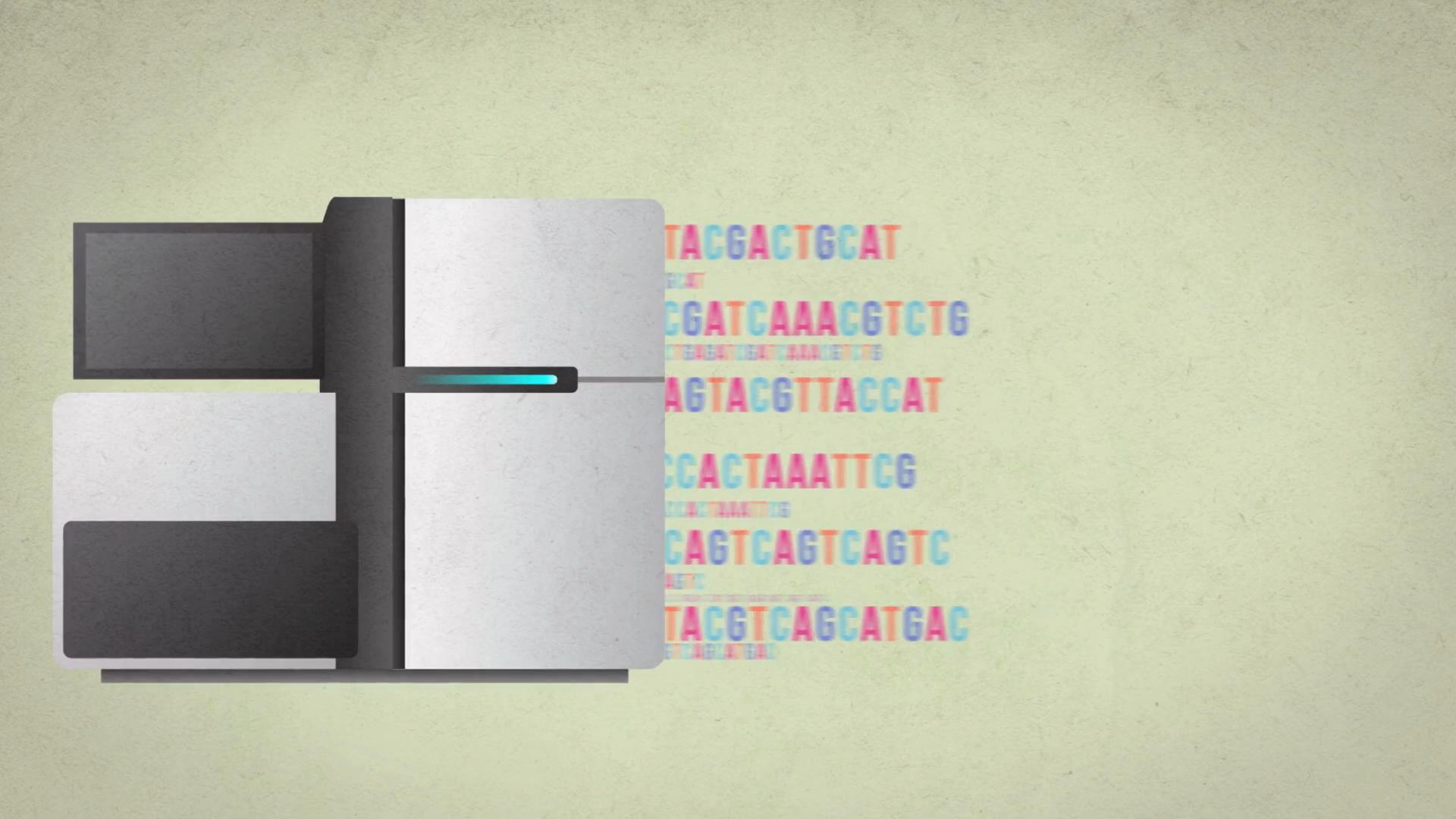 TATATATACGTACTAGTACGT
Illumina HiSeq4000
ACGTTTTTAAAACGTA
TATATATACGTACTAGTACGT
2
Million 
bases/minute
Million 
bases/minute
300
ACGACGGGGAGTACGTACGT
TATATATACGTACTAAAGTACGT
150X slower
26
Idea
Filter fast before you align


Minimize costly 
“approximate string comparisons”
27
Our First Filter: Pure Software Approach
Download the source code and try for yourself
Download link to FastHASH
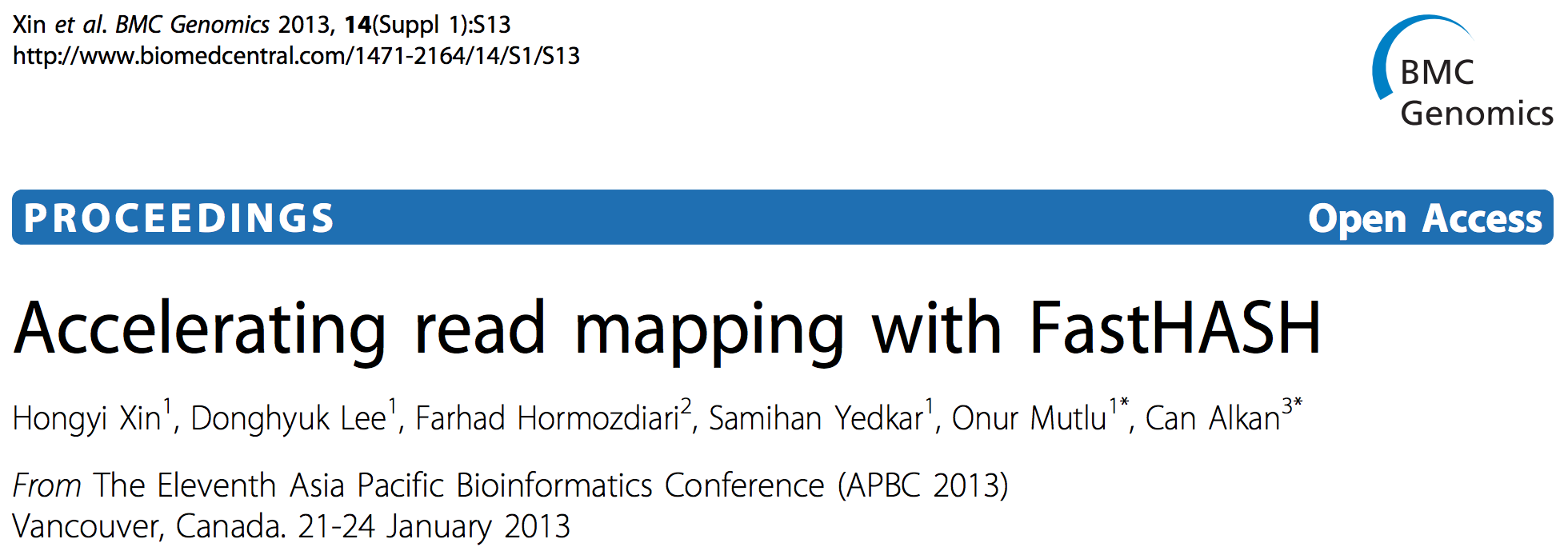 28
Shifted Hamming Distance: SIMD Acceleration
https://github.com/CMU-SAFARI/Shifted-Hamming-Distance
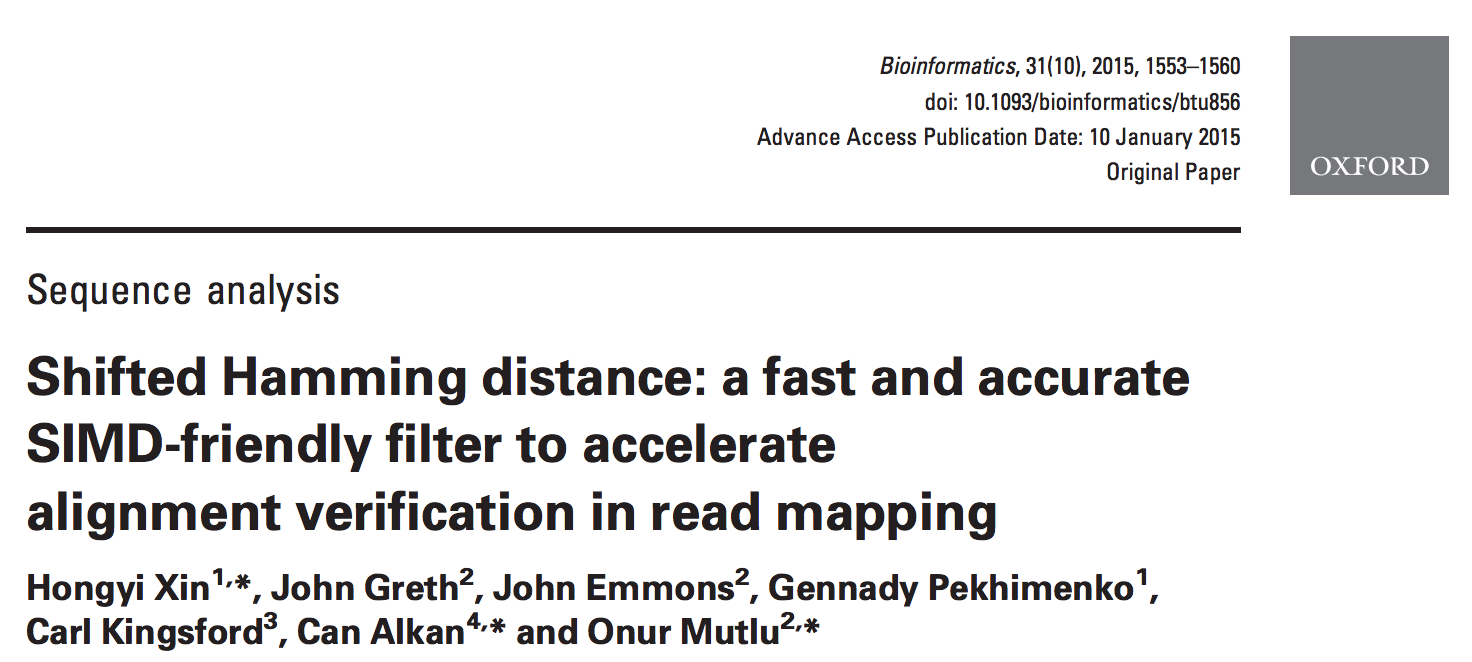 Xin+, "Shifted Hamming Distance: A Fast and Accurate SIMD-friendly Filter 
to Accelerate Alignment Verification in Read Mapping”, Bioinformatics 2015.
29
GateKeeper: FPGA-Based Alignment Filtering
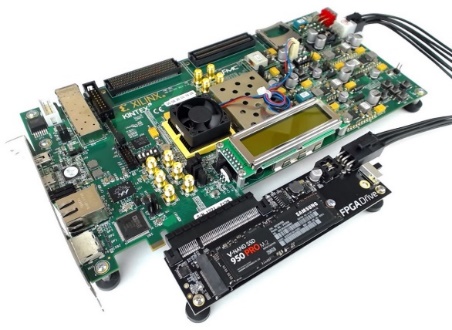 Alignment Filter
FPGA-based Alignment Filter.
1
st
30
[Speaker Notes: To bridge the widening gap between the sequencer & the mapper, we propose the concept of pre-alignment filtering. We added a new examination step before the accurate alignment step. The main objective of this step is to detect the incorrect mappings accurately and rapidly. Only the mappings that pass our filter are examined by the alignment step. We also explore exploiting todays’ hardware accelerators to further boost the filtering speed of such filters.]
GateKeeper: FPGA-Based Alignment Filtering
Mohammed Alser, Hasan Hassan, Hongyi Xin, Oguz Ergin, Onur Mutlu, and Can Alkan"GateKeeper: A New Hardware Architecture for Accelerating Pre-Alignment in DNA Short Read Mapping"Bioinformatics, [published online, May 31], 2017. [Source Code] [Online link at Bioinformatics Journal]
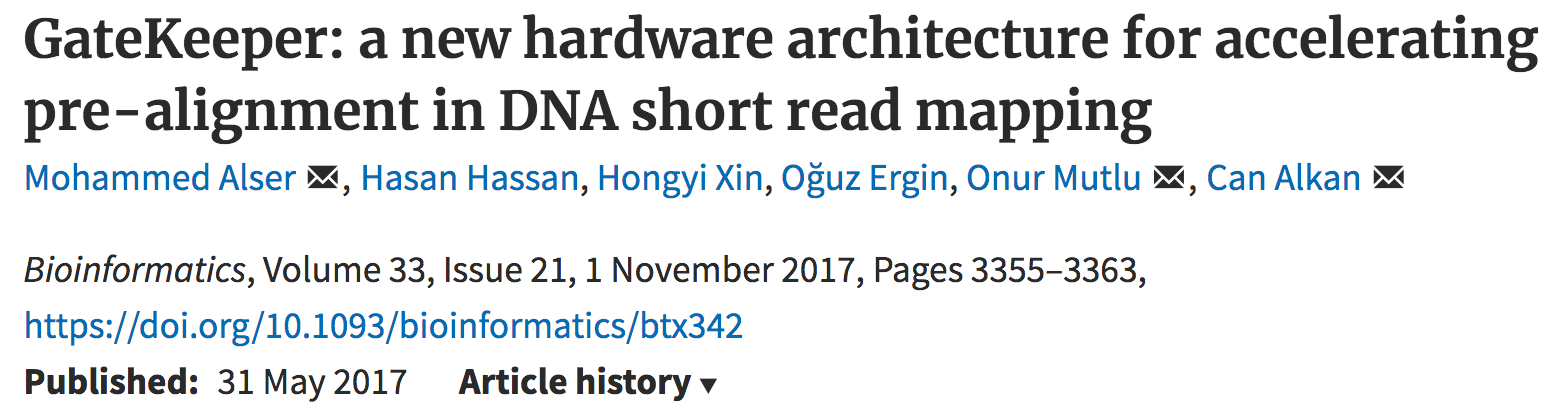 31
MAGNET Accelerator [Alser+, TIR 2017]
32
[Speaker Notes: We implement our algorithm in Verilog and design a hardware accelerator for it. Each processing core is able to examine a single mapping. We integrate many hardware processing cores in the architecture of MAGNET for examining many mappings in a parallel fashion.]
Newest Work: Shouji [Alser+, Bioinformatics 2019]
Mohammed Alser, Hasan Hassan, Akash Kumar, Onur Mutlu, and Can Alkan,"Shouji: A Fast and Efficient Pre-Alignment Filter for Sequence Alignment"Bioinformatics, [published online, March 28], 2019. [Source Code] [Online link at Bioinformatics Journal]
33
DNA Read Mapping & Filtering
Problem: Heavily bottlenecked by Data Movement

GateKeeper FPGA performance limited by DRAM bandwidth [Alser+, Bioinformatics 2017]

Ditto for SHD on SIMD [Xin+, Bioinformatics 2015]

Solution: Processing-in-memory can alleviate the bottleneck

However, we need to design mapping & filtering algorithms to fit processing-in-memory
34
In-Memory DNA Sequence Analysis
Jeremie S. Kim, Damla Senol Cali, Hongyi Xin, Donghyuk Lee, Saugata Ghose, Mohammed Alser, Hasan Hassan, Oguz Ergin, Can Alkan, and Onur Mutlu,"GRIM-Filter: Fast Seed Location Filtering in DNA Read Mapping Using Processing-in-Memory Technologies"BMC Genomics, 2018. Proceedings of the 16th Asia Pacific Bioinformatics Conference (APBC), Yokohama, Japan, January 2018. arxiv.org Version (pdf)
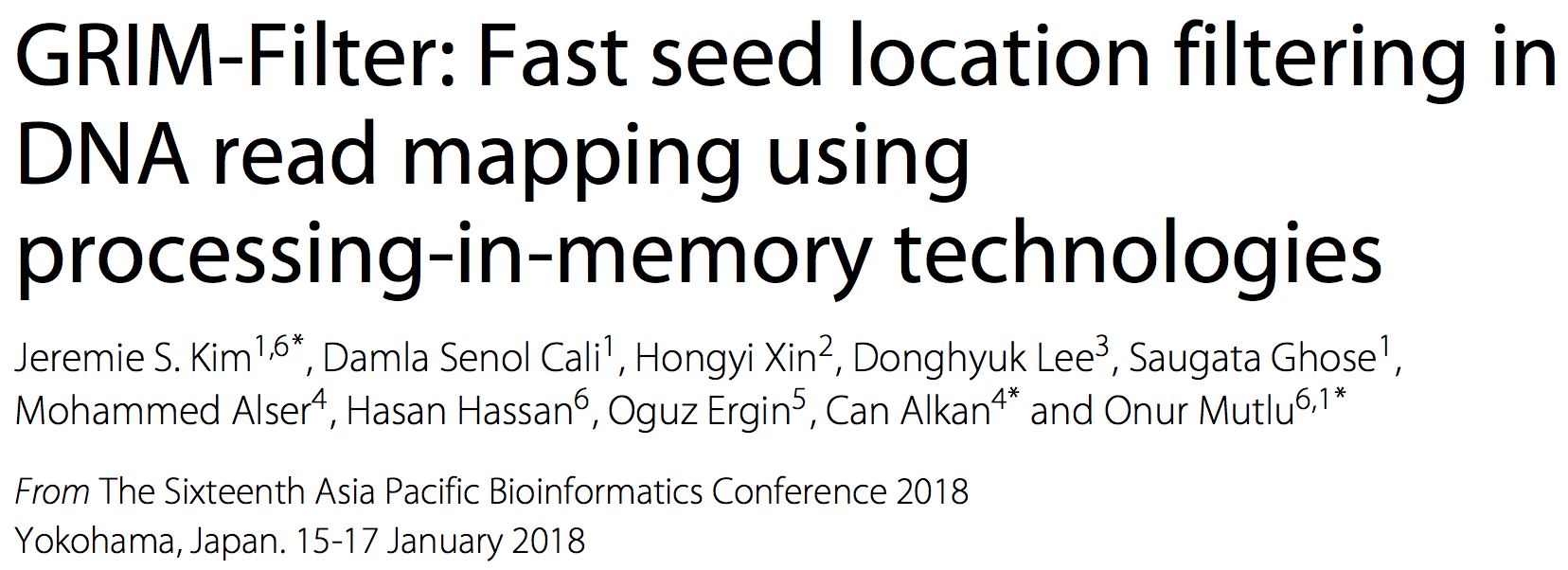 35
Quick Note: Key Principles and Results
Two key principles:
Exploit the structure of the genome to minimize computation
Morph and exploit the structure of the underlying hardware to maximize performance and efficiency

Algorithm-architecture co-design for DNA read mapping
Speeds up read mapping by ~300X (sometimes more)
Improves accuracy of read mapping in the presence of errors
Xin et al., “Accelerating Read Mapping with FastHASH,” BMC Genomics 2013.
Xin et al., “Shifted Hamming Distance: A Fast and Accurate SIMD-friendly Filter to Accelerate 
Alignment Verification in Read Mapping,” Bioinformatics 2015.
Alser et al., “GateKeeper: A New Hardware Architecture for Accelerating Pre-Alignment in DNA 
Short Read Mapping,” Bioinformatics 2017.
Kim et al., “Genome Read In-Memory (GRIM) Filter,” BMC Genomics 2018.
36
New Genome Sequencing Technologies
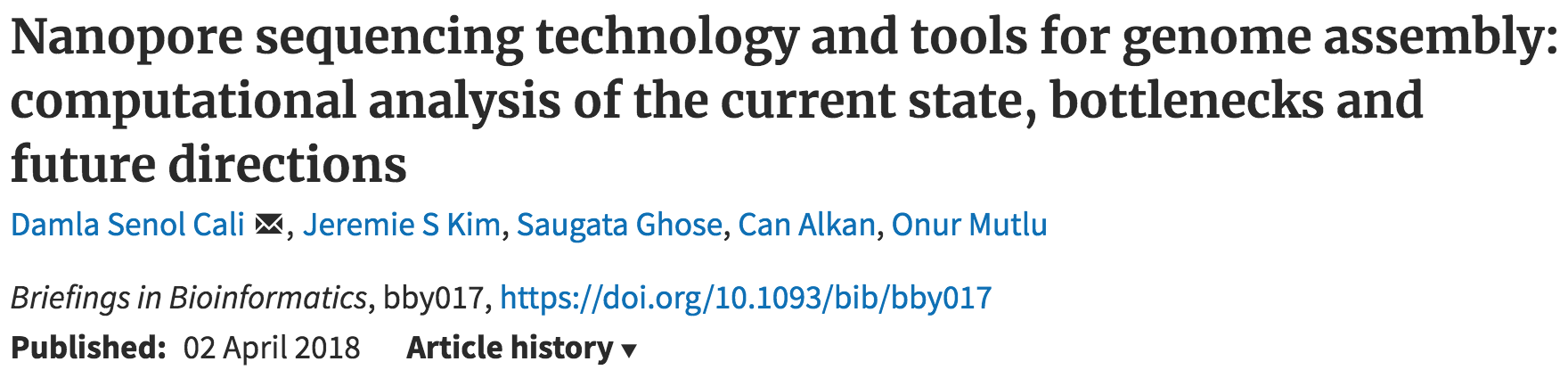 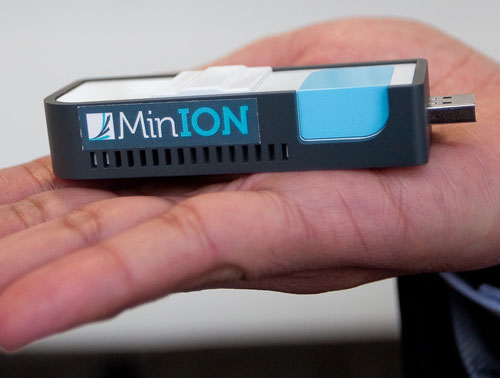 Oxford Nanopore MinION
Senol Cali+, “Nanopore Sequencing Technology and Tools for Genome 
Assembly: Computational Analysis of the Current State, Bottlenecks 
and Future Directions,” Briefings in Bioinformatics, 2018.
[Preliminary arxiv.org version]
37
Nanopore Genome Assembly Pipeline
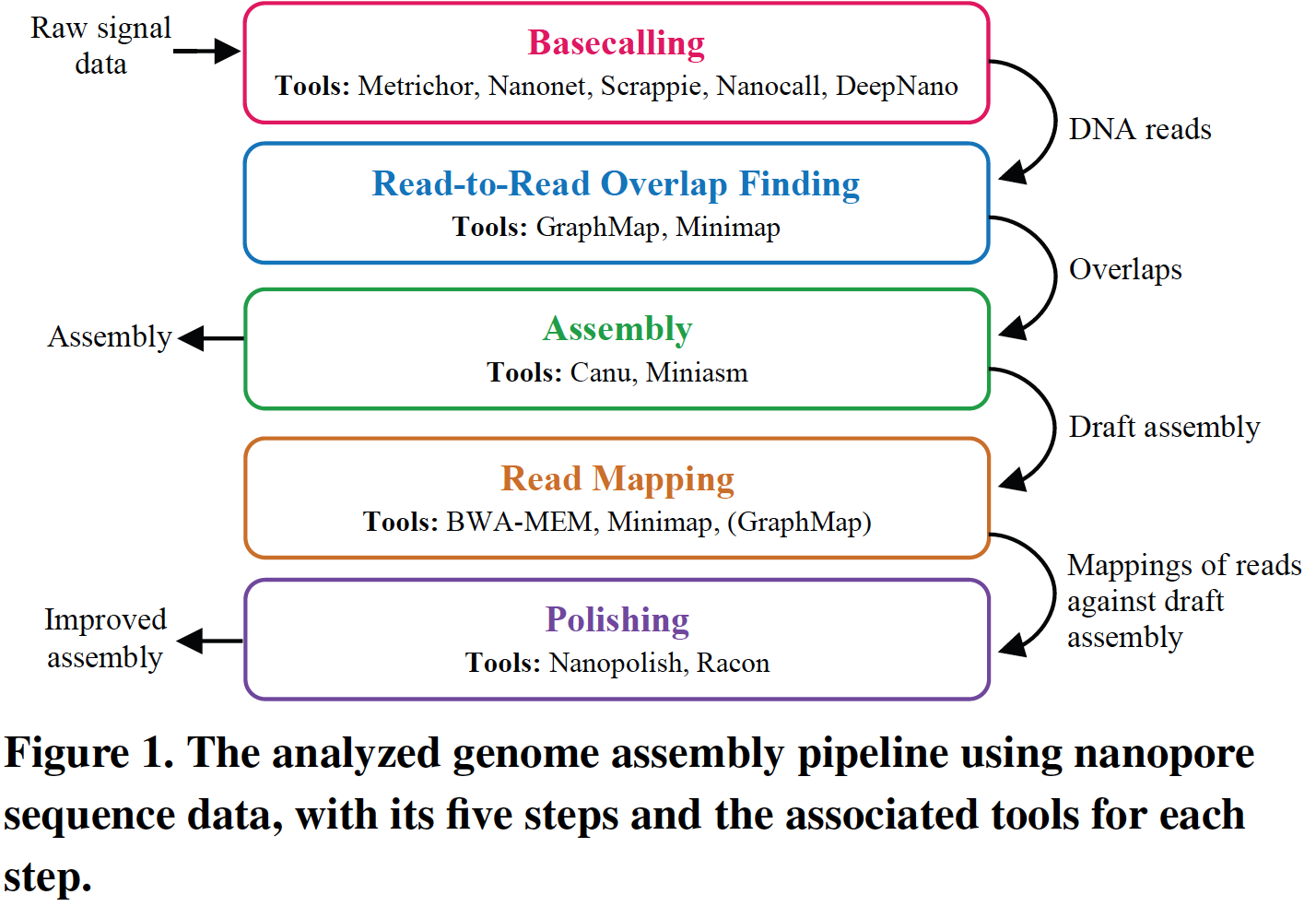 Senol Cali+, “Nanopore Sequencing Technology and Tools for Genome 
Assembly,” Briefings in Bioinformatics, 2018.
38
Recall Our Dream
An embedded device that can perform comprehensive genome analysis in real time (within a minute)

Still a long ways to go
Energy efficiency
Performance (latency)
Security
Huge memory bottleneck
39
More on Genome Analysis: Another Talk
Onur Mutlu,"Accelerating Genome Analysis: A Primer on an Ongoing Journey" Keynote talk at 2nd Workshop on Accelerator Architecture in Computational Biology and Bioinformatics (AACBB), Washington, DC, USA, February 2019. [Slides (pptx)(pdf)] [Video]
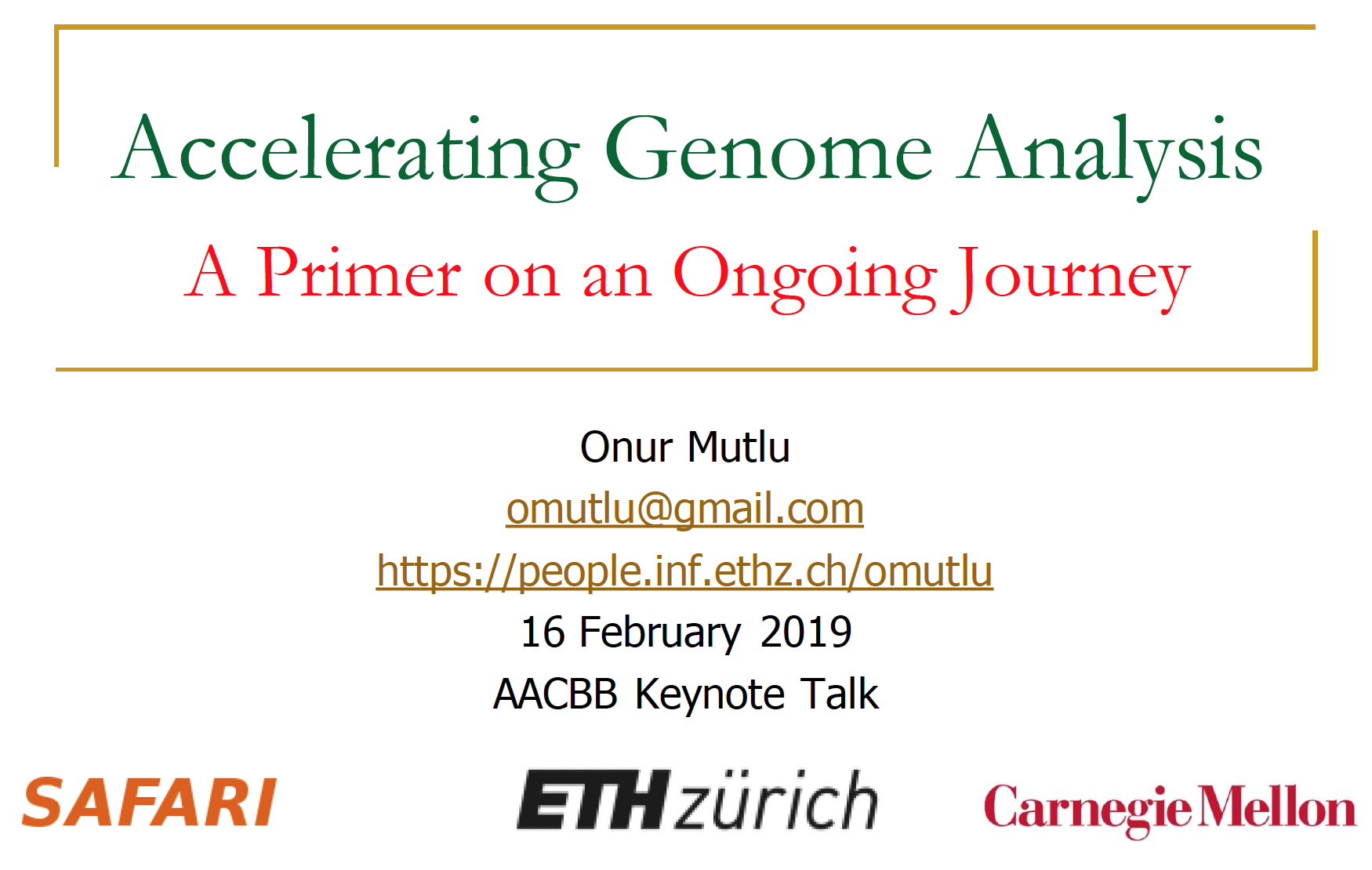 40
https://www.youtube.com/watch?v=hPnSmfwu2-A
Four Key Directions
Fundamentally Secure/Reliable/Safe Architectures


Fundamentally Energy-Efficient Architectures
Memory-centric (Data-centric) Architectures


Fundamentally Low-Latency Architectures


Architectures for Genomics, Medicine, Health
41
Memory & Storage
42
Why Is Memory So Important? (Especially Today)
Importance of Main Memory
The Performance Perspective


The Energy Perspective


The Scaling/Reliability/Security Perspective


Trends/Challenges/Opportunities in Main Memory
44
The Main Memory System
Main memory is a critical component of all computing systems: server, mobile, embedded, desktop, sensor

Main memory system must scale (in size, technology, efficiency, cost, and management algorithms) to maintain performance growth and technology scaling benefits
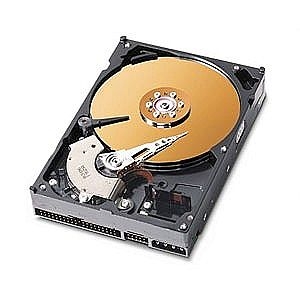 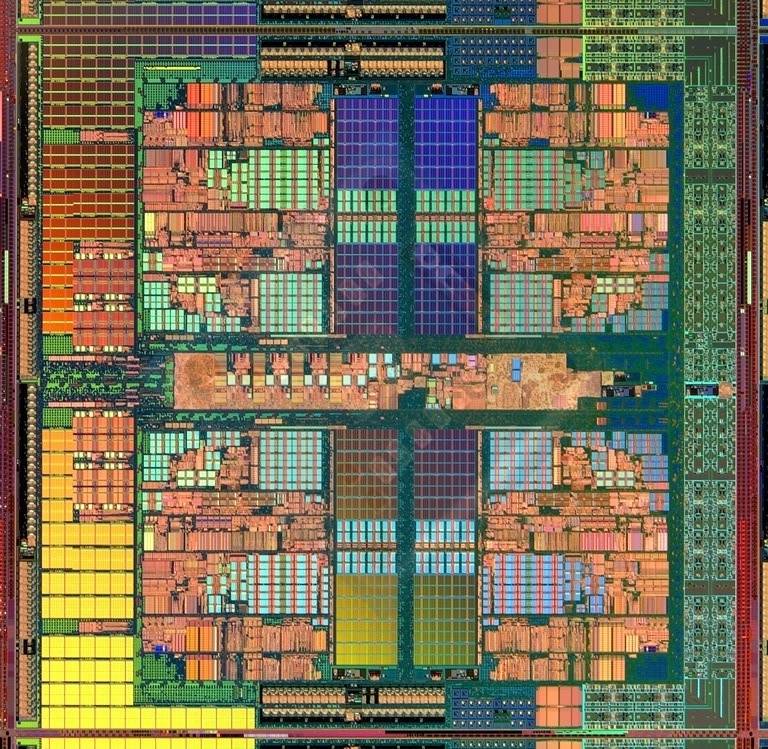 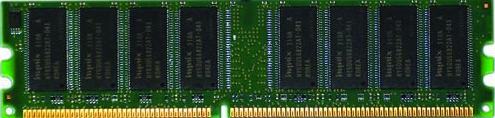 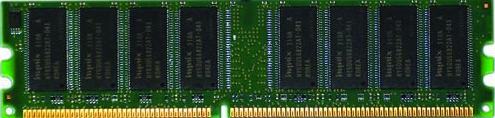 Processors
and caches
Main Memory
Storage (SSD/HDD)
45
The Main Memory System
Main memory is a critical component of all computing systems: server, mobile, embedded, desktop, sensor

Main memory system must scale (in size, technology, efficiency, cost, and management algorithms) to maintain performance growth and technology scaling benefits
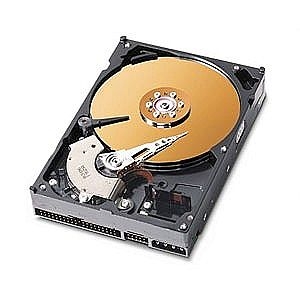 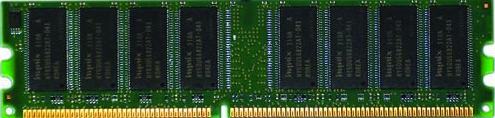 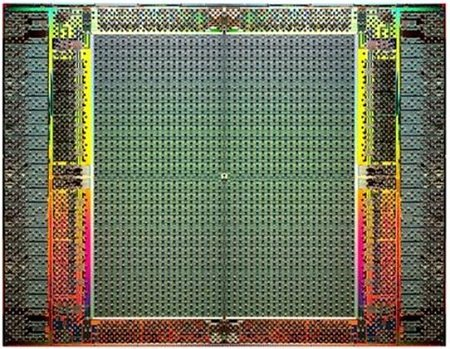 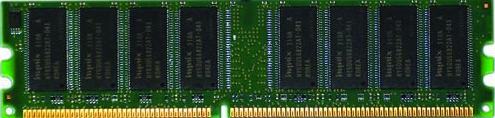 Main Memory
Storage (SSD/HDD)
FPGAs
46
The Main Memory System
Main memory is a critical component of all computing systems: server, mobile, embedded, desktop, sensor

Main memory system must scale (in size, technology, efficiency, cost, and management algorithms) to maintain performance growth and technology scaling benefits
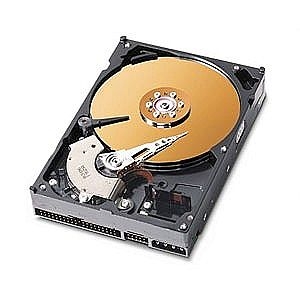 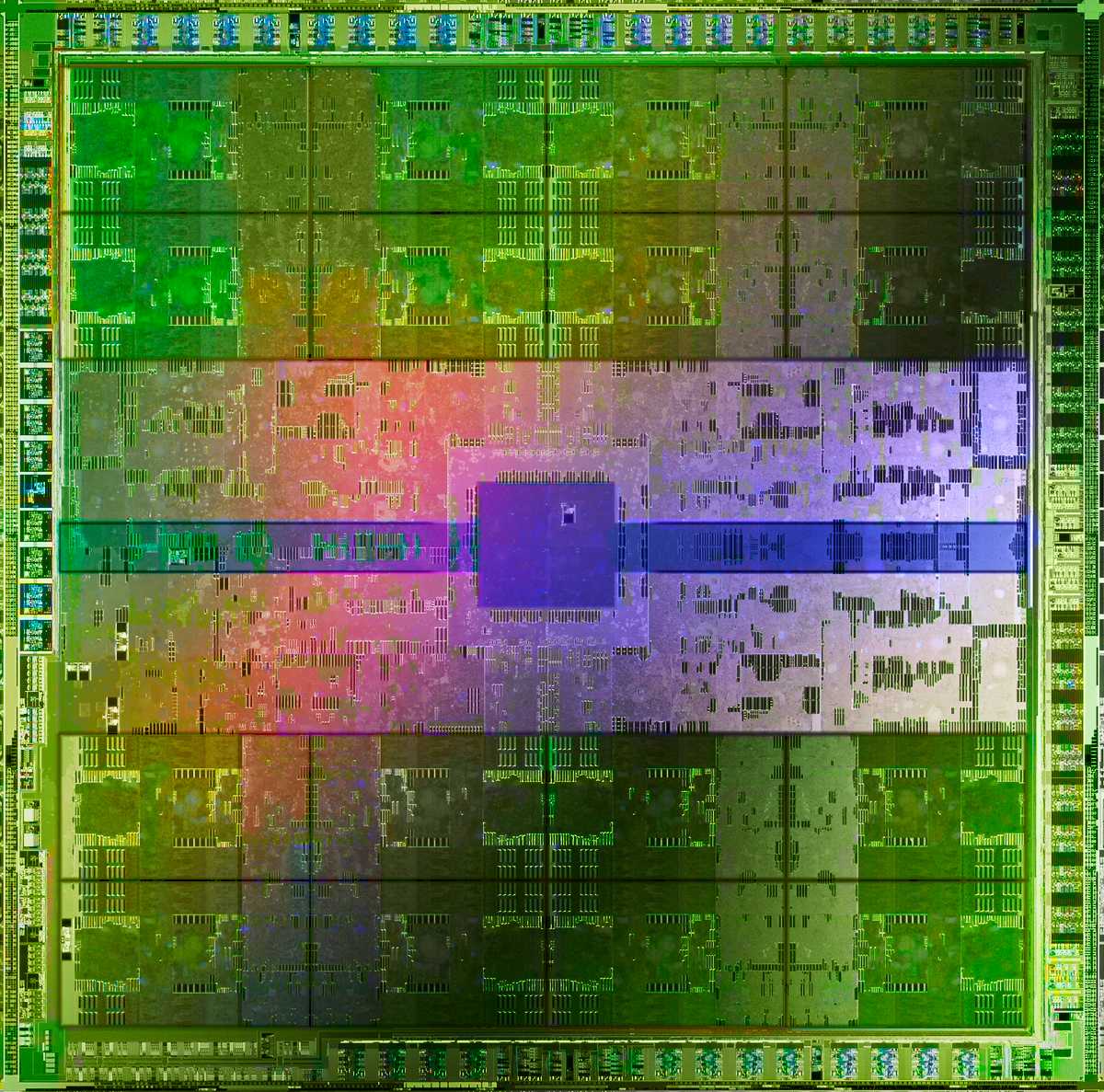 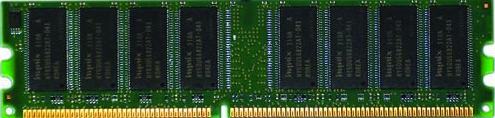 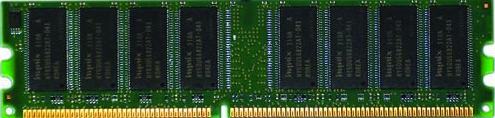 Main Memory
Storage (SSD/HDD)
GPUs
47
Memory System: A Shared Resource View
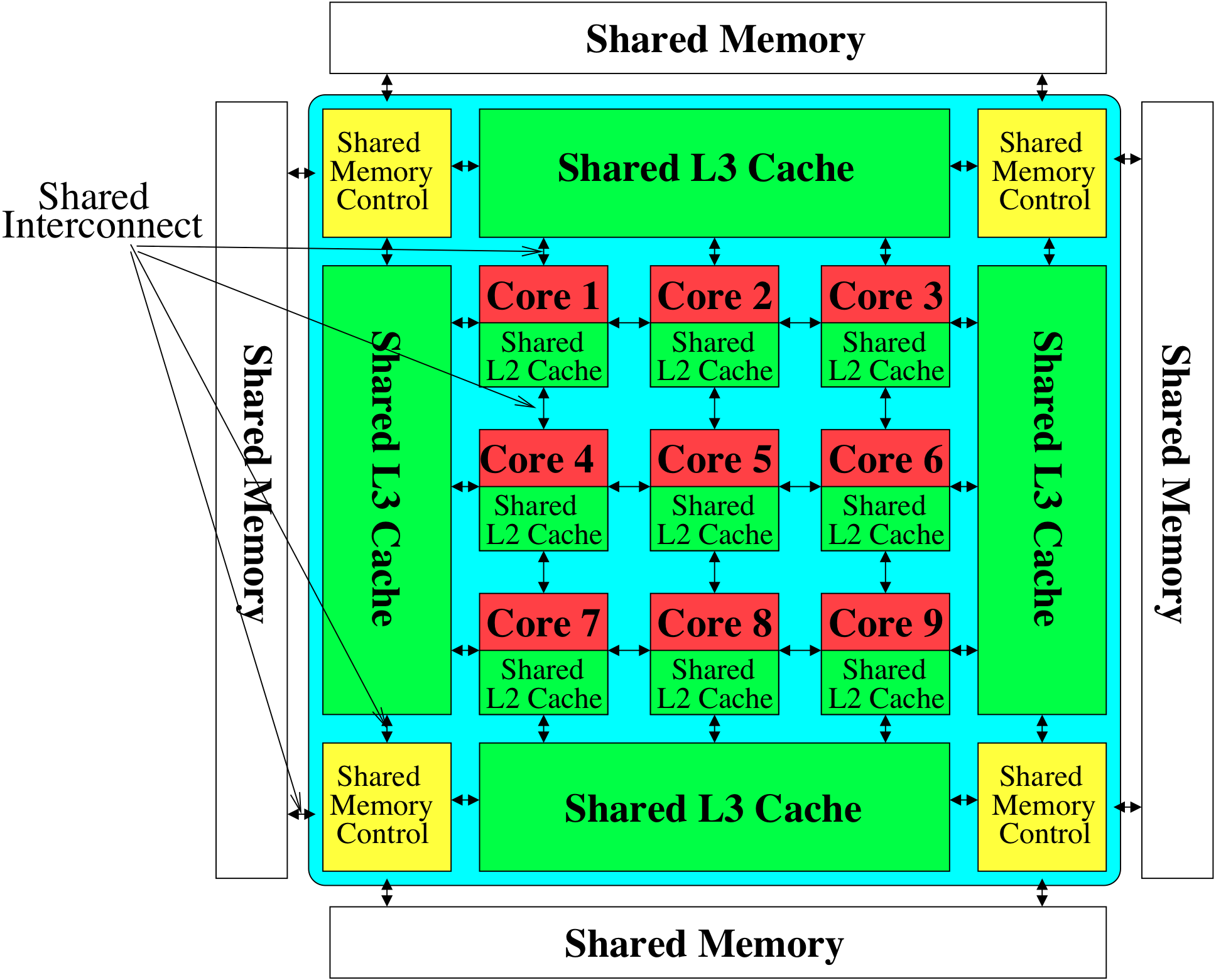 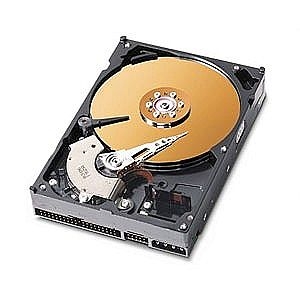 Storage
Most of the system is dedicated to storing and moving data
48
State of the Main Memory System
Recent technology, architecture, and application trends
lead to new requirements
exacerbate old requirements

DRAM and memory controllers, as we know them today, are (will be) unlikely to satisfy all requirements

Some emerging non-volatile memory technologies (e.g., PCM) enable new opportunities: memory+storage merging

We need to rethink the main memory system
to fix DRAM issues and enable emerging technologies 
to satisfy all requirements
49
Major Trends Affecting Main Memory (I)
Need for main memory capacity, bandwidth, QoS increasing 




Main memory energy/power is a key system design concern



DRAM technology scaling is ending
50
Major Trends Affecting Main Memory (II)
Need for main memory capacity, bandwidth, QoS increasing 
Multi-core: increasing number of cores/agents
Data-intensive applications: increasing demand/hunger for data
Consolidation: cloud computing, GPUs, mobile, heterogeneity


Main memory energy/power is a key system design concern



DRAM technology scaling is ending
51
Consequence: The Memory Capacity Gap
Core count doubling ~ every 2 years 
DRAM DIMM capacity doubling ~ every 3 years
Memory capacity per core expected to drop by 30% every two years
Trends worse for memory bandwidth per core!
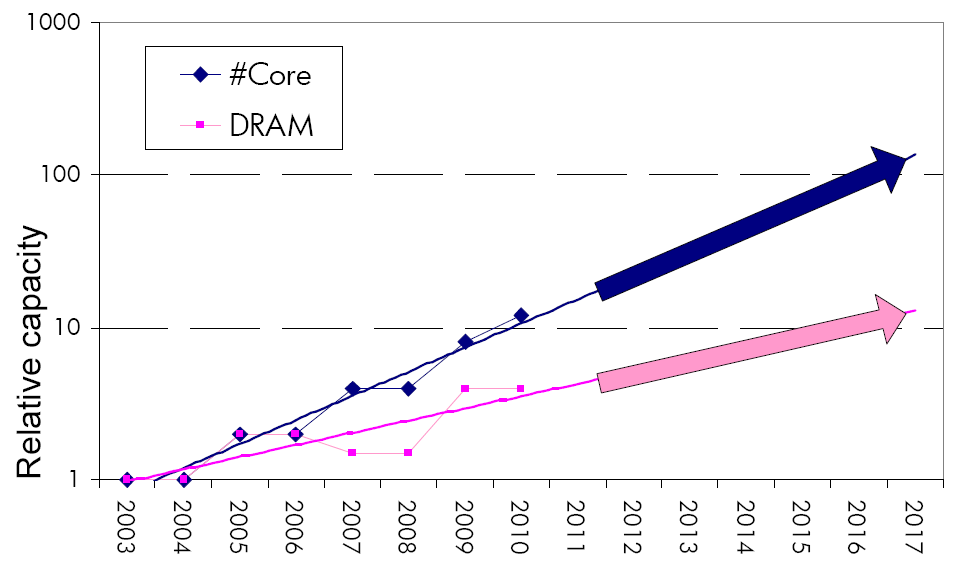 Lim et al., ISCA 2009
52
DRAM Capacity, Bandwidth & Latency
128x
20x
1.3x
DRAM Is Critical for Performance
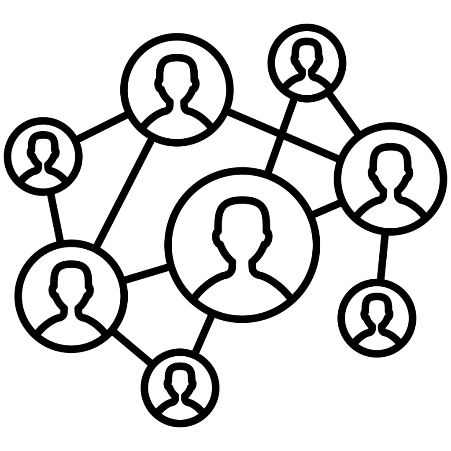 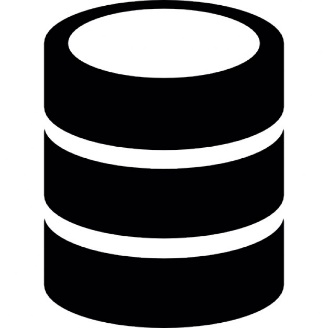 In-memory Databases 
[Mao+, EuroSys’12; Clapp+ (Intel), IISWC’15]
Graph/Tree Processing 
[Xu+, IISWC’12; Umuroglu+, FPL’15]
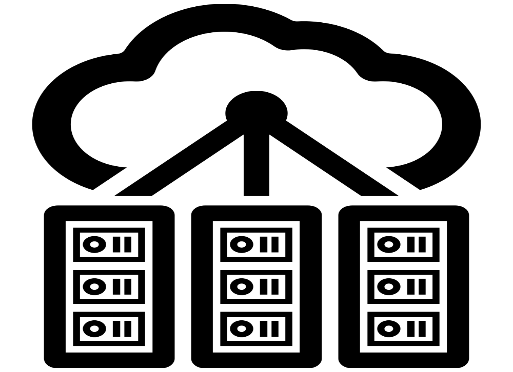 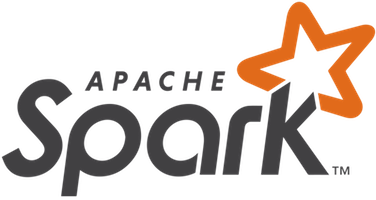 In-Memory Data Analytics 
[Clapp+ (Intel), IISWC’15;  
	Awan+, BDCloud’15]
Datacenter Workloads [Kanev+ (Google), ISCA’15]
DRAM Is Critical for Performance
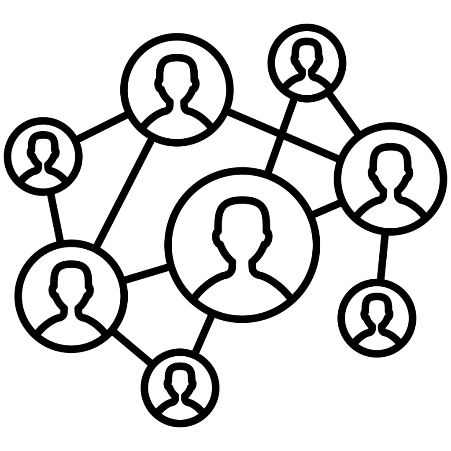 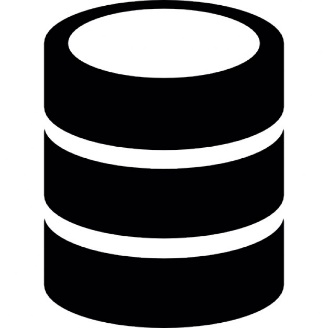 In-memory Databases 
[Mao+, EuroSys’12; Clapp+ (Intel), IISWC’15]
Graph/Tree Processing 
[Xu+, IISWC’12; Umuroglu+, FPL’15]
Memory → performance bottleneck
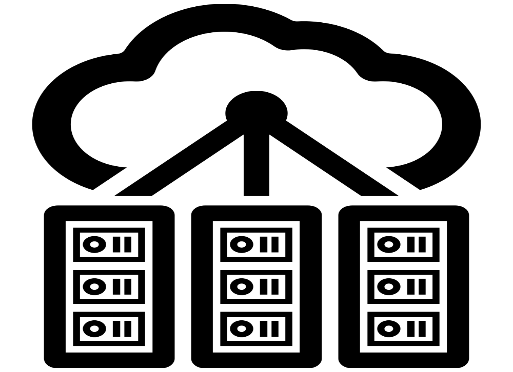 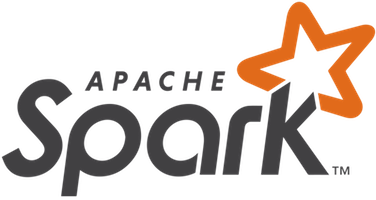 In-Memory Data Analytics 
[Clapp+ (Intel), IISWC’15;  
	Awan+, BDCloud’15]
Datacenter Workloads [Kanev+ (Google), ISCA’15]
DRAM Is Critical for Performance
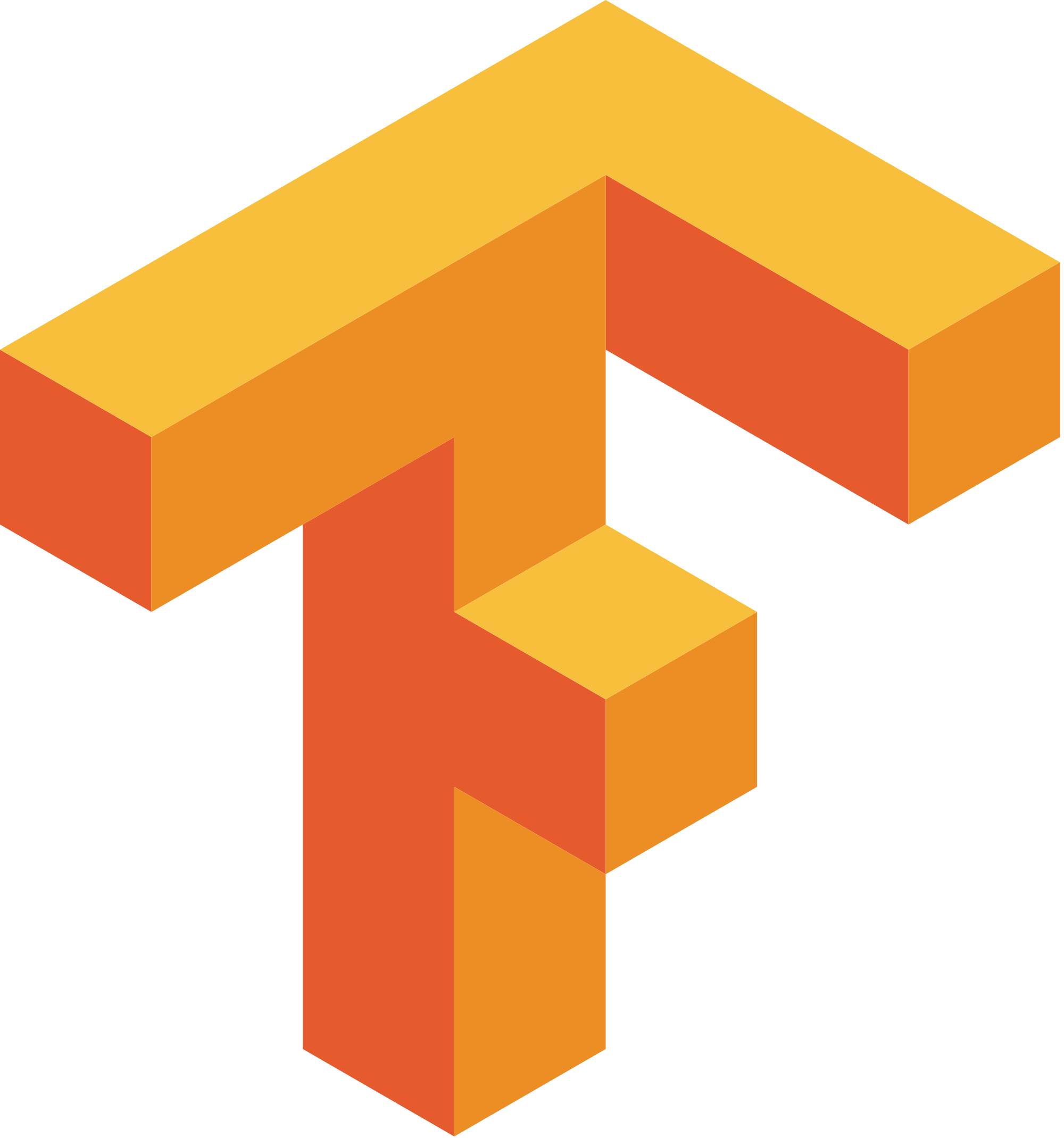 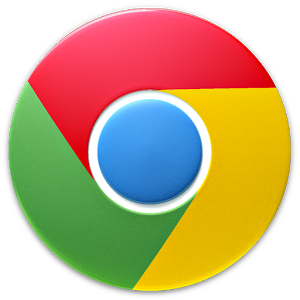 Chrome
TensorFlow Mobile
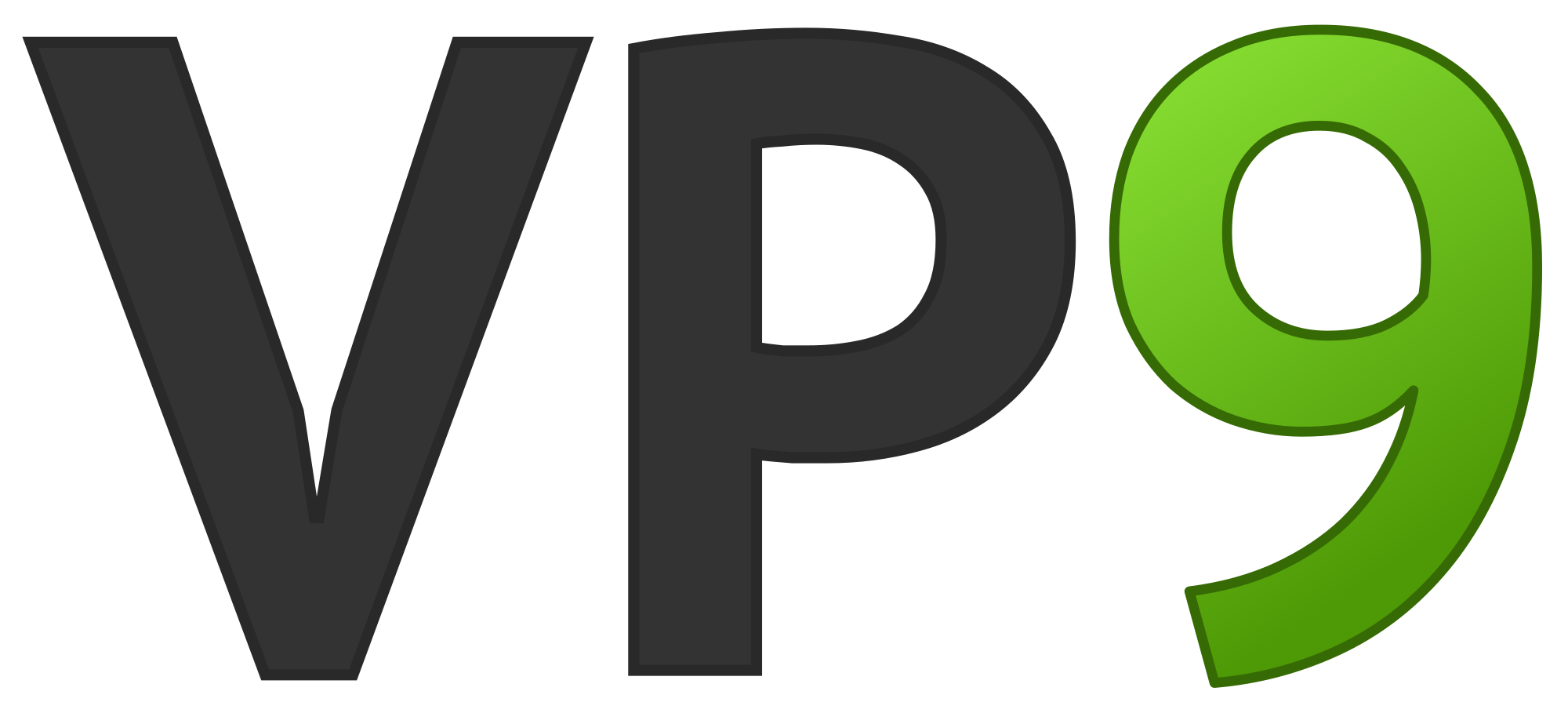 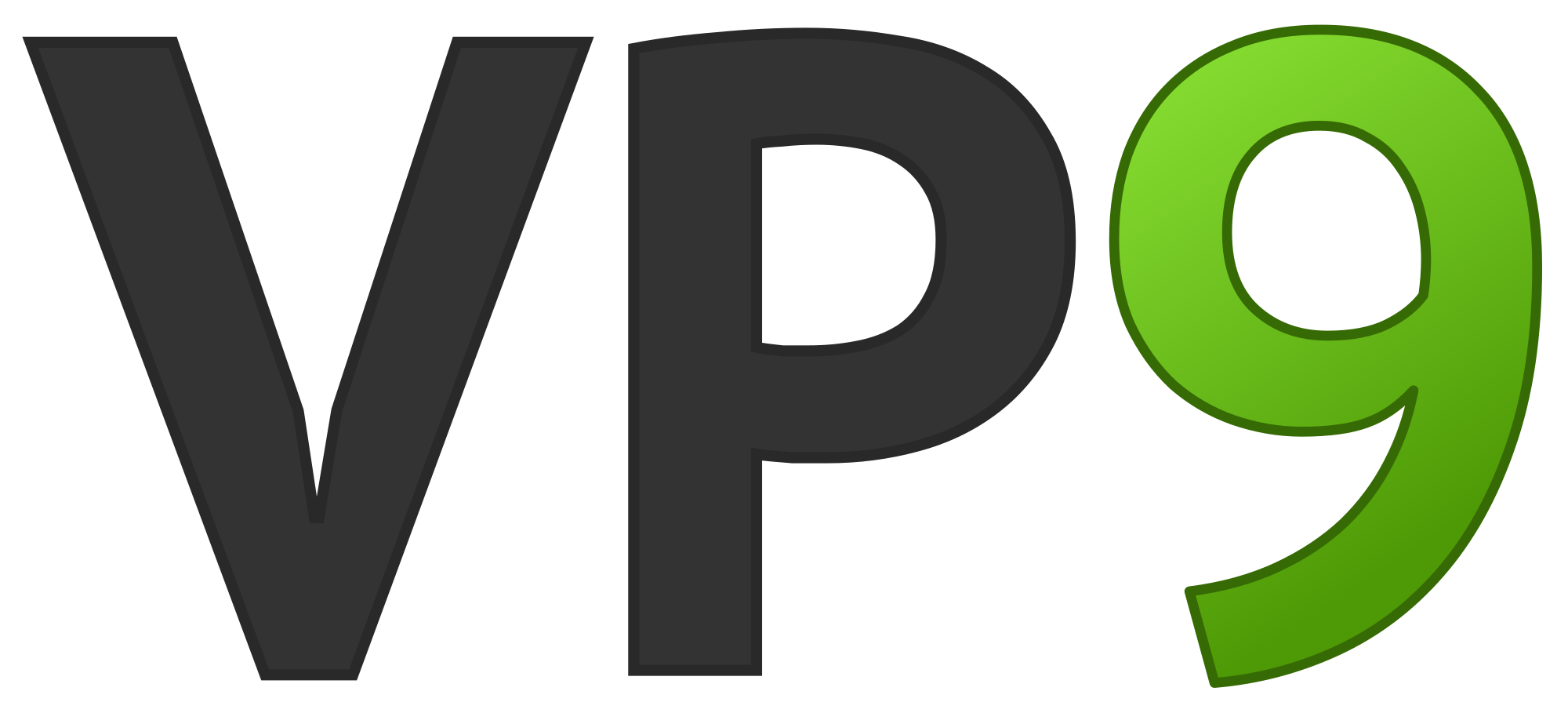 Google’s web browser
Google’s machine learning framework
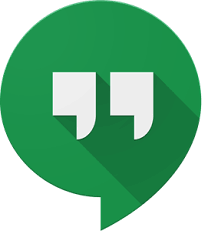 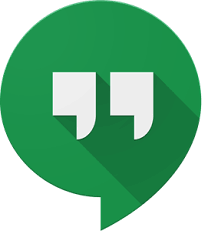 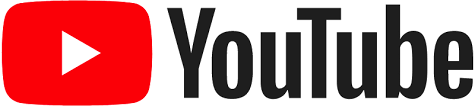 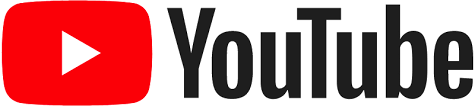 Video Playback
Video Capture
Google’s video codec
Google’s video codec
56
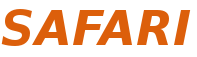 [Speaker Notes: In this work, we take a look at widely-used google consumer workloads, to figure out the major sources of energy consumption.

We look at Google Chrome web brower. We take a look at Tensorflow, Google’s machine learning framework, and we also take a look at two important video related workloads, video playback and video capture, both rely on Google’s vp9 codec technology.]
DRAM Is Critical for Performance
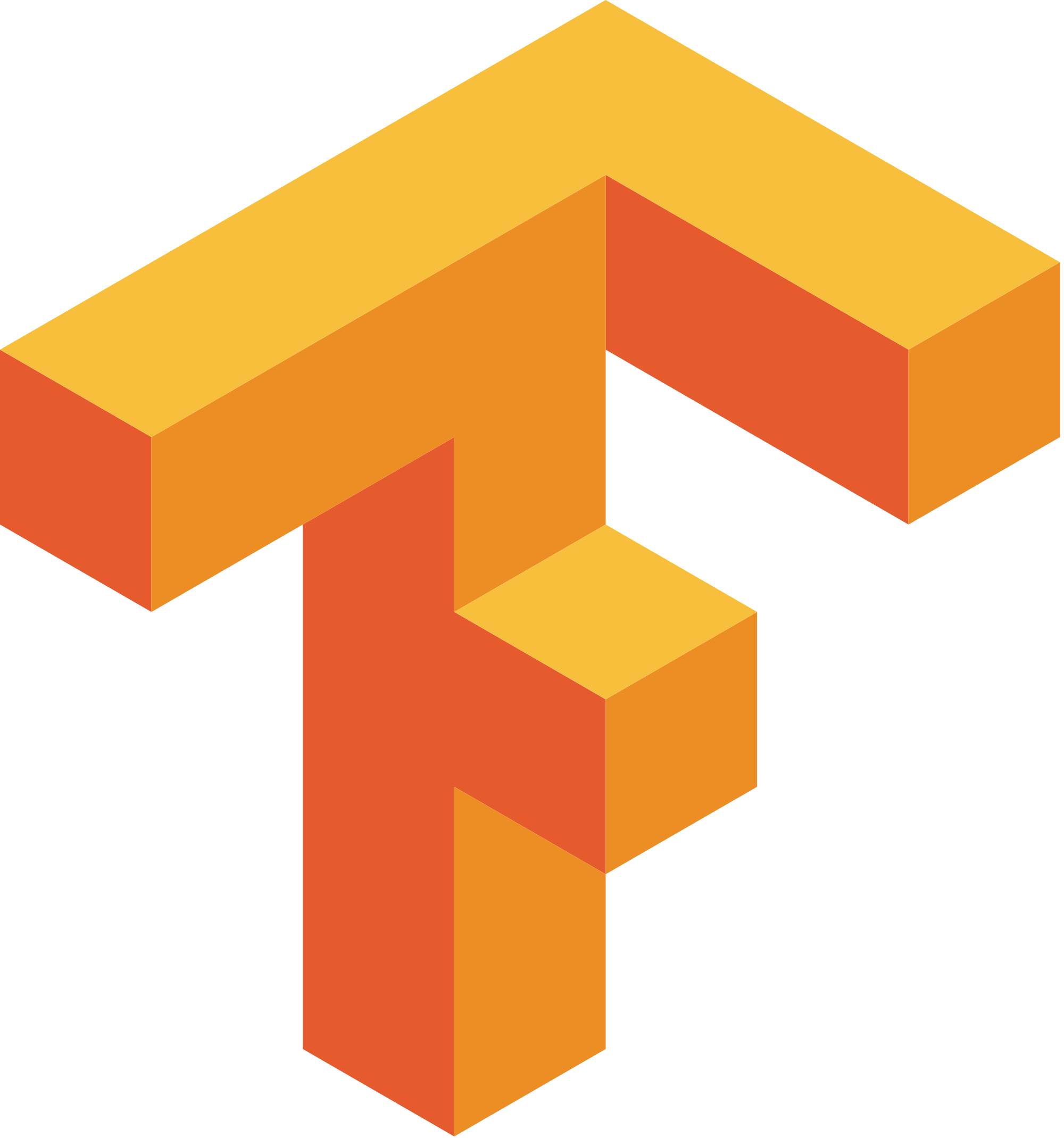 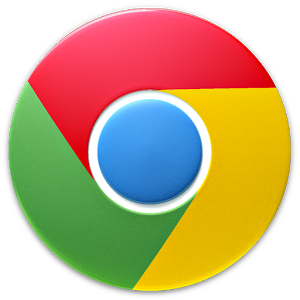 Chrome
TensorFlow Mobile
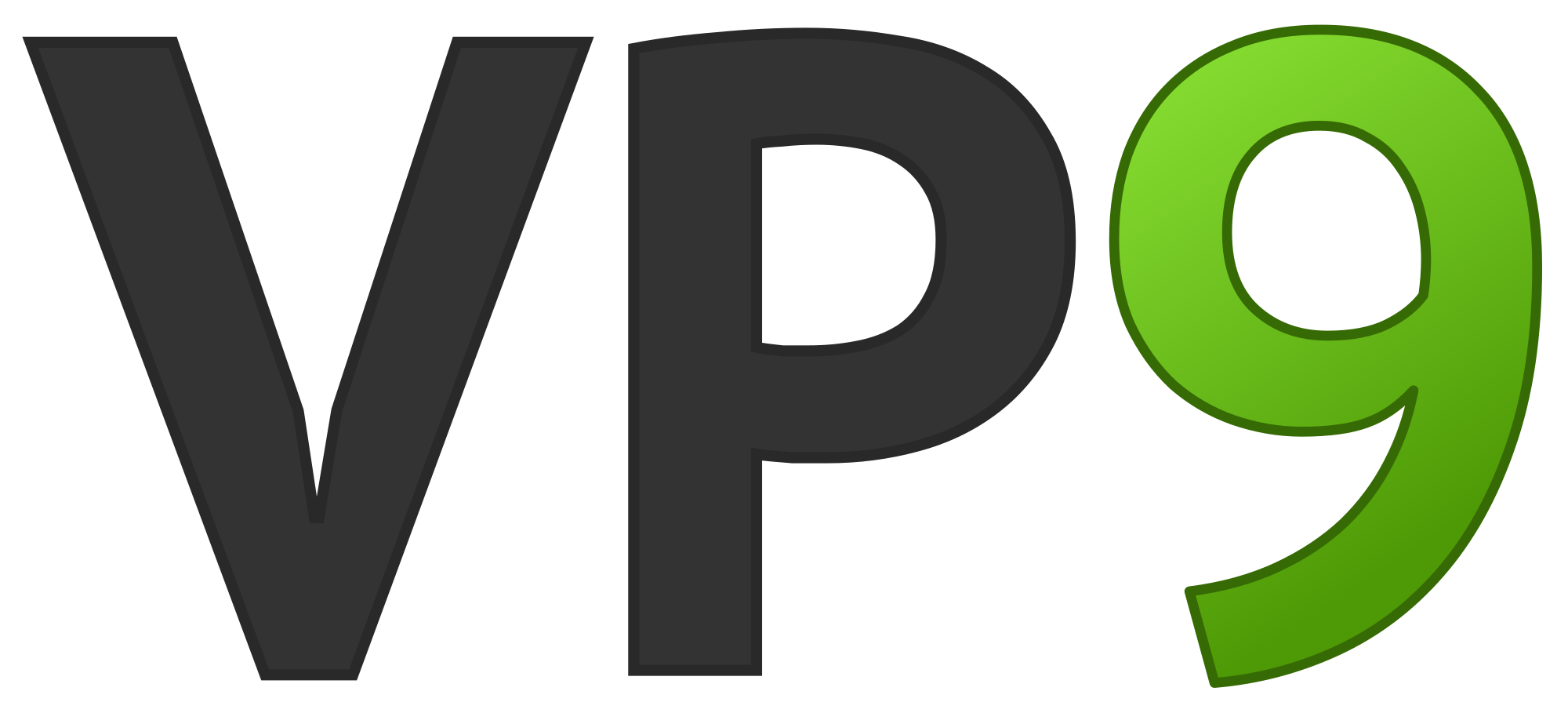 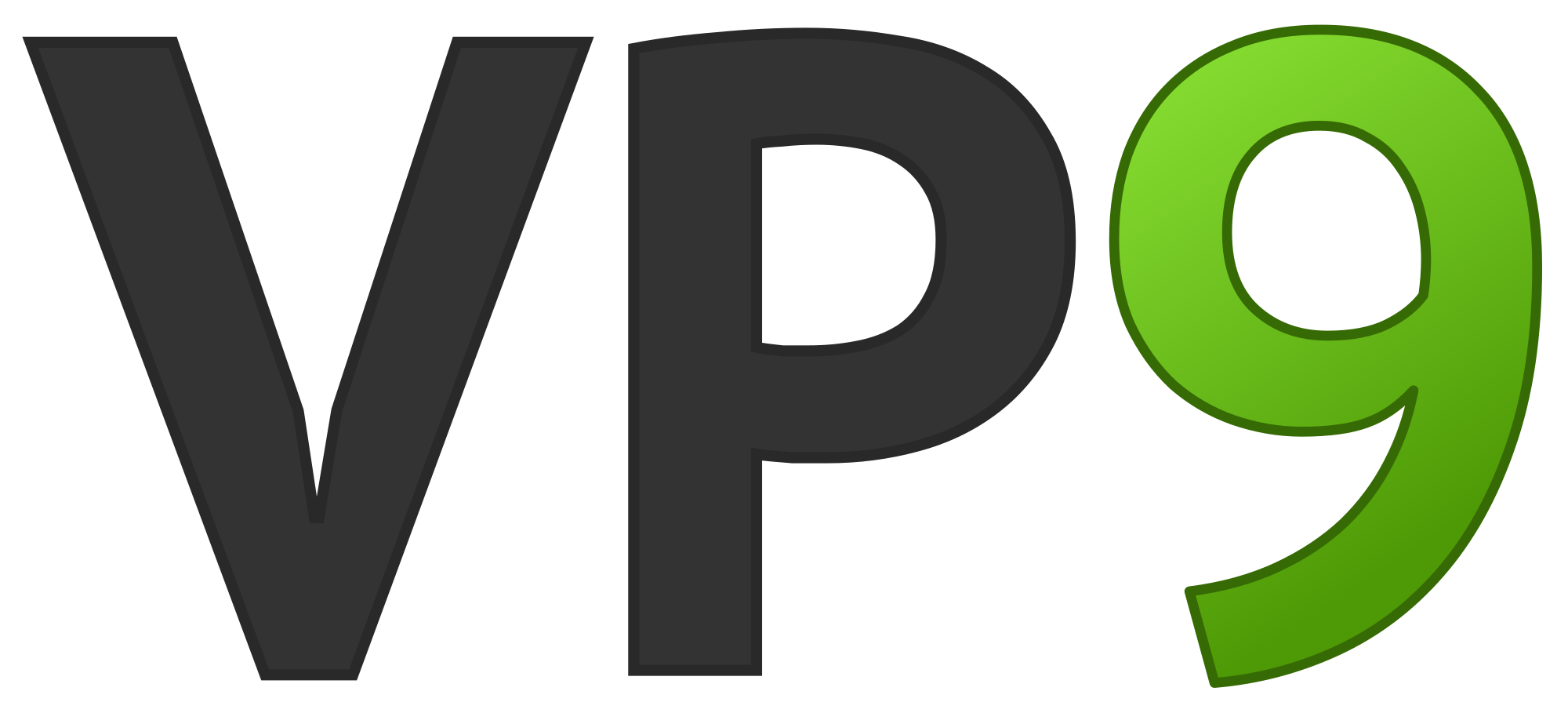 Google’s web browser
Google’s machine learning framework
Memory → performance bottleneck
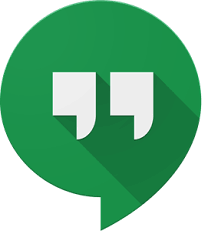 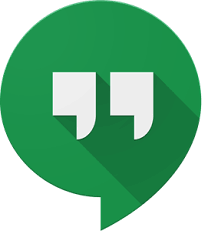 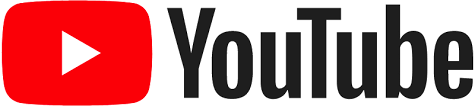 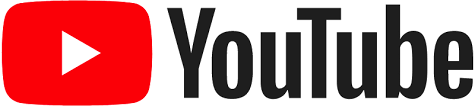 Video Playback
Video Capture
Google’s video codec
Google’s video codec
57
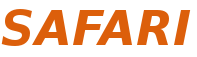 [Speaker Notes: In this work, we take a look at widely-used google consumer workloads, to figure out the major sources of energy consumption.

We look at Google Chrome web brower. We take a look at Tensorflow, Google’s machine learning framework, and we also take a look at two important video related workloads, video playback and video capture, both rely on Google’s vp9 codec technology.]
Performance Cost of Data Movement
“It’s the Memory, Stupid!” (Richard Sites, MPR, 1996)
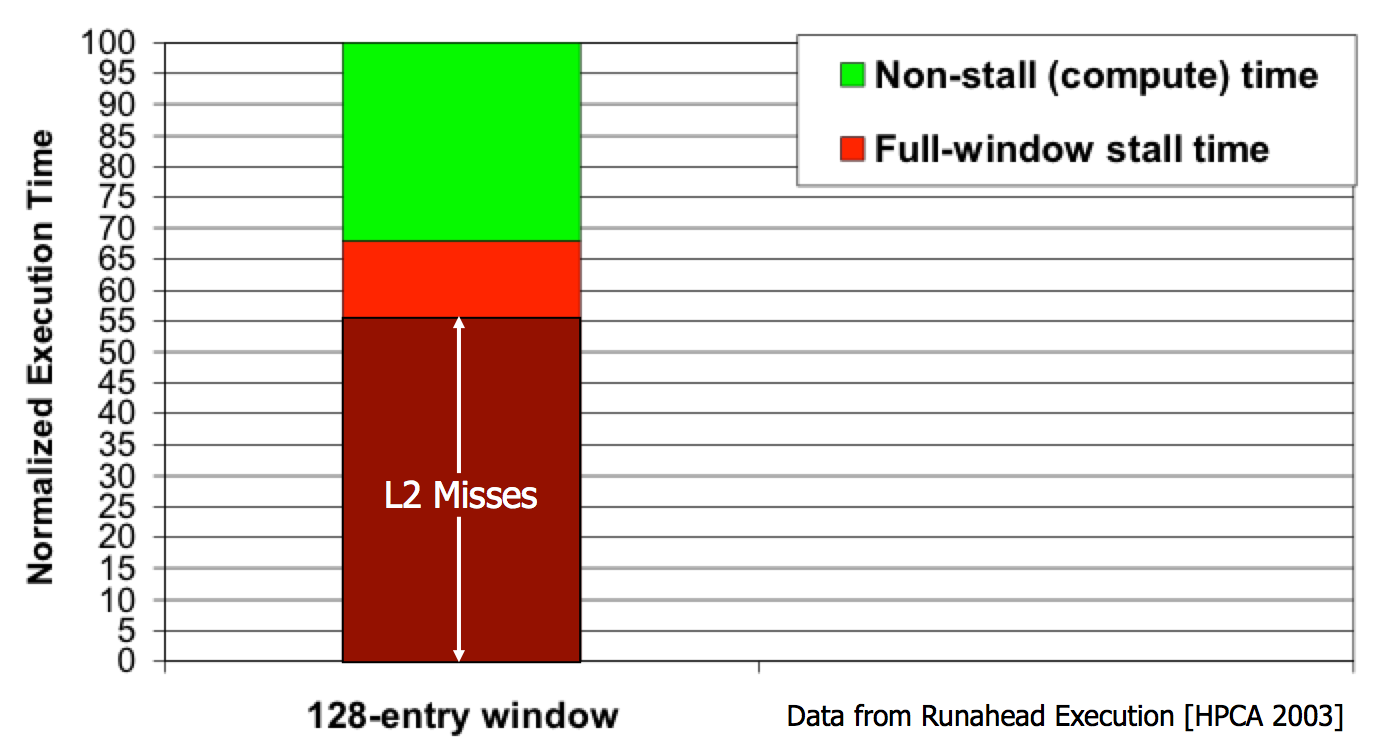 Mutlu+, “Runahead Execution: An Alternative to Very Large Instruction Windows for Out-of-Order Processors,” HPCA 2003.
Major Trends Affecting Main Memory (III)
Need for main memory capacity, bandwidth, QoS increasing 



Main memory energy/power is a key system design concern
~40-50% energy spent in off-chip memory hierarchy [Lefurgy, IEEE Computer’03] >40% power in DRAM [Ware, HPCA’10][Paul,ISCA’15]
DRAM consumes power even when not used (periodic refresh)

DRAM technology scaling is ending
59
Energy Cost of Data Movement
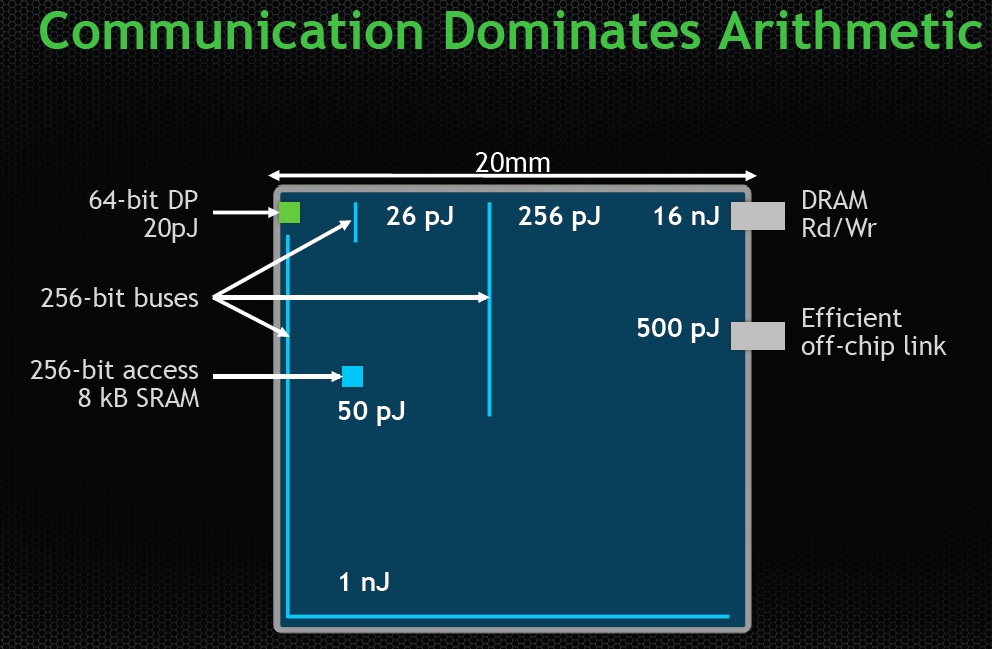 Dally, HiPEAC 2015
A memory access consumes ~1000X 
the energy of a complex addition
60
Energy Waste in Mobile Devices
Amirali Boroumand, Saugata Ghose, Youngsok Kim, Rachata Ausavarungnirun, Eric Shiu, Rahul Thakur, Daehyun Kim, Aki Kuusela, Allan Knies, Parthasarathy Ranganathan, and Onur Mutlu,"Google Workloads for Consumer Devices: Mitigating Data Movement Bottlenecks" Proceedings of the 23rd International Conference on Architectural Support for Programming Languages and Operating Systems (ASPLOS), Williamsburg, VA, USA, March 2018.
62.7% of the total system energy 
is spent on data movement
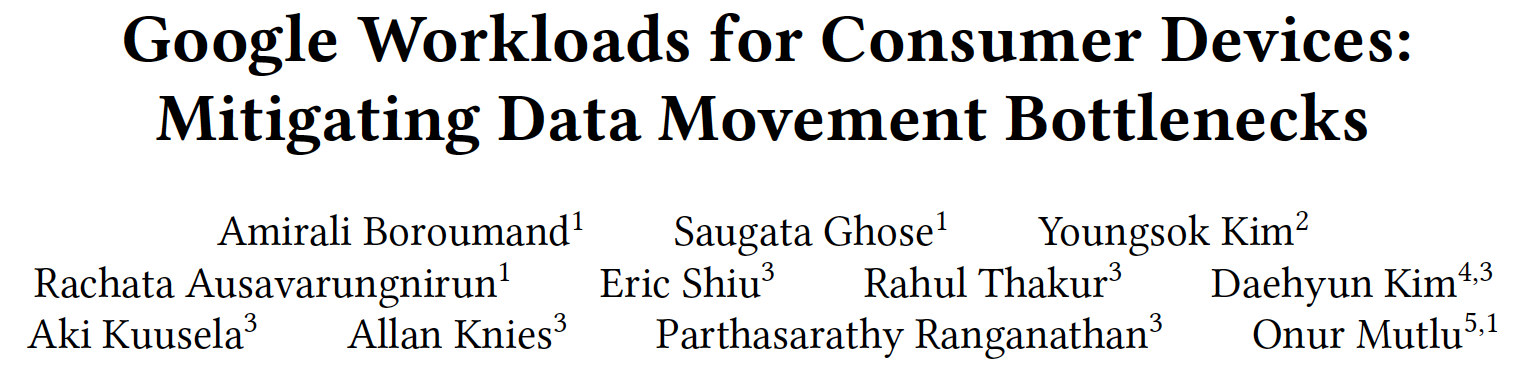 61
Major Trends Affecting Main Memory (IV)
Need for main memory capacity, bandwidth, QoS increasing 




Main memory energy/power is a key system design concern


DRAM technology scaling is ending 
ITRS projects DRAM will not scale easily below X nm 
Scaling has provided many benefits: 
higher capacity (density), lower cost, lower energy
62
The DRAM Scaling Problem
DRAM stores charge in a capacitor (charge-based memory)
Capacitor must be large enough for reliable sensing
Access transistor should be large enough for low leakage and high retention time
Scaling beyond 40-35nm (2013) is challenging [ITRS, 2009]








DRAM capacity, cost, and energy/power hard to scale
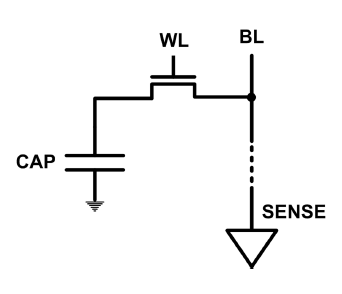 63
Limits of Charge Memory
Difficult charge placement and control
Flash: floating gate charge
DRAM: capacitor charge, transistor leakage

Reliable sensing becomes difficult as charge storage unit size reduces
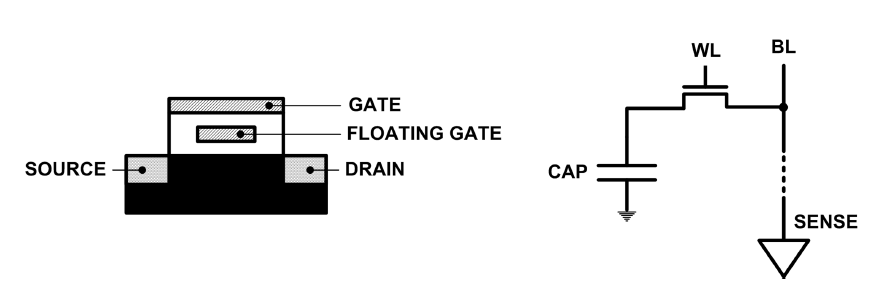 64
As Memory Scales, It Becomes Unreliable
Data from all of Facebook’s servers worldwide
Meza+, “Revisiting Memory Errors in Large-Scale Production Data Centers,” DSN’15.
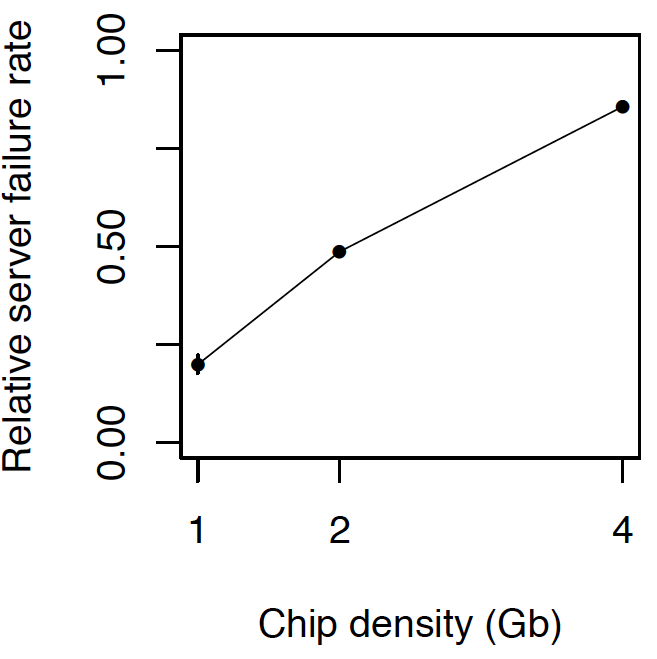 Intuition:quadraticincrease incapacity
65
Large-Scale Failure Analysis of DRAM Chips
Analysis and modeling of memory errors found in all of Facebook’s server fleet

Justin Meza, Qiang Wu, Sanjeev Kumar, and Onur Mutlu,"Revisiting Memory Errors in Large-Scale Production Data Centers: Analysis and Modeling of New Trends from the Field" Proceedings of the 45th Annual IEEE/IFIP International Conference on Dependable Systems and Networks (DSN), Rio de Janeiro, Brazil, June 2015. [Slides (pptx) (pdf)] [DRAM Error Model]
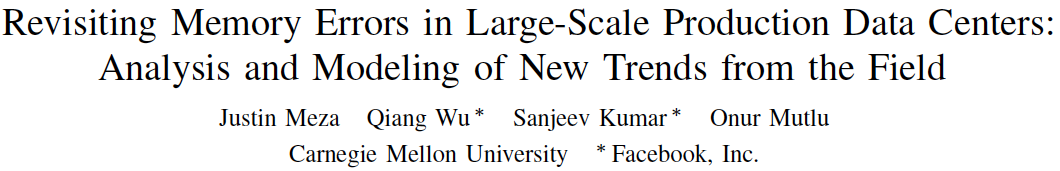 66
Infrastructures to Understand Such Issues
Temperature
Controller
Heater
FPGAs
FPGAs
PC
67
Kim+, “Flipping Bits in Memory Without Accessing Them: An Experimental Study of DRAM Disturbance Errors,” ISCA 2014.
SoftMC: Open Source DRAM Infrastructure
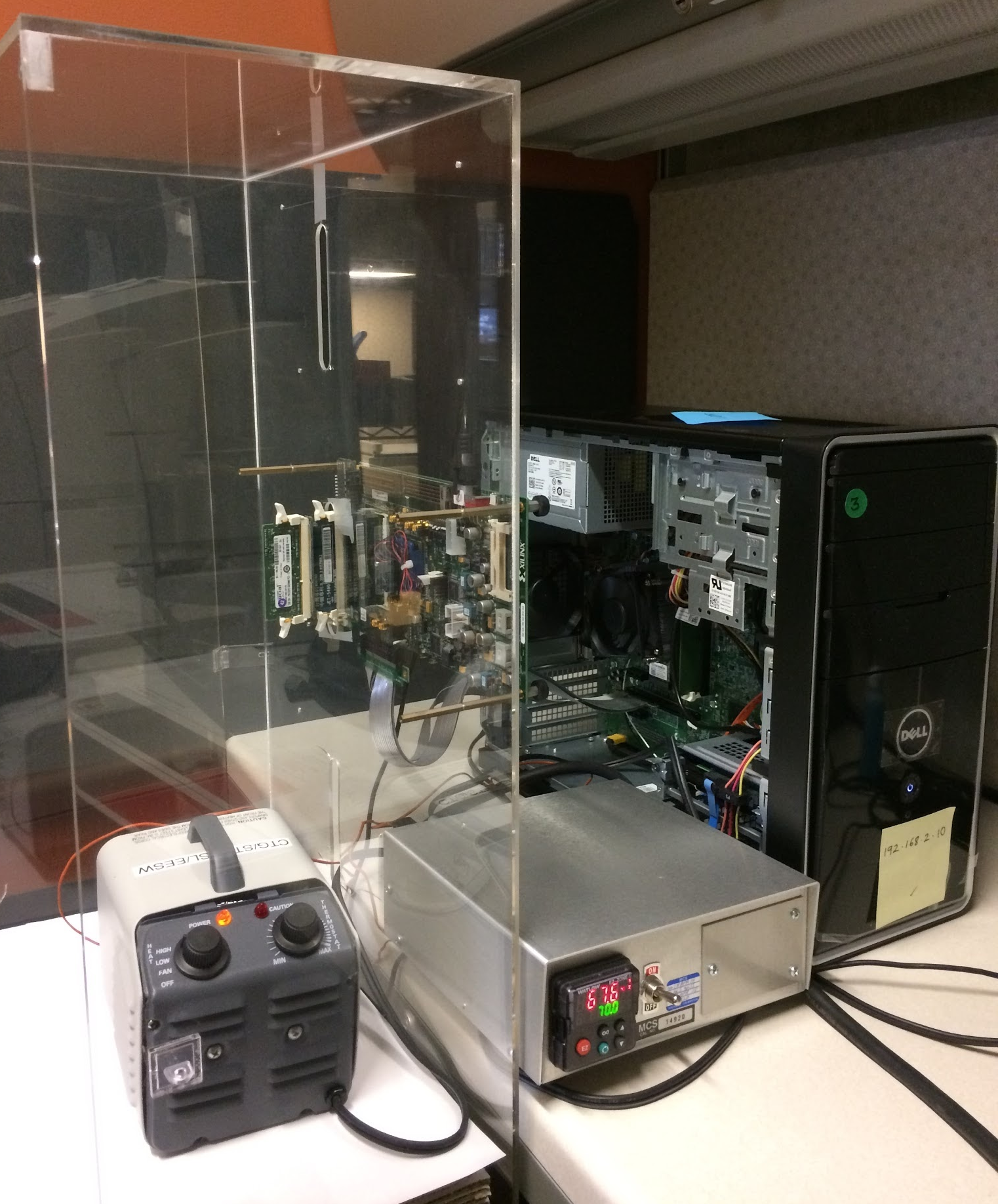 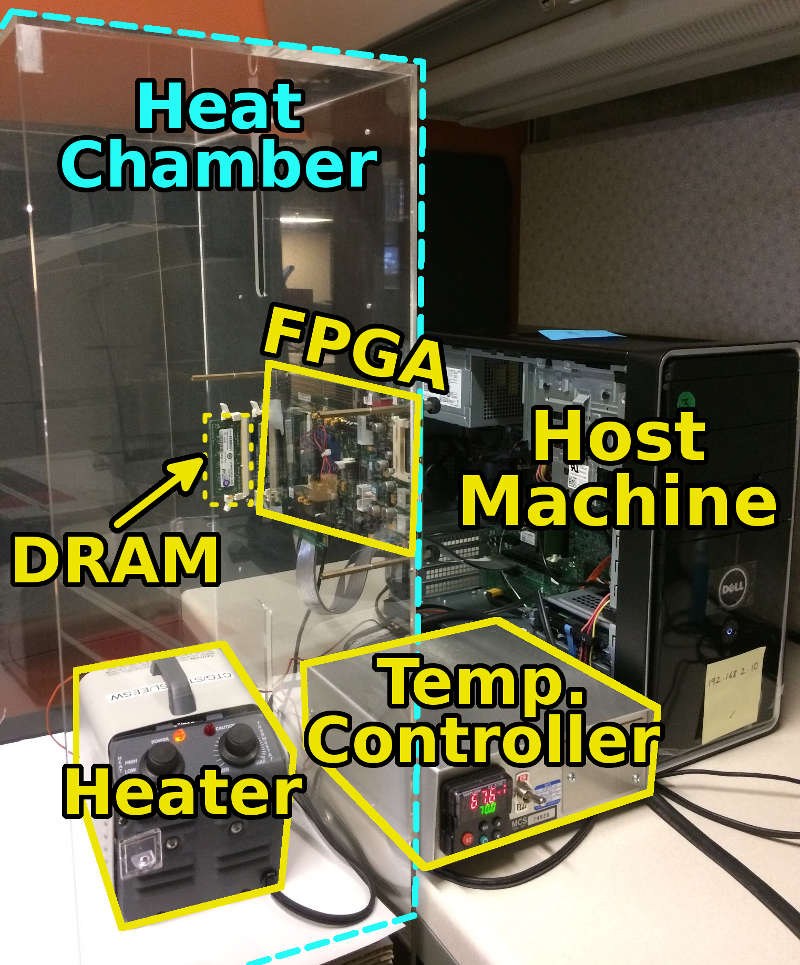 Hasan Hassan et al., “SoftMC: A Flexible and Practical Open-Source Infrastructure for Enabling Experimental DRAM Studies,” HPCA 2017.


Flexible
Easy to Use (C++ API)
Open-source 
    github.com/CMU-SAFARI/SoftMC
68
SoftMC
https://github.com/CMU-SAFARI/SoftMC
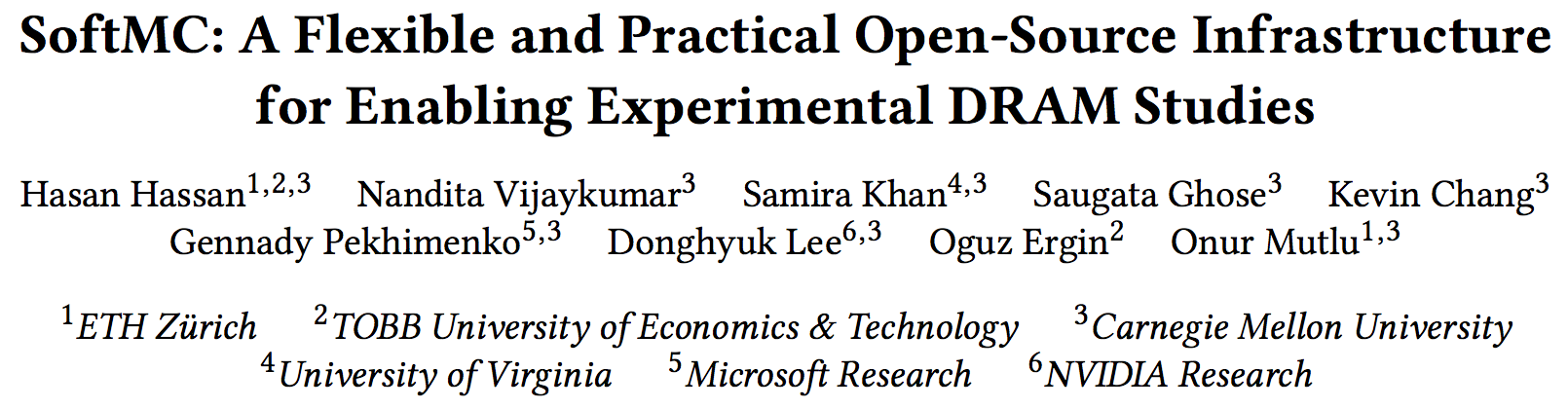 69
A Curious Discovery [Kim et al., ISCA 2014]
One can 
predictably induce errors 
in most DRAM memory chips
70
DRAM RowHammer
A simple hardware failure mechanism 
can create a widespread 
system security vulnerability
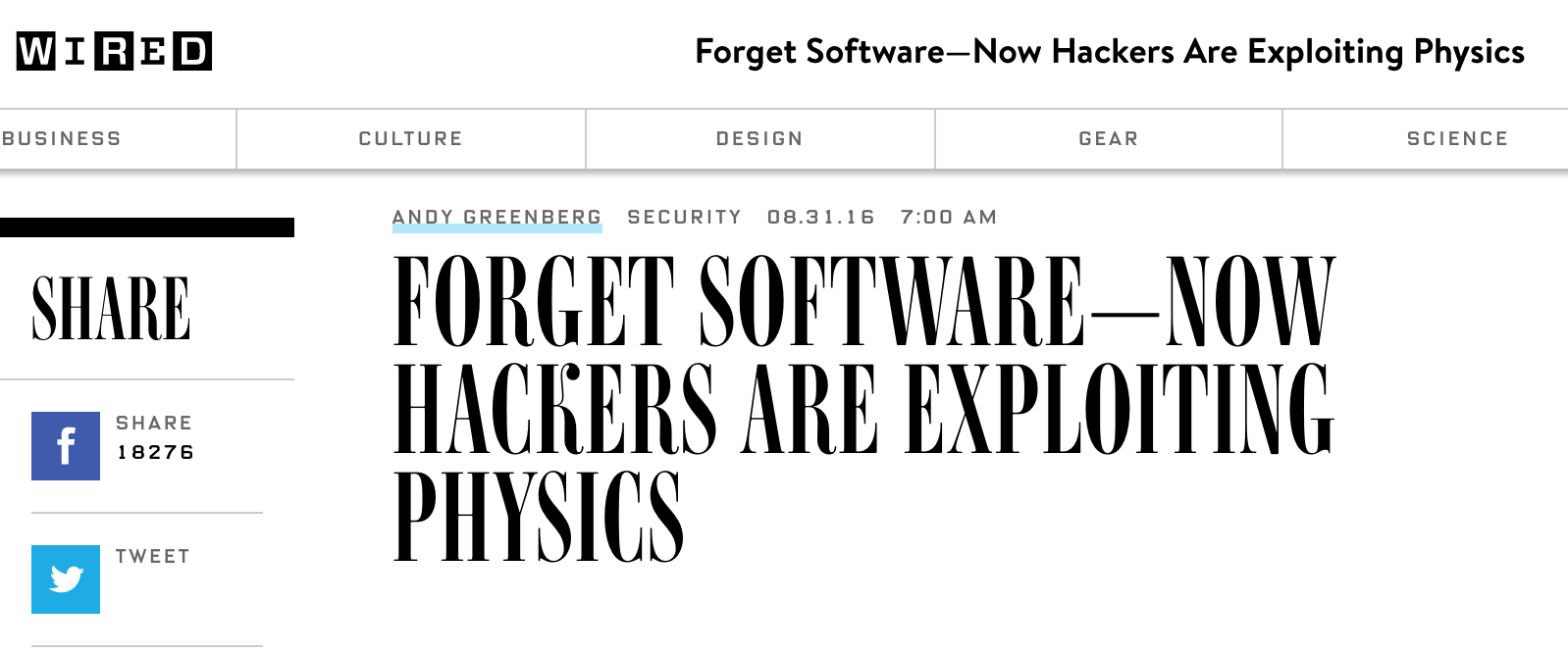 71
The Reliability & Security Perspectives
Onur Mutlu,"The RowHammer Problem and Other Issues We May Face as Memory Becomes Denser" Invited Paper in Proceedings of the Design, Automation, and Test in Europe Conference (DATE), Lausanne, Switzerland, March 2017. [Slides (pptx) (pdf)]
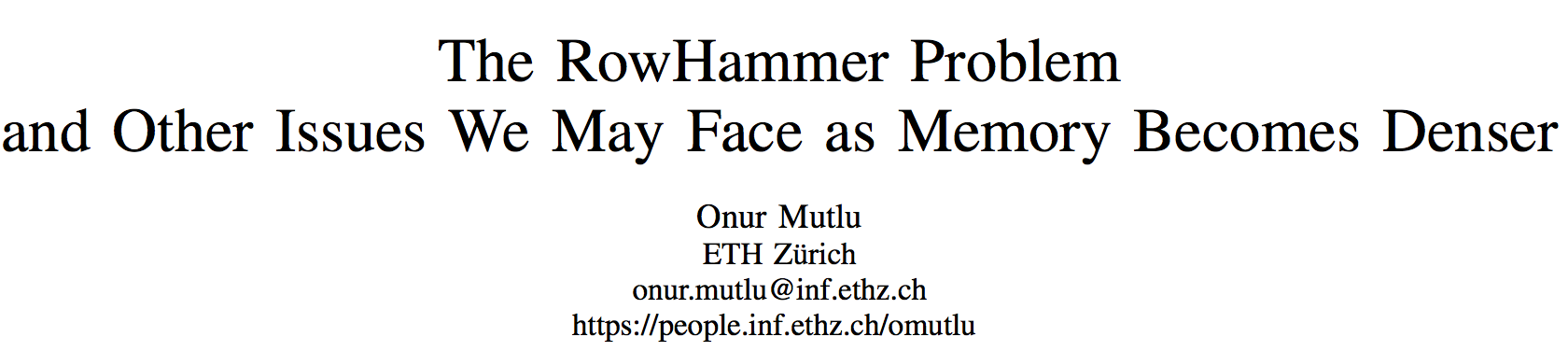 72
https://people.inf.ethz.ch/omutlu/pub/rowhammer-and-other-memory-issues_date17.pdf
A RowHammer Retrospective
Onur Mutlu and Jeremie Kim,"RowHammer: A Retrospective"IEEE Transactions on Computer-Aided Design of Integrated Circuits and Systems (TCAD) Special Issue on Top Picks in Hardware and Embedded Security, 2019. [Preliminary arXiv version]
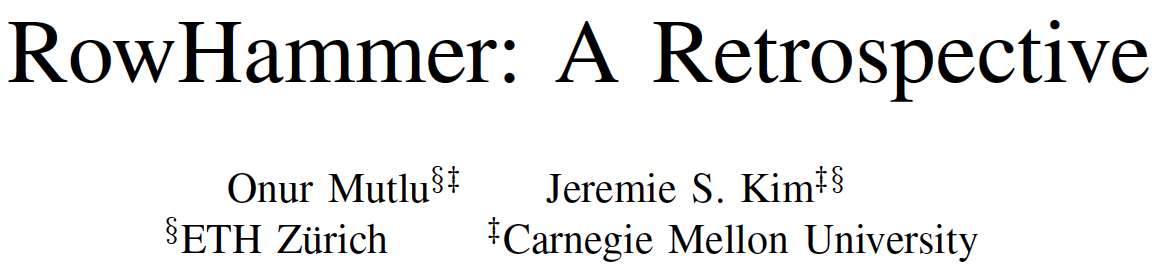 73
Major Trends Affecting Main Memory (V)
DRAM scaling has already become increasingly difficult
Increasing cell leakage current, reduced cell reliability, increasing manufacturing difficulties [Kim+ ISCA 2014],[Liu+ ISCA 2013], [Mutlu IMW 2013], [Mutlu DATE 2017]
Difficult to significantly improve capacity, energy
Emerging memory technologies are promising
74
Major Trends Affecting Main Memory (V)
DRAM scaling has already become increasingly difficult
Increasing cell leakage current, reduced cell reliability, increasing manufacturing difficulties [Kim+ ISCA 2014],[Liu+ ISCA 2013], [Mutlu IMW 2013], [Mutlu DATE 2017]
Difficult to significantly improve capacity, energy
Emerging memory technologies are promising
75
Major Trend: Hybrid Main Memory
CPU
Meza+, “Enabling Efficient and Scalable Hybrid Memories,” IEEE Comp. Arch. Letters, 2012.
Yoon+, “Row Buffer Locality Aware Caching Policies for Hybrid Memories,” ICCD 2012 Best Paper Award.
PCM Ctrl
DRAMCtrl
DRAM
Phase Change Memory (or Tech. X)
Fast, durable
Small, 
leaky, volatile, 
high-cost
Large, non-volatile, low-cost
Slow, wears out, high active energy
Hardware/software manage data allocation and movement 
to achieve the best of multiple technologies
One Foreshadowing
Main Memory Needs 
Intelligent Controllers
77
Industry Is Writing Papers About It, Too
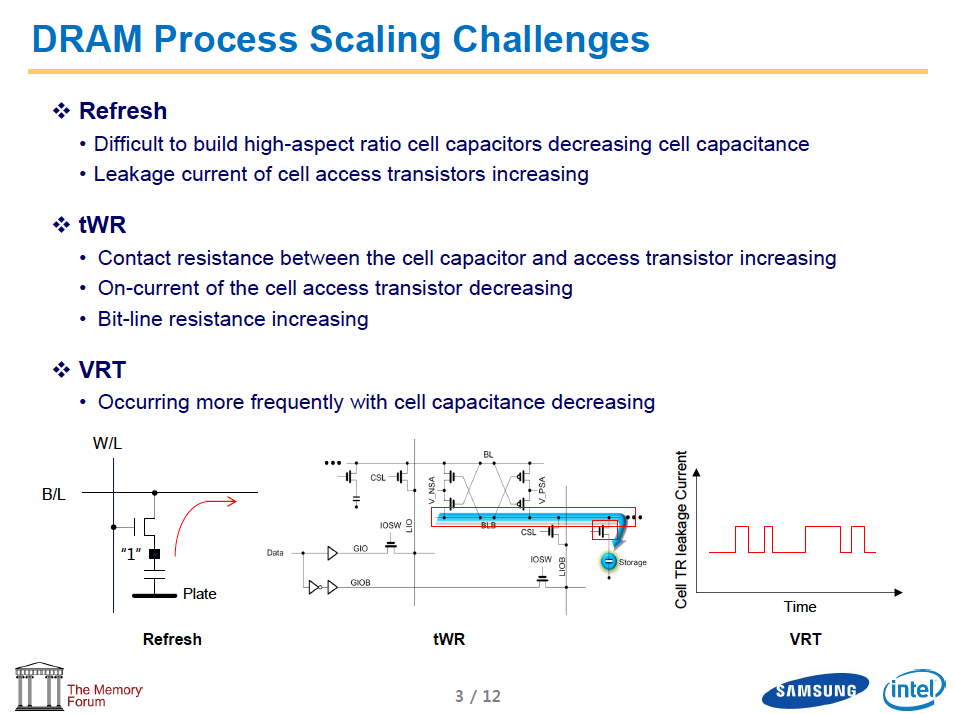 78
Call for Intelligent Memory Controllers
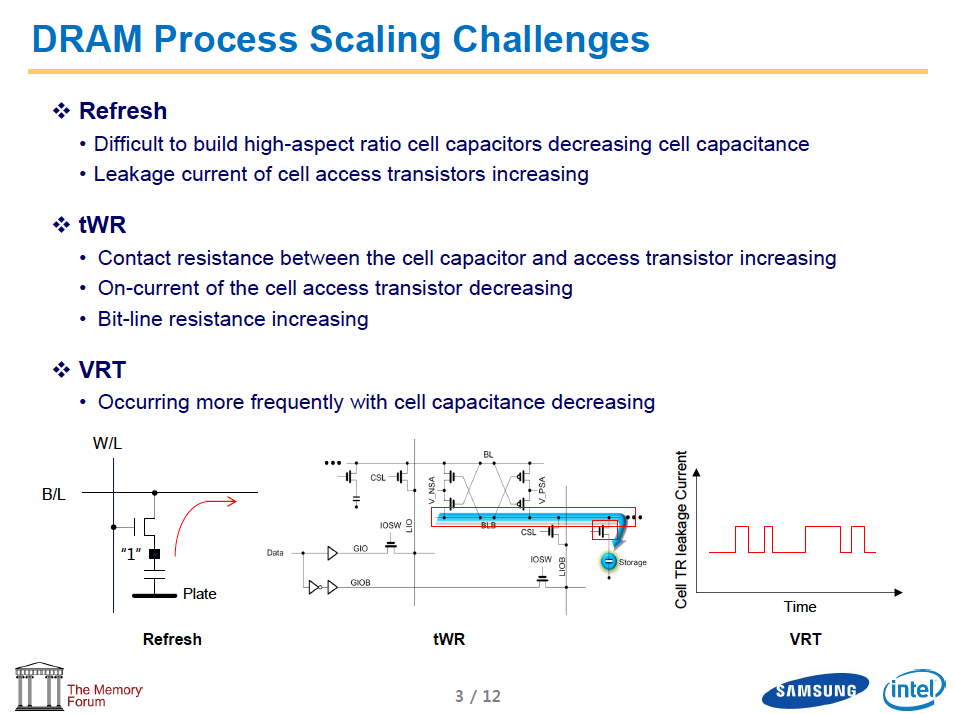 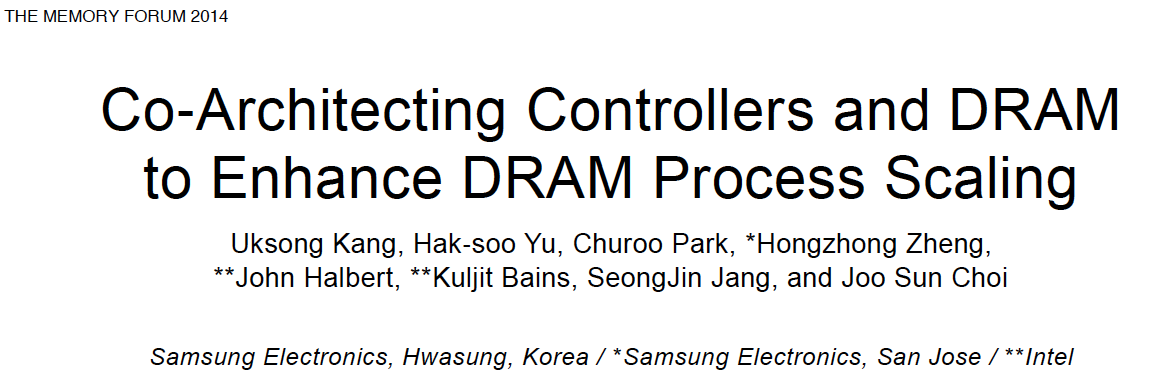 79
An Orthogonal Issue: Memory Interference
Main 
Memory
Core
Core
Core
Core
Cores’ interfere with each other when accessing shared main memory
Uncontrolled interference leads to many problems (QoS, performance)
80
[Speaker Notes: In a multicore system, multiple applications running on the different cores share the main memory.
These applications interfere at the main memory. The result of this interference is unpredictable application slowdowns.]
Goal: Predictable Performance in Complex Systems
CPU
CPU
CPU
CPU
GPU
HWA
HWA
Shared Cache
DRAM and Hybrid Memory Controllers
DRAM and Hybrid Memories
Heterogeneous agents: CPUs, GPUs, and HWAs 
Main memory interference between CPUs, GPUs, HWAs
How to allocate resources to heterogeneous agents
to mitigate interference and provide predictable performance?
81
One Foreshadowing
Main Memory Needs 
Intelligent Controllers
82
Trends, Challenges, and Opportunitiesin Main Memory
How Do We Solve The Memory Problem?
Fix it: Make memory and controllers more intelligent
New interfaces, functions, architectures: system-mem codesign

Eliminate or minimize it: Replace or (more likely) augment DRAM with a different technology
New technologies and system-wide rethinking of memory & storage

Embrace it: Design heterogeneous memories (none of which are perfect) and map data intelligently across them
New models for data management and maybe usage

…
84
How Do We Solve The Memory Problem?
Fix it: Make memory and controllers more intelligent
New interfaces, functions, architectures: system-mem codesign

Eliminate or minimize it: Replace or (more likely) augment DRAM with a different technology
New technologies and system-wide rethinking of memory & storage

Embrace it: Design heterogeneous memories (none of which are perfect) and map data intelligently across them
New models for data management and maybe usage

…
Solutions (to memory scaling) require 
software/hardware/device cooperation
85
Problems
Algorithms
User
Programs
Runtime System
(VM, OS, MM)
ISA
Microarchitecture
Logic
Devices
How Do We Solve The Memory Problem?
Fix it: Make memory and controllers more intelligent
New interfaces, functions, architectures: system-mem codesign

Eliminate or minimize it: Replace or (more likely) augment DRAM with a different technology
New technologies and system-wide rethinking of memory & storage

Embrace it: Design heterogeneous memories (none of which are perfect) and map data intelligently across them
New models for data management and maybe usage

…
Solutions (to memory scaling) require 
software/hardware/device cooperation
86
Solution 1: New Memory Architectures
Overcome memory shortcomings with
Memory-centric system design
Novel memory architectures, interfaces, functions
Better waste management (efficient utilization)


Key issues to tackle
Enable reliability at low cost  high capacity
Reduce energy
Reduce latency 
Improve bandwidth
Reduce waste (capacity, bandwidth, latency)
Enable computation close to data
87
Solution 1: New Memory Architectures
Liu+, “RAIDR: Retention-Aware Intelligent DRAM Refresh,” ISCA 2012.
Kim+, “A Case for Exploiting Subarray-Level Parallelism in DRAM,” ISCA 2012.
Lee+, “Tiered-Latency DRAM: A Low Latency and Low Cost DRAM Architecture,” HPCA 2013.
Liu+, “An Experimental Study of Data Retention Behavior in Modern DRAM Devices,” ISCA 2013.
Seshadri+, “RowClone: Fast and Efficient In-DRAM Copy and Initialization of Bulk Data,” MICRO 2013.
Pekhimenko+, “Linearly Compressed Pages: A Main Memory Compression Framework,” MICRO 2013.
Chang+, “Improving DRAM Performance by Parallelizing Refreshes with Accesses,” HPCA 2014.
Khan+, “The Efficacy of Error Mitigation Techniques for DRAM Retention Failures: A Comparative Experimental Study,” SIGMETRICS 2014.
Luo+, “Characterizing Application Memory Error Vulnerability to Optimize Data Center Cost,” DSN 2014.
Kim+, “Flipping Bits in Memory Without Accessing Them: An Experimental Study of DRAM Disturbance Errors,” ISCA 2014.
Lee+, “Adaptive-Latency DRAM: Optimizing DRAM Timing for the Common-Case,” HPCA 2015.
Qureshi+, “AVATAR: A Variable-Retention-Time (VRT) Aware Refresh for DRAM Systems,” DSN 2015.
Meza+, “Revisiting Memory Errors in Large-Scale Production Data Centers: Analysis and Modeling of New Trends from the Field,” DSN 2015.
Kim+, “Ramulator: A Fast and Extensible DRAM Simulator,” IEEE CAL 2015.
Seshadri+, “Fast Bulk Bitwise AND and OR in DRAM,” IEEE CAL 2015.
Ahn+, “A Scalable Processing-in-Memory Accelerator for Parallel Graph Processing,” ISCA 2015.
Ahn+, “PIM-Enabled Instructions: A Low-Overhead, Locality-Aware Processing-in-Memory Architecture,” ISCA 2015.
Lee+, “Decoupled Direct Memory Access: Isolating CPU and IO Traffic by Leveraging a Dual-Data-Port DRAM,” PACT 2015.
Seshadri+, “Gather-Scatter DRAM: In-DRAM Address Translation to Improve the Spatial Locality of Non-unit Strided Accesses,” MICRO 2015.
Lee+, “Simultaneous Multi-Layer Access: Improving 3D-Stacked Memory Bandwidth at Low Cost,” TACO 2016.
Hassan+, “ChargeCache: Reducing DRAM Latency by Exploiting Row Access Locality,” HPCA 2016.
Chang+, “Low-Cost Inter-Linked Subarrays (LISA): Enabling Fast Inter-Subarray Data Migration in DRAM,” HPCA 2016.
Chang+, “Understanding Latency Variation in Modern DRAM Chips Experimental Characterization, Analysis, and Optimization,” SIGMETRICS 2016.
Khan+, “PARBOR: An Efficient System-Level Technique to Detect Data Dependent Failures in DRAM,” DSN 2016.
Hsieh+, “Transparent Offloading and Mapping (TOM): Enabling Programmer-Transparent Near-Data Processing in GPU Systems,” ISCA 2016.
Hashemi+, “Accelerating Dependent Cache Misses with an Enhanced Memory Controller,” ISCA 2016.
Boroumand+, “LazyPIM: An Efficient Cache Coherence Mechanism for Processing-in-Memory,” IEEE CAL 2016.
Pattnaik+, “Scheduling Techniques for GPU Architectures with Processing-In-Memory Capabilities,” PACT 2016.
Hsieh+, “Accelerating Pointer Chasing in 3D-Stacked Memory: Challenges, Mechanisms, Evaluation,” ICCD 2016.
Hashemi+, “Continuous Runahead: Transparent Hardware Acceleration for Memory Intensive Workloads,” MICRO 2016.
Khan+, “A Case for Memory Content-Based Detection and Mitigation of Data-Dependent Failures in DRAM",” IEEE CAL 2016.
Hassan+, “SoftMC: A Flexible and Practical Open-Source Infrastructure for Enabling Experimental DRAM Studies,” HPCA 2017.
Mutlu, “The RowHammer Problem and Other Issues We May Face as Memory Becomes Denser,” DATE 2017.
Lee+, “Design-Induced Latency Variation in Modern DRAM Chips: Characterization, Analysis, and Latency Reduction Mechanisms,” SIGMETRICS 2017.
Chang+, “Understanding Reduced-Voltage Operation in Modern DRAM Devices: Experimental Characterization, Analysis, and Mechanisms,” SIGMETRICS 2017.
Patel+, “The Reach Profiler (REAPER): Enabling the Mitigation of DRAM Retention Failures via Profiling at Aggressive Conditions,” ISCA 2017.
Seshadri and Mutlu, “Simple Operations in Memory to Reduce Data Movement,” ADCOM 2017.
Liu+, “Concurrent Data Structures for Near-Memory Computing,” SPAA 2017.
Khan+, “Detecting and Mitigating Data-Dependent DRAM Failures by Exploiting Current Memory Content,” MICRO 2017.
Seshadri+, “Ambit: In-Memory Accelerator for Bulk Bitwise Operations Using Commodity DRAM Technology,” MICRO 2017.
Kim+, “GRIM-Filter: Fast Seed Location Filtering in DNA Read Mapping Using Processing-in-Memory Technologies,” BMC Genomics 2018.
Kim+, “The DRAM Latency PUF: Quickly Evaluating Physical Unclonable Functions by Exploiting the Latency-Reliability Tradeoff in Modern DRAM Devices,” HPCA 2018.
Boroumand+, “Google Workloads for Consumer Devices: Mitigating Data Movement Bottlenecks,” ASPLOS 2018.
Das+, “VRL-DRAM: Improving DRAM Performance via Variable Refresh Latency,” DAC 2018.
Ghose+, “What Your DRAM Power Models Are Not Telling You: Lessons from a Detailed Experimental Study,” SIGMETRICS 2018.
Kim+, “Solar-DRAM: Reducing DRAM Access Latency by Exploiting the Variation in Local Bitlines,” ICCD 2018.
Wang+, “Reducing DRAM Latency via Charge-Level-Aware Look-Ahead Partial Restoration,” MICRO 2018.
Kim+, “D-RaNGe: Using Commodity DRAM Devices to Generate True Random Numbers with Low Latency and High Throughput,” HPCA 2019. 
Singh+, “NAPEL: Near-Memory Computing Application Performance Prediction via Ensemble Learning,” DAC 2019.
Ghose+, “Demystifying Workload–DRAM Interactions: An Experimental Study,” SIGMETRICS 2019.
Patel+, “Understanding and Modeling On-Die Error Correction in Modern DRAM: An Experimental Study Using Real Devices,” DSN 2019.
Boroumand+, “CoNDA: Efficient Cache Coherence Support for Near-Data Accelerators,” ISCA 2019.
Hassan+, “CROW: A Low-Cost Substrate for Improving DRAM Performance, Energy Efficiency, and Reliability,” ISCA 2019.
Mutlu and Kim, “RowHammer: A Retrospective,” TCAD 2019.
Mutlu+, “Processing Data Where It Makes Sense: Enabling In-Memory Computation,” MICPRO 2019.
Seshadri and Mutlu, “In-DRAM Bulk Bitwise Execution Engine,” ADCOM 2020.
Avoid DRAM:
Seshadri+, “The Evicted-Address Filter: A Unified Mechanism to Address Both Cache Pollution and Thrashing,” PACT 2012.
Pekhimenko+, “Base-Delta-Immediate Compression: Practical Data Compression for On-Chip Caches,” PACT 2012.
Seshadri+, “The Dirty-Block Index,” ISCA 2014.
Pekhimenko+, “Exploiting Compressed Block Size as an Indicator of Future Reuse,” HPCA 2015.
Vijaykumar+, “A Case for Core-Assisted Bottleneck Acceleration in GPUs: Enabling Flexible Data Compression with Assist Warps,” ISCA 2015.
Pekhimenko+, “Toggle-Aware Bandwidth Compression for GPUs,” HPCA 2016.
88
Solution 2: Emerging Memory Technologies
Some emerging resistive memory technologies seem more scalable than DRAM (and they are non-volatile)

Example: Phase Change Memory
Data stored by changing phase of material 
Data read by detecting material’s resistance
Expected to scale to 9nm (2022 [ITRS 2009])
Prototyped at 20nm (Raoux+, IBM JRD 2008)
Expected to be denser than DRAM: can store multiple bits/cell

But, emerging technologies have (many) shortcomings
Can they be enabled to replace/augment/surpass DRAM?
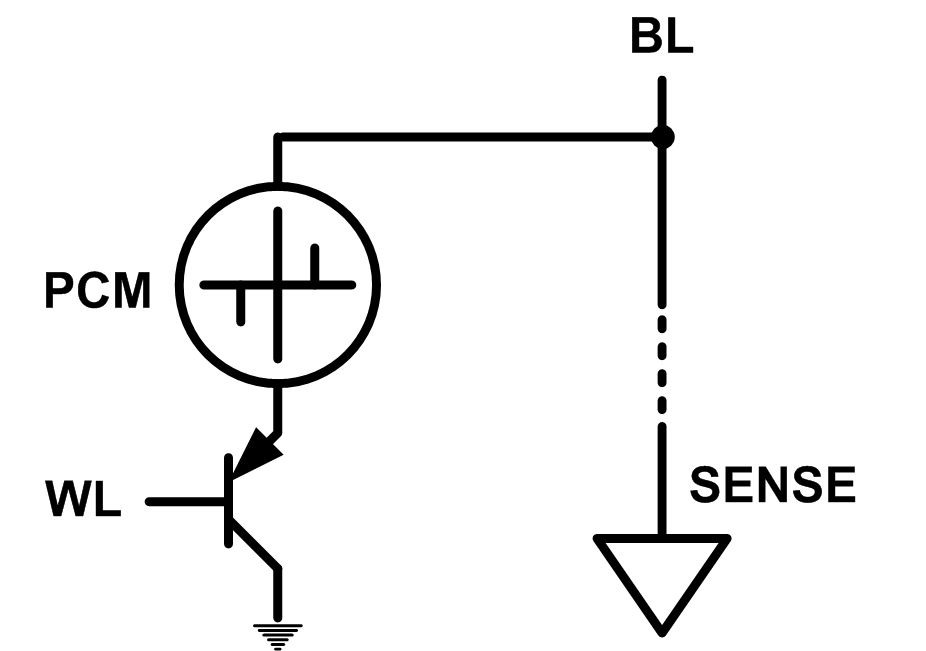 89
[Speaker Notes: Even if DRAM continues to scale there could be benefits to examining and enabling these new technologies.]
Solution 2: Emerging Memory Technologies
Lee+, “Architecting Phase Change Memory as a Scalable DRAM Alternative,” ISCA’09, CACM’10, IEEE Micro’10.
Meza+, “Enabling Efficient and Scalable Hybrid Memories,” IEEE Comp. Arch. Letters 2012.
Yoon, Meza+, “Row Buffer Locality Aware Caching Policies for Hybrid Memories,” ICCD 2012.
Kultursay+, “Evaluating STT-RAM as an Energy-Efficient Main Memory Alternative,” ISPASS 2013. 
Meza+, “A Case for Efficient Hardware-Software Cooperative Management of Storage and Memory,” WEED 2013.
Lu+, “Loose Ordering Consistency for Persistent Memory,” ICCD 2014.
Zhao+, “FIRM: Fair and High-Performance Memory Control for Persistent Memory Systems,” MICRO 2014.
Yoon, Meza+, “Efficient Data Mapping and Buffering Techniques for Multi-Level Cell Phase-Change Memories,” TACO 2014.
Ren+, “ThyNVM: Enabling Software-Transparent Crash Consistency in Persistent Memory Systems,” MICRO 2015.
Chauhan+, “NVMove: Helping Programmers Move to Byte-Based Persistence,” INFLOW 2016.
Li+, “Utility-Based Hybrid Memory Management,” CLUSTER 2017.
Yu+, “Banshee: Bandwidth-Efficient DRAM Caching via Software/Hardware Cooperation,” MICRO 2017.
Tavakkol+, “MQSim: A Framework for Enabling Realistic Studies of Modern Multi-Queue SSD Devices,” FAST 2018. 
Tavakkol+, “FLIN: Enabling Fairness and Enhancing Performance in Modern NVMe Solid State Drives,” ISCA 2018.
Sadrosadati+. “LTRF: Enabling High-Capacity Register Files for GPUs via Hardware/Software Cooperative Register Prefetching,” ASPLOS 2018.
Salkhordeh+, “An Analytical Model for Performance and Lifetime Estimation of Hybrid DRAM-NVM Main Memories,” TC 2019.
Wang+, “Panthera: Holistic Memory Management for Big Data Processing over Hybrid Memories,” PLDI 2019.
90
[Speaker Notes: Even if DRAM continues to scale there could be benefits to examining and enabling these new technologies.]
Combination: Hybrid Memory Systems
CPU
Meza+, “Enabling Efficient and Scalable Hybrid Memories,” IEEE Comp. Arch. Letters, 2012.
Yoon, Meza et al., “Row Buffer Locality Aware Caching Policies for Hybrid Memories,” ICCD 2012 Best Paper Award.
PCM Ctrl
DRAMCtrl
DRAM
Technology X (e.g., PCM)
Fast, durable
Small, 
leaky, volatile, 
high-cost
Large, non-volatile, low-cost
Slow, wears out, high active energy
Hardware/software manage data allocation and movement 
to achieve the best of multiple technologies
Exploiting Memory Error Tolerance with Hybrid Memory Systems
Heterogeneous-Reliability Memory [DSN 2014]
Vulnerable data
Vulnerable data
Tolerant data
Tolerant data
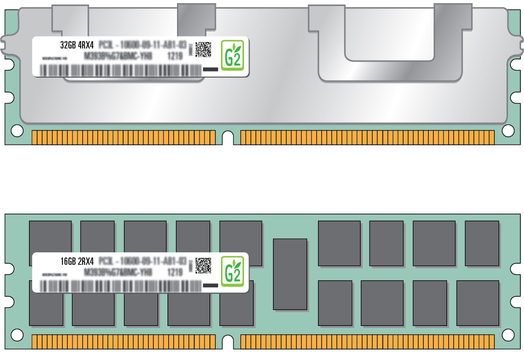 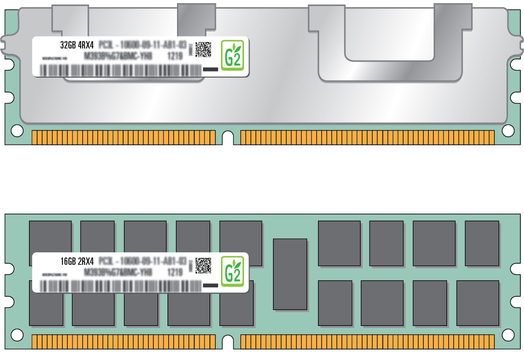 Reliable memory
Low-cost memory
Vulnerable data
On Microsoft’s Web Search workload
Reduces server hardware cost by 4.7 %
Achieves single server availability target of 99.90 %
Tolerant data
ECC protected
Well-tested chips
NoECC or Parity
Less-tested chips
92
[Speaker Notes: As we have shown earlier, either across or within applications, our characterization can identify data that are vulnerable to memory errors and data that are tolerant to memory errors.
To exploit this observation, we would like to map these different data onto different memory modules according to their memory error tolerance.
As an example here, we map vulnerable data to reliable memory to improve reliability, and map tolerant data to low-cost less-reliable memory to exploit its tolerance and lower the cost. We call this mechanism heterogeneous-reliability memory, HRM.
Reliable memory consists of … Low cost memory consists of …
As we will show later, HRM allows us to use weaker error protection in memory, and enables the use of less-tested memory chips to lower the cost of the memory system, while still achieving reasonable single-server reliability target.]
More on Heterogeneous Reliability Memory
Yixin Luo, Sriram Govindan, Bikash Sharma, Mark Santaniello, Justin Meza, Aman Kansal, Jie Liu, Badriddine Khessib, Kushagra Vaid, and Onur Mutlu,"Characterizing Application Memory Error Vulnerability to Optimize Data Center Cost via Heterogeneous-Reliability Memory" Proceedings of the 44th Annual IEEE/IFIP International Conference on Dependable Systems and Networks (DSN), Atlanta, GA, June 2014. [Summary] [Slides (pptx) (pdf)] [Coverage on ZDNet]
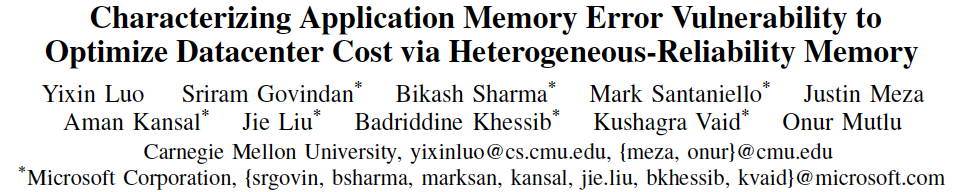 93
An Orthogonal Issue: Memory Interference
Problem: Memory interference between cores is uncontrolled
 unfairness, starvation, low performance
 uncontrollable, unpredictable, vulnerable system

Solution: QoS-Aware Memory Systems
Hardware designed to provide a configurable fairness substrate 
Application-aware memory scheduling, partitioning, throttling
Software designed to configure the resources to satisfy different QoS goals

QoS-aware memory systems can provide predictable performance and higher efficiency
Strong Memory Service Guarantees
Goal: Satisfy performance/SLA requirements in the presence of shared main memory, heterogeneous agents, and hybrid memory/storage

Approach: 
Develop techniques/models to accurately estimate the performance loss of an application/agent in the presence of resource sharing
Develop mechanisms (hardware and software) to enable the resource partitioning/prioritization needed to achieve the required performance levels for all applications
All the while providing high system performance 

Subramanian et al., “MISE: Providing Performance Predictability and Improving Fairness in Shared Main Memory Systems,” HPCA 2013.
Subramanian et al., “The Application Slowdown Model,” MICRO 2015.
95
Agenda for Today
Memory Importance and Trends

RowHammer: Memory Reliability and Security

In-Memory Computation

Low-Latency Memory

Guiding Principles

Conclusion
96
Memory Systems and Memory-Centric Computing SystemsPart 1: Memory Importance and Trends
Prof. Onur Mutlu
omutlu@gmail.com 
https://people.inf.ethz.ch/omutlu
7 July 2019
SAMOS Tutorial
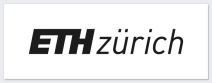 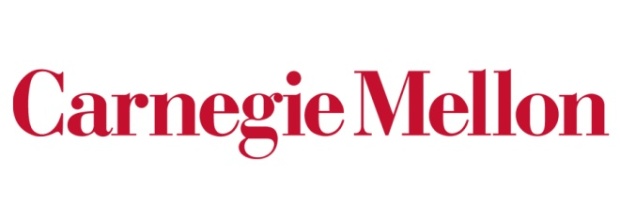 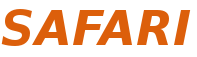 Backup Slides
98
Readings, Videos, Reference Materials
Accelerated Memory Course (~6.5 hours)
ACACES 2018 
Memory Systems and Memory-Centric Computing Systems
Taught by Onur Mutlu July 9-13, 2018
~6.5 hours of lectures

Website for the Course including Videos, Slides, Papers
https://safari.ethz.ch/memory_systems/ACACES2018/
https://www.youtube.com/playlist?list=PL5Q2soXY2Zi-HXxomthrpDpMJm05P6J9x 

All Papers are at:
https://people.inf.ethz.ch/omutlu/projects.htm 
Final lecture notes and readings (for all topics)
100
Required: Reference Overview Paper I
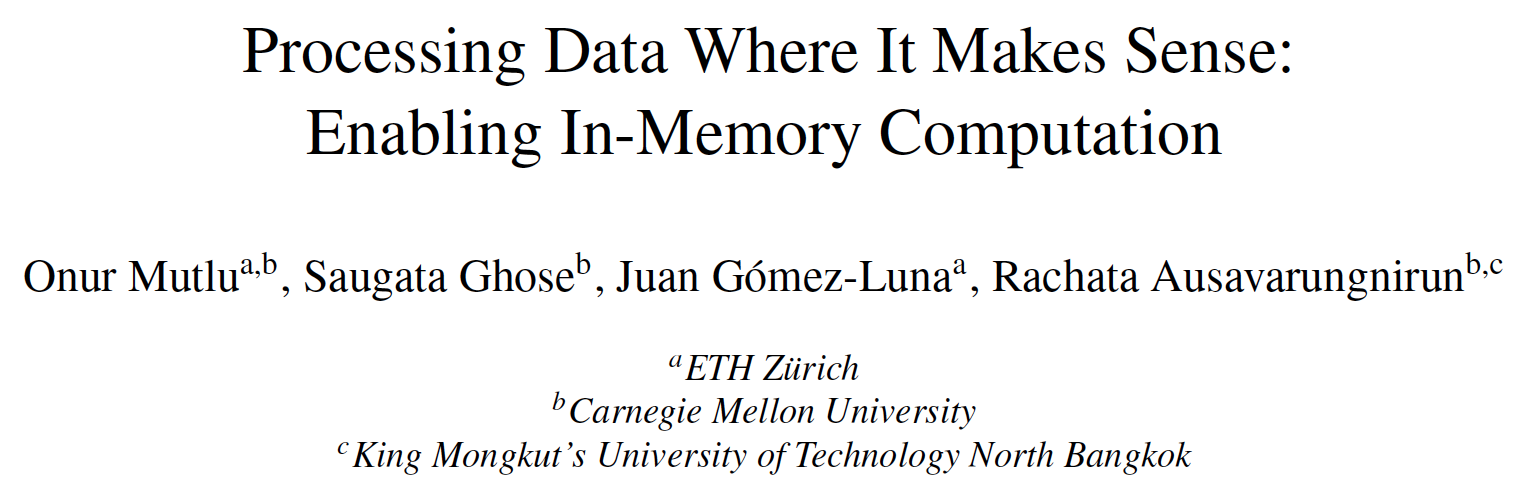 Onur Mutlu, Saugata Ghose, Juan Gomez-Luna, and Rachata Ausavarungnirun,"Processing Data Where It Makes Sense: Enabling In-Memory Computation"Invited paper in Microprocessors and Microsystems (MICPRO), June 2019. [arXiv version]
101
Required: Reference Overview Paper II
Onur Mutlu and Jeremie Kim,"RowHammer: A Retrospective"IEEE Transactions on Computer-Aided Design of Integrated Circuits and Systems (TCAD) Special Issue on Top Picks in Hardware and Embedded Security, 2019. [Preliminary arXiv version]
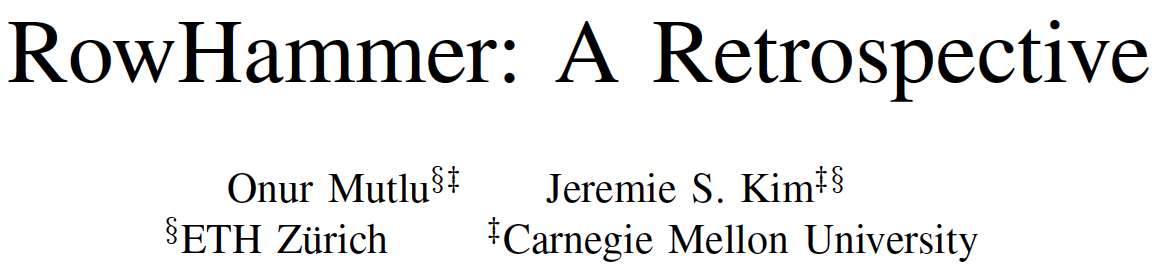 102
Required: Reference Overview Paper III
Onur Mutlu and Lavanya Subramanian,"Research Problems and Opportunities in Memory Systems"Invited Article in Supercomputing Frontiers and Innovations (SUPERFRI), 2014/2015.
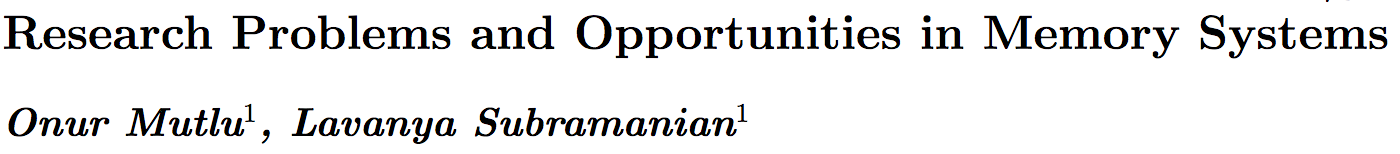 https://people.inf.ethz.ch/omutlu/pub/memory-systems-research_superfri14.pdf
Reference Overview Paper IV
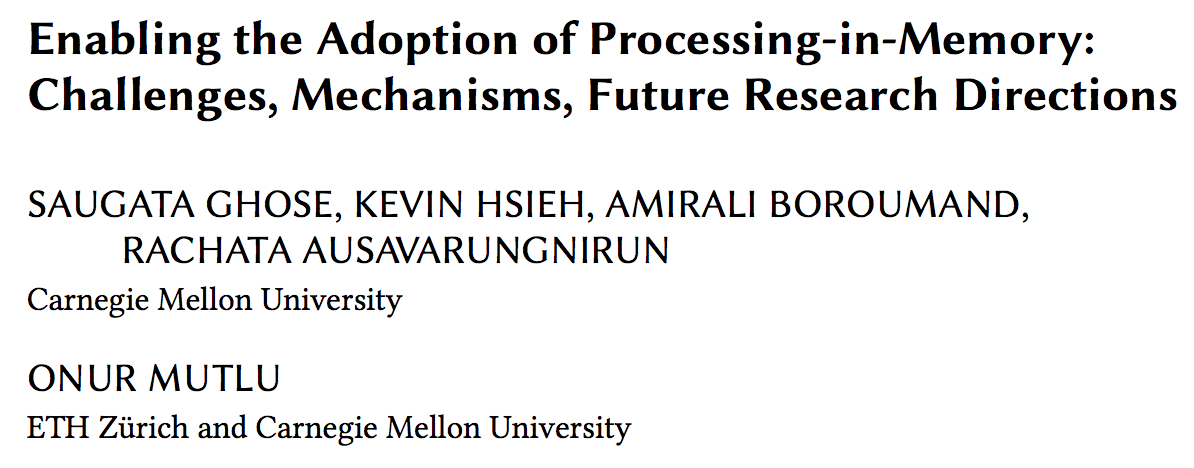 Saugata Ghose, Kevin Hsieh, Amirali Boroumand, Rachata Ausavarungnirun, Onur Mutlu,"Enabling the Adoption of Processing-in-Memory: Challenges, Mechanisms, Future Research Directions" Invited Book Chapter, to appear in 2018. [Preliminary arxiv.org version]
104
https://arxiv.org/pdf/1802.00320.pdf
Reference Overview Paper V
Onur Mutlu,"The RowHammer Problem and Other Issues We May Face as Memory Becomes Denser" Invited Paper in Proceedings of the Design, Automation, and Test in Europe Conference (DATE), Lausanne, Switzerland, March 2017. [Slides (pptx) (pdf)]
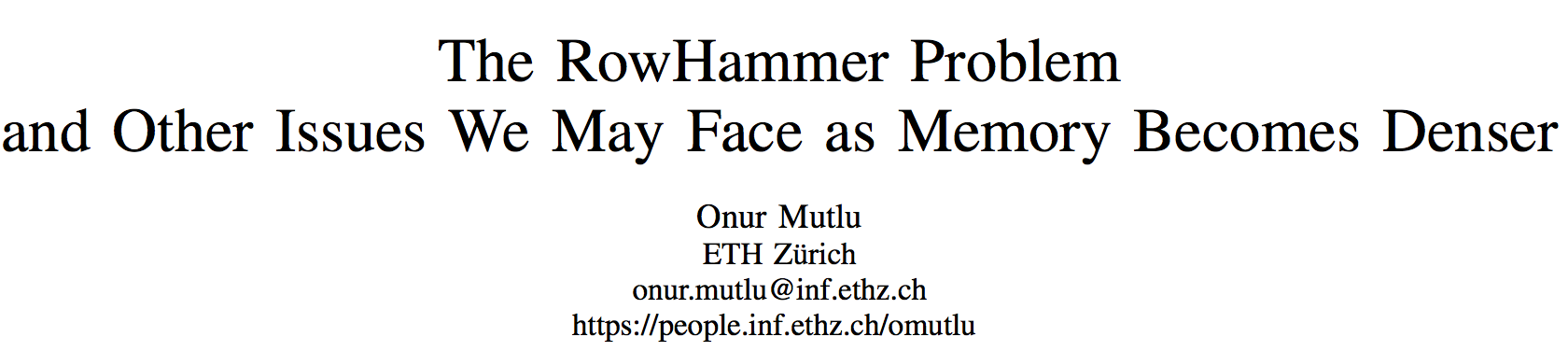 https://people.inf.ethz.ch/omutlu/pub/rowhammer-and-other-memory-issues_date17.pdf
Reference Overview Paper VI
Onur Mutlu,"Memory Scaling: A Systems Architecture Perspective"Technical talk at MemCon 2013 (MEMCON), Santa Clara, CA, August 2013. [Slides (pptx) (pdf)][Video] [Coverage on StorageSearch]
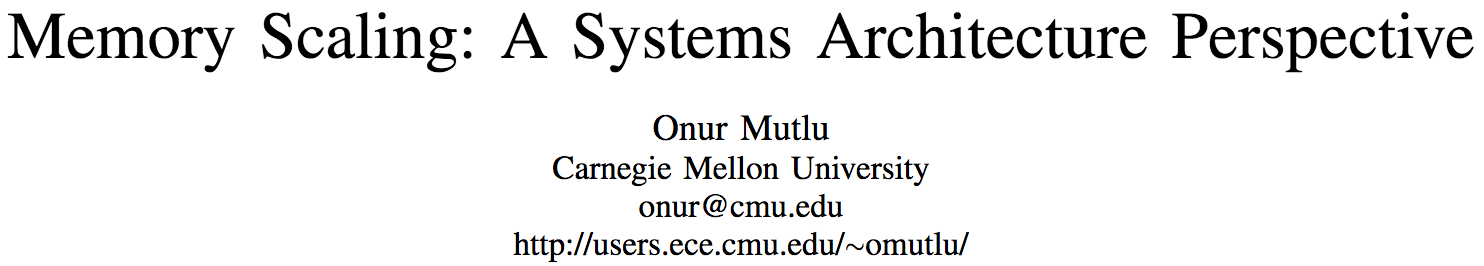 https://people.inf.ethz.ch/omutlu/pub/memory-scaling_memcon13.pdf
Reference Overview Paper VII
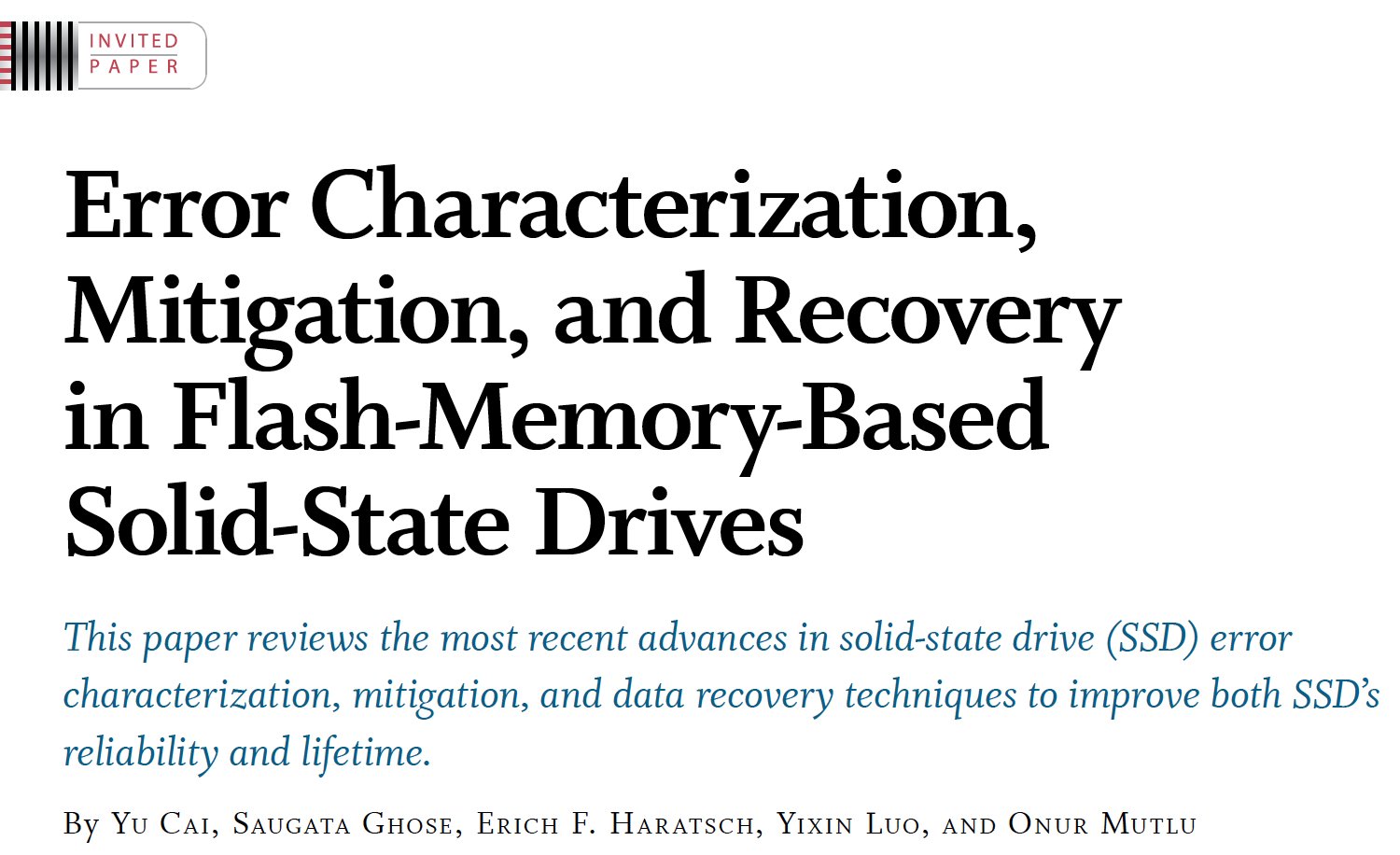 Proceedings of the IEEE, Sept. 2017
107
https://arxiv.org/pdf/1706.08642
Related Videos and Course Materials (I)
Undergraduate Computer Architecture Course Lecture Videos (2015, 2014, 2013)
Undergraduate Computer Architecture Course Materials (2015, 2014, 2013)


Graduate Computer Architecture Course Lecture Videos (2017, 2015, 2013)
Graduate Computer Architecture Course Materials (2017, 2015, 2013)


Parallel Computer Architecture Course Materials (Lecture Videos)
108
Related Videos and Course Materials (II)
Freshman Digital Circuits and Computer Architecture Course Lecture Videos (2018, 2017)
Freshman Digital Circuits and Computer Architecture Course Materials (2018)

Memory Systems Short Course Materials 
    (Lecture Video on Main Memory and DRAM Basics)
109
Some Open Source Tools (I)
Rowhammer – Program to Induce RowHammer Errors
https://github.com/CMU-SAFARI/rowhammer 
Ramulator – Fast and Extensible DRAM Simulator
https://github.com/CMU-SAFARI/ramulator 
MemSim – Simple Memory Simulator
https://github.com/CMU-SAFARI/memsim 
NOCulator – Flexible Network-on-Chip Simulator
https://github.com/CMU-SAFARI/NOCulator 
SoftMC – FPGA-Based DRAM Testing Infrastructure
https://github.com/CMU-SAFARI/SoftMC 

Other open-source software from my group
https://github.com/CMU-SAFARI/ 
http://www.ece.cmu.edu/~safari/tools.html
110
Some Open Source Tools (II)
MQSim – A Fast Modern SSD Simulator 
https://github.com/CMU-SAFARI/MQSim  
Mosaic – GPU Simulator Supporting Concurrent Applications
https://github.com/CMU-SAFARI/Mosaic  
IMPICA – Processing in 3D-Stacked Memory Simulator
https://github.com/CMU-SAFARI/IMPICA  
SMLA – Detailed 3D-Stacked Memory Simulator
https://github.com/CMU-SAFARI/SMLA  
HWASim – Simulator for Heterogeneous CPU-HWA Systems
https://github.com/CMU-SAFARI/HWASim 

Other open-source software from my group
https://github.com/CMU-SAFARI/ 
http://www.ece.cmu.edu/~safari/tools.html
111
More Open Source Tools (III)
A lot more open-source software from my group
https://github.com/CMU-SAFARI/ 
http://www.ece.cmu.edu/~safari/tools.html
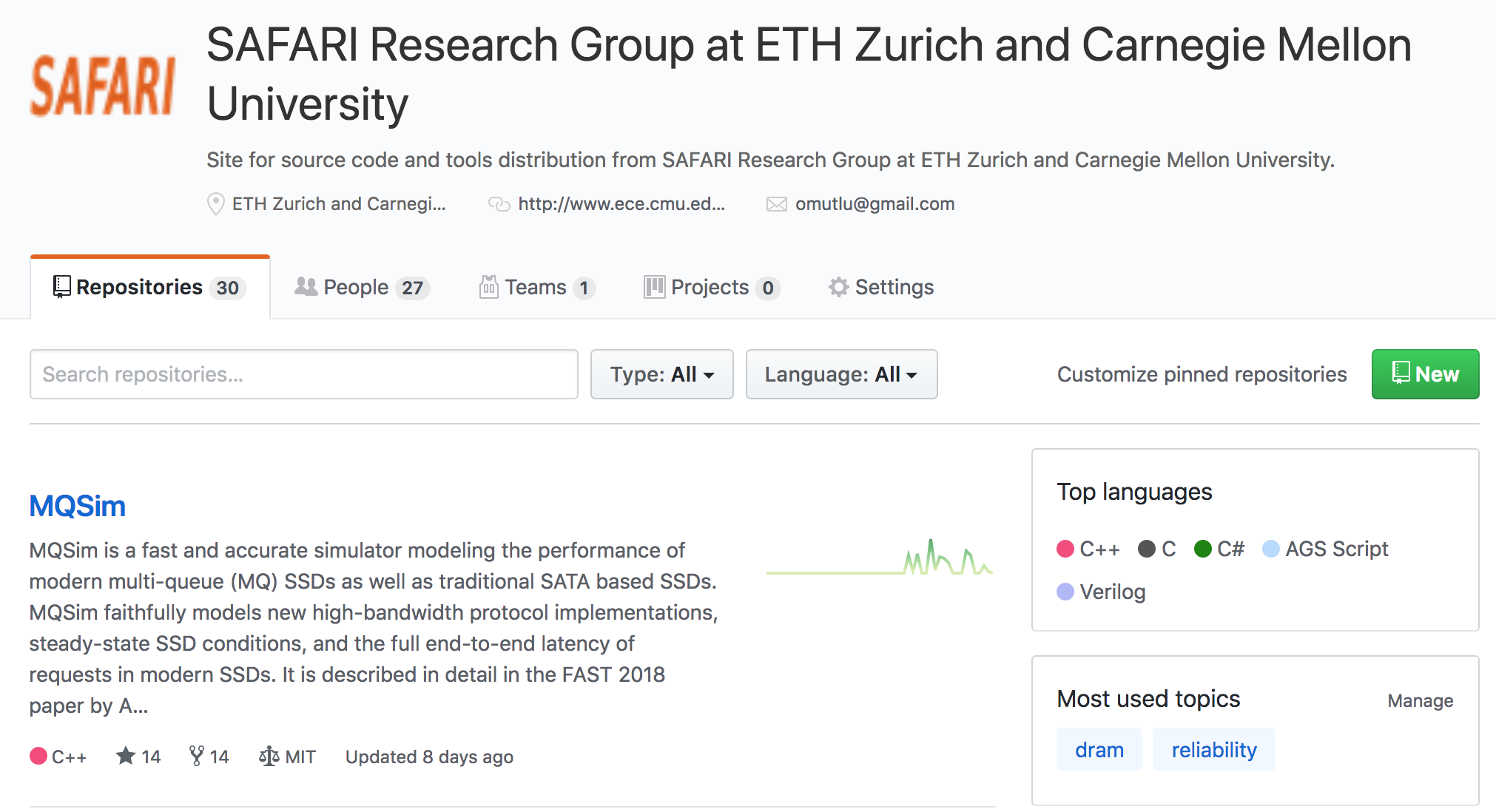 112
Referenced Papers
All are available at

https://people.inf.ethz.ch/omutlu/projects.htm 
 http://scholar.google.com/citations?user=7XyGUGkAAAAJ&hl=en

https://people.inf.ethz.ch/omutlu/acaces2018.html
113
Ramulator: A Fast and Extensible DRAM Simulator 	[IEEE Comp Arch Letters’15]
114
Ramulator Motivation
DRAM and Memory Controller landscape is changing
Many new and upcoming standards
Many new controller designs
A fast and easy-to-extend simulator is very much needed
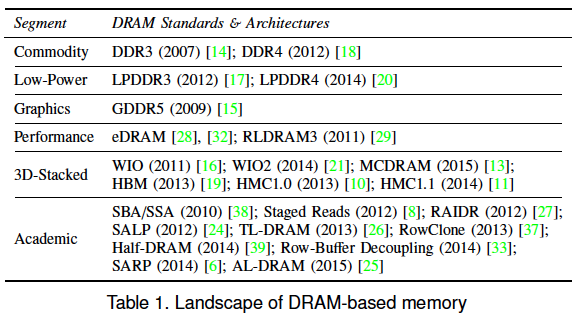 115
Ramulator
Provides out-of-the box support for many DRAM standards:
DDR3/4, LPDDR3/4, GDDR5, WIO1/2, HBM, plus new proposals (SALP, AL-DRAM, TLDRAM, RowClone, and SARP)
~2.5X faster than fastest open-source simulator
Modular and extensible to different standards
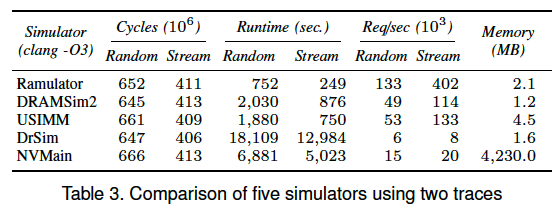 116
Case Study: Comparison of DRAM Standards
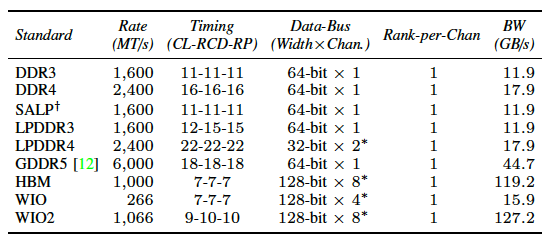 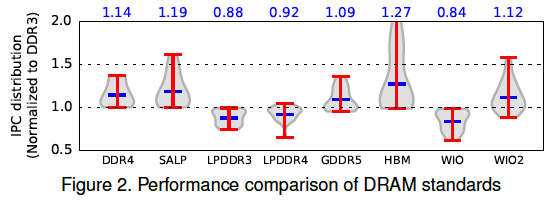 Across 22 workloads, simple CPU model
117
Ramulator Paper and Source Code
Yoongu Kim, Weikun Yang, and Onur Mutlu,"Ramulator: A Fast and Extensible DRAM Simulator"IEEE Computer Architecture Letters (CAL), March 2015. [Source Code] 

Source code is released under the liberal MIT License
https://github.com/CMU-SAFARI/ramulator
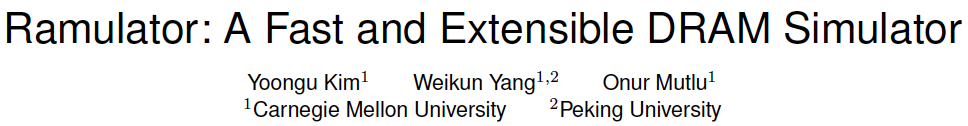 118
Optional Assignment
Review the Ramulator paper
Email me your review (omutlu@gmail.com) 

Download and run Ramulator
Compare DDR3, DDR4, SALP, HBM for the libquantum benchmark (provided in Ramulator repository)
Email me your report (omutlu@gmail.com) 


This will help you get into memory systems research
119
Some More Suggested Readings
120
Some Key Readings on DRAM (I)
DRAM Organization and Operation

Lee et al., “Tiered-Latency DRAM: A Low Latency and Low Cost DRAM Architecture,” HPCA 2013.
    https://people.inf.ethz.ch/omutlu/pub/tldram_hpca13.pdf 

Kim et al., “A Case for Subarray-Level Parallelism (SALP) in DRAM,” ISCA 2012.
    https://people.inf.ethz.ch/omutlu/pub/salp-dram_isca12.pdf 

Lee et al., “Simultaneous Multi-Layer Access: Improving 3D-Stacked Memory Bandwidth at Low Cost,” ACM TACO 2016. 
    https://people.inf.ethz.ch/omutlu/pub/smla_high-bandwidth-3d-stacked-memory_taco16.pdf
121
Some Key Readings on DRAM (II)
DRAM Refresh

Liu et al., “RAIDR: Retention-Aware Intelligent DRAM Refresh,” ISCA 2012. https://people.inf.ethz.ch/omutlu/pub/raidr-dram-refresh_isca12.pdf 


Chang et al., “Improving DRAM Performance by Parallelizing Refreshes with Accesses,” HPCA 2014.
    https://people.inf.ethz.ch/omutlu/pub/dram-access-refresh-parallelization_hpca14.pdf 


Patel et al., “The Reach Profiler (REAPER): Enabling the Mitigation of DRAM Retention Failures via Profiling at Aggressive Conditions,” ISCA 2017.
https://people.inf.ethz.ch/omutlu/pub/reaper-dram-retention-profiling-lpddr4_isca17.pdf
122
Reading on Simulating Main Memory
How to evaluate future main memory systems?
An open-source simulator and its brief description

Yoongu Kim, Weikun Yang, and Onur Mutlu,"Ramulator: A Fast and Extensible DRAM Simulator"IEEE Computer Architecture Letters (CAL), March 2015. [Source Code]
123
Some Key Readings on Memory Control 1
Mutlu+, “Parallelism-Aware Batch Scheduling: Enhancing both Performance and Fairness of Shared DRAM Systems,” ISCA 2008. 
https://people.inf.ethz.ch/omutlu/pub/parbs_isca08.pdf 


Kim et al., “Thread Cluster Memory Scheduling: Exploiting Differences in Memory Access Behavior,” MICRO 2010.
https://people.inf.ethz.ch/omutlu/pub/tcm_micro10.pdf 


Subramanian et al., “BLISS: Balancing Performance, Fairness and Complexity in Memory Access Scheduling,” TPDS 2016.
https://people.inf.ethz.ch/omutlu/pub/bliss-memory-scheduler_ieee-tpds16.pdf 


Usui et al., “DASH: Deadline-Aware High-Performance Memory Scheduler for Heterogeneous Systems with Hardware Accelerators,” TACO 2016.
https://people.inf.ethz.ch/omutlu/pub/dash_deadline-aware-heterogeneous-memory-scheduler_taco16.pdf
124
Some Key Readings on Memory Control 2
Ipek+, “Self Optimizing Memory Controllers: A Reinforcement Learning Approach,” ISCA 2008. 
https://people.inf.ethz.ch/omutlu/pub/rlmc_isca08.pdf 


Ebrahimi et al., “Fairness via Source Throttling: A Configurable and High-Performance Fairness Substrate for Multi-Core Memory Systems,” ASPLOS 2010.
https://people.inf.ethz.ch/omutlu/pub/fst_asplos10.pdf 


Subramanian et al., “The Application Slowdown Model: Quantifying and Controlling the Impact of Inter-Application Interference at Shared Caches and Main Memory,” MICRO 2015.
https://people.inf.ethz.ch/omutlu/pub/application-slowdown-model_micro15.pdf 

Lee et al., “Decoupled Direct Memory Access: Isolating CPU and IO Traffic by Leveraging a Dual-Data-Port DRAM,” PACT 2015.
https://people.inf.ethz.ch/omutlu/pub/decoupled-dma_pact15.pdf
125
More Readings
To come as we cover the future topics

Search for “DRAM” or “Memory” in:
https://people.inf.ethz.ch/omutlu/projects.htm
126
Inside A DRAM Chip
127
DRAM Module and Chip
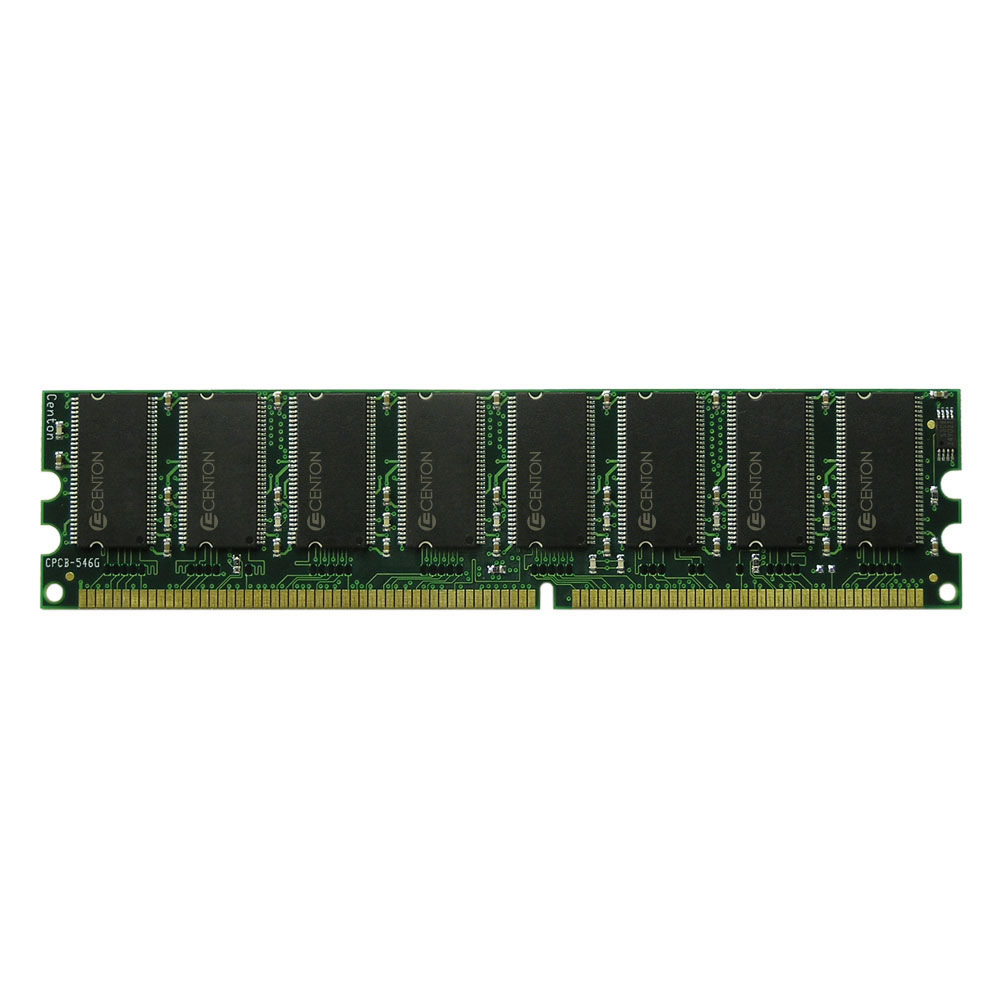 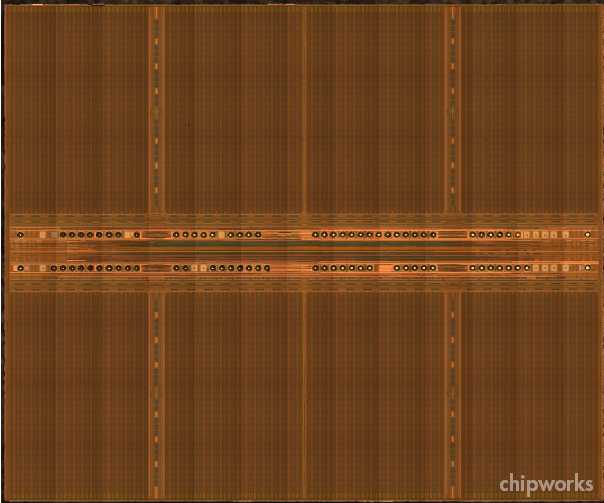 128
Goals
Cost
Latency
Bandwidth
Parallelism
Power
Energy
Reliability
…
129
DRAM Chip
Cell Array
Cell Array
Row Decoder
Row Decoder
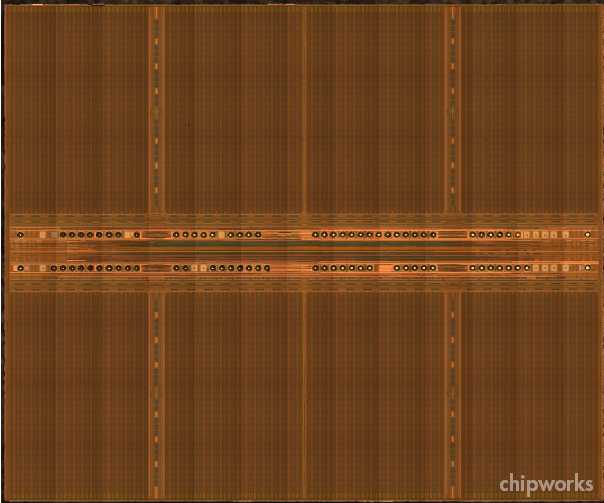 Array of Sense Amplifiers
Array of Sense Amplifiers
Cell Array
Cell Array
Bank I/O
130
Sense Amplifier
top
enable
Inverter
bottom
131
Sense Amplifier – Two Stable States
VDD
0
1
1
0
VDD
Logical “0”
Logical “1”
132
Sense Amplifier Operation
VT
VDD
VT  > VB
0
1
VB
0
133
DRAM Cell – Capacitor
Empty State
Fully Charged State
Logical “0”
Logical “1”
Small – Cannot drive circuits
1
Reading destroys the state
2
134
Capacitor to Sense Amplifier
VDD
0
1
1
0
VDD
135
DRAM Cell Operation
½VDD
½VDD+δ
VDD
0
1
0
½VDD
136
DRAM Subarray – Building Block for DRAM Chip
Row Decoder
Cell Array
Array of Sense Amplifiers (Row Buffer) 8Kb
Cell Array
137
DRAM Bank
Cell Array
Cell Array
Row Decoder
Row Decoder
Address
Array of Sense Amplifiers (8Kb)
Array of Sense Amplifiers
Cell Array
Cell Array
Bank I/O (64b)
Data
Address
138
DRAM Chip
Cell Array
Cell Array
Cell Array
Cell Array
Cell Array
Cell Array
Cell Array
Cell Array
Cell Array
Cell Array
Cell Array
Cell Array
Cell Array
Cell Array
Cell Array
Cell Array
Row Decoder
Row Decoder
Row Decoder
Row Decoder
Row Decoder
Row Decoder
Row Decoder
Row Decoder
Row Decoder
Row Decoder
Row Decoder
Row Decoder
Row Decoder
Row Decoder
Row Decoder
Row Decoder
Shared internal bus
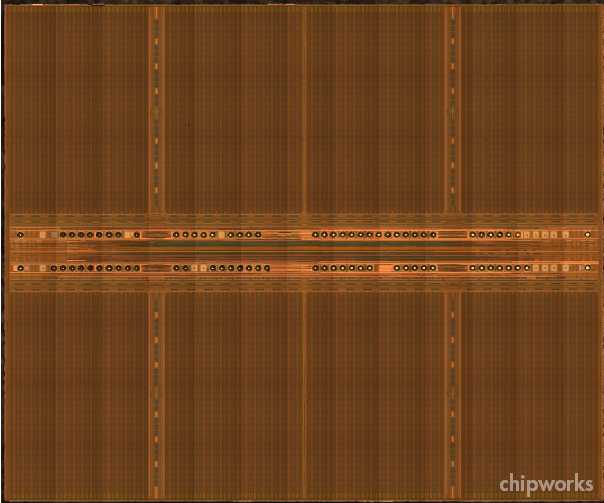 Array of Sense Amplifiers
Array of Sense Amplifiers
Array of Sense Amplifiers
Array of Sense Amplifiers
Array of Sense Amplifiers
Array of Sense Amplifiers
Array of Sense Amplifiers
Array of Sense Amplifiers
Array of Sense Amplifiers
Array of Sense Amplifiers
Array of Sense Amplifiers
Array of Sense Amplifiers
Array of Sense Amplifiers
Array of Sense Amplifiers
Array of Sense Amplifiers
Array of Sense Amplifiers
Cell Array
Cell Array
Cell Array
Cell Array
Cell Array
Cell Array
Cell Array
Cell Array
Cell Array
Cell Array
Cell Array
Cell Array
Cell Array
Cell Array
Cell Array
Cell Array
Bank I/O
Bank I/O
Bank I/O
Bank I/O
Bank I/O
Bank I/O
Bank I/O
Bank I/O
Memory channel - 8bits
139
DRAM Operation
Cell Array
Row Decoder
Row Decoder
ACTIVATE Row
1
Row Address
READ/WRITE Column
2
Array of Sense Amplifiers
Cell Array
PRECHARGE
3
Bank I/O
Data
Column Address
140
End of Backup Slides
141